CASP 16 Ligand Performance
Kozakov/Vajda (LG274) and ClusPro (LG494)
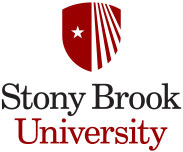 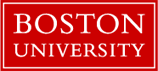 Acknowledgements
Funding:
R35GM118078 RM1135136 from NIGMS
Stony Brook University:
Sergei Kotelnikov
Ryota Ashizawa
Stan Xiogang Li
Xin Cao
Yimin Zhu
Ernest Glukhov
George Jones
Dr. Dzmitry Padhorny
Prof. Mark Lukin
Prof. Dima Kozakov
Boston University:
Omeir Khan
Masha Lazou
Ayse Bekar
Prof. Diane Joseph-McCarthy
Prof. Sandor Vajda
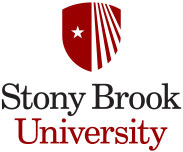 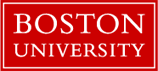 20
Overview of the ClusPro LigTBM diffusion pipeline (inspired by D3R)
Template search and ligand identification
Anchor mapping
Torsion sampling with positional constraints
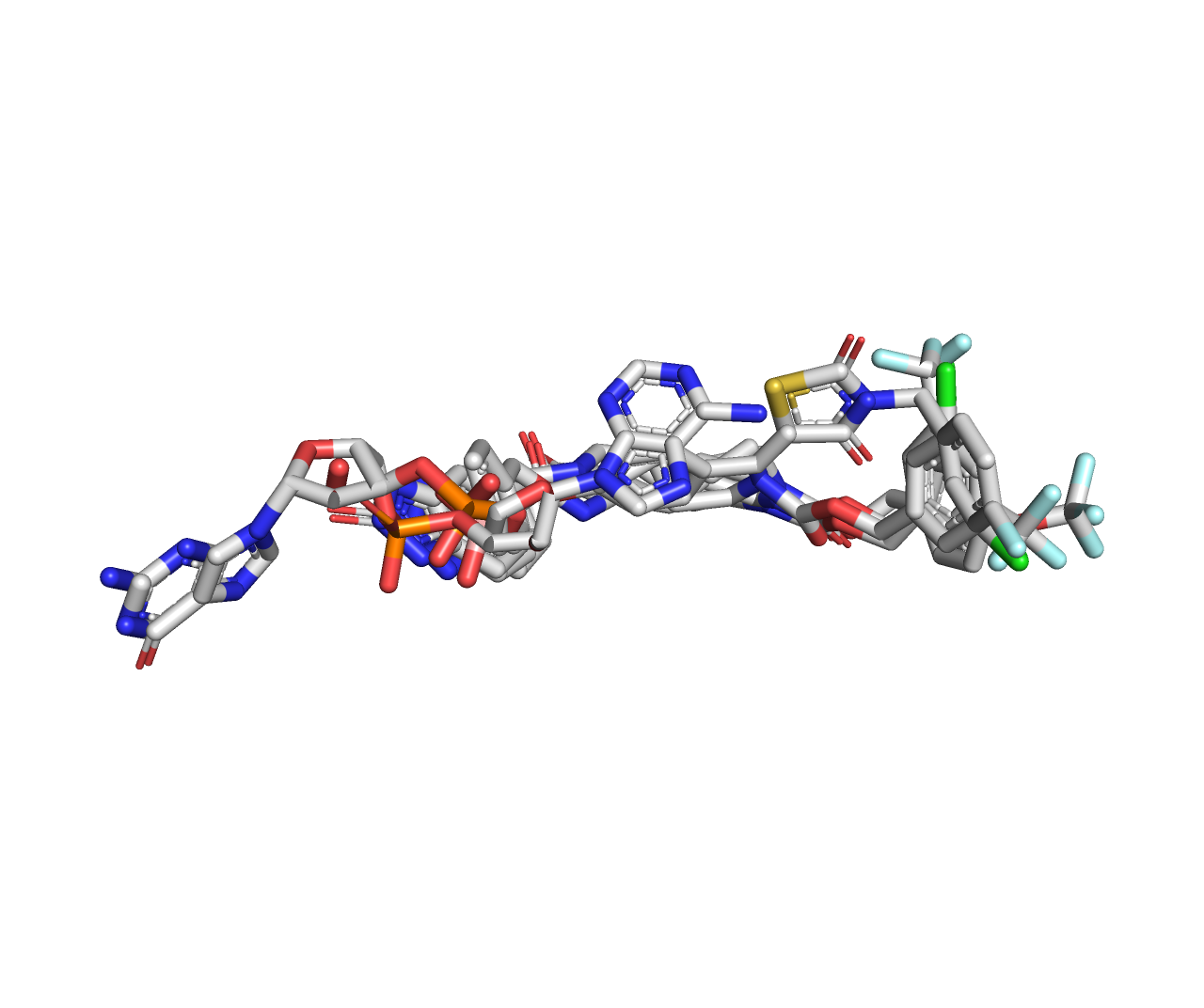 Physics-based sampling
Diffusion model sampling
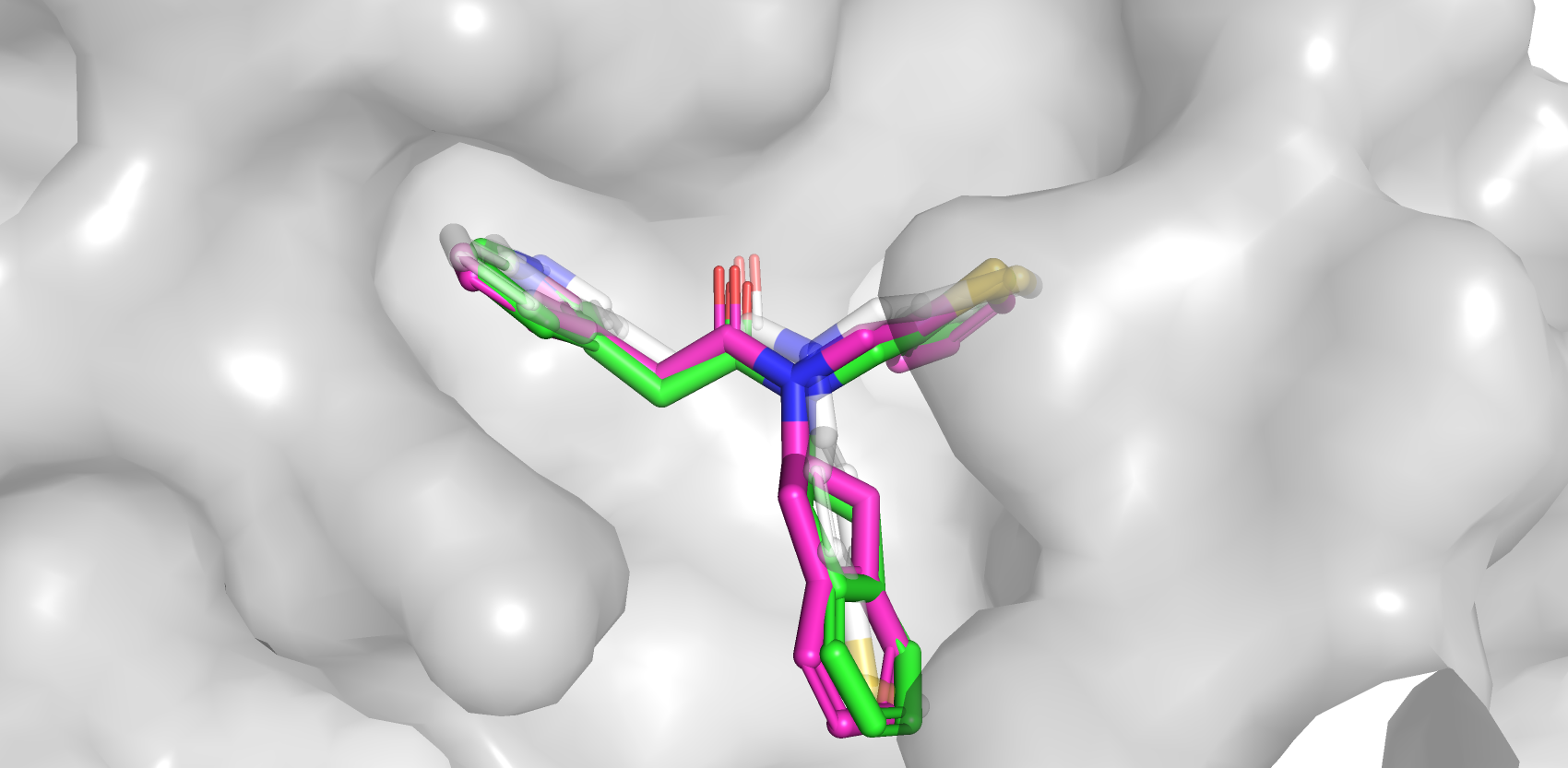 Scoring
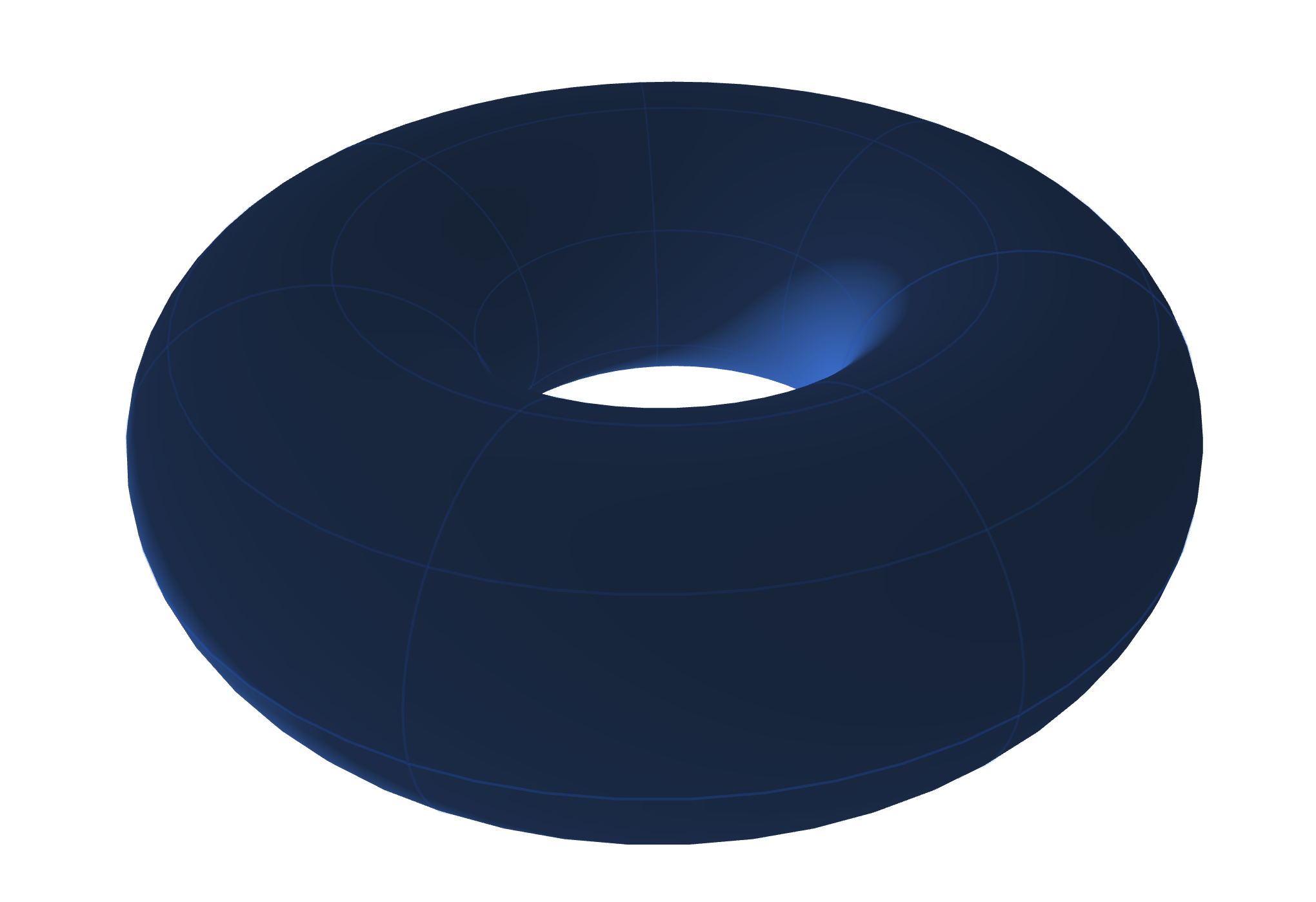 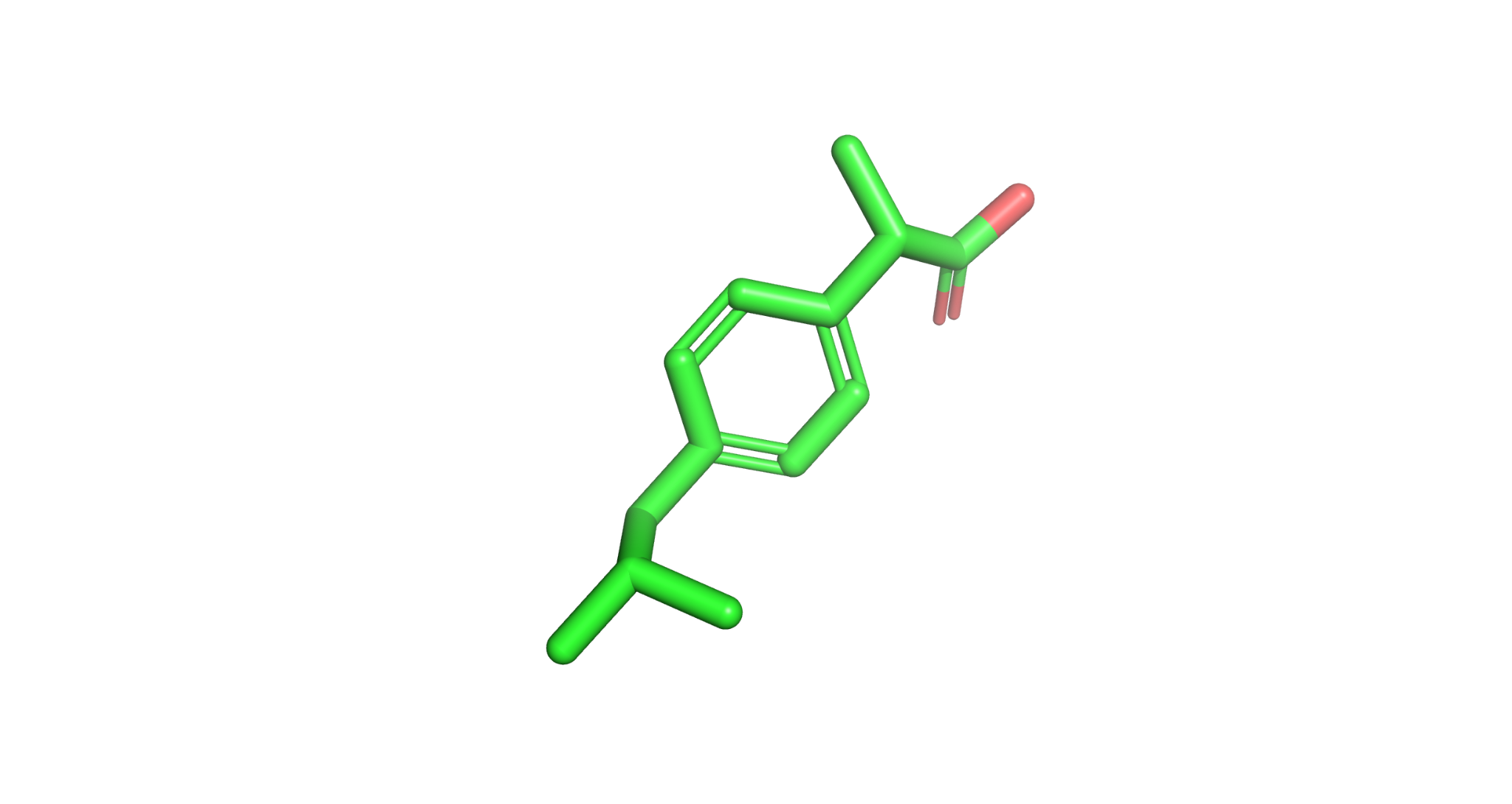 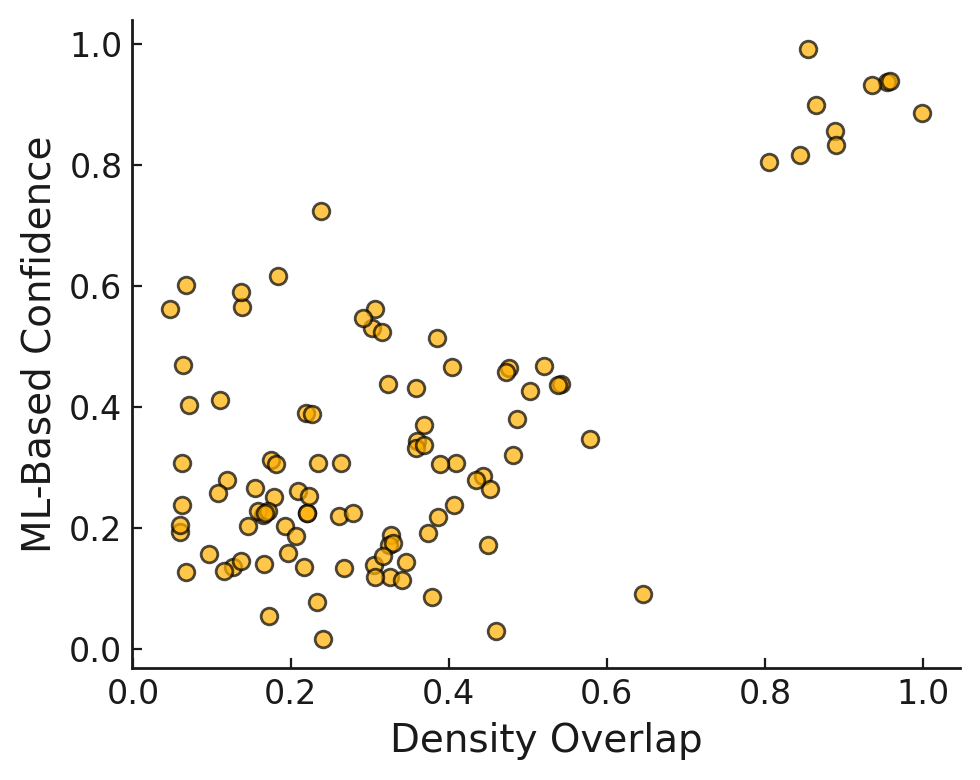 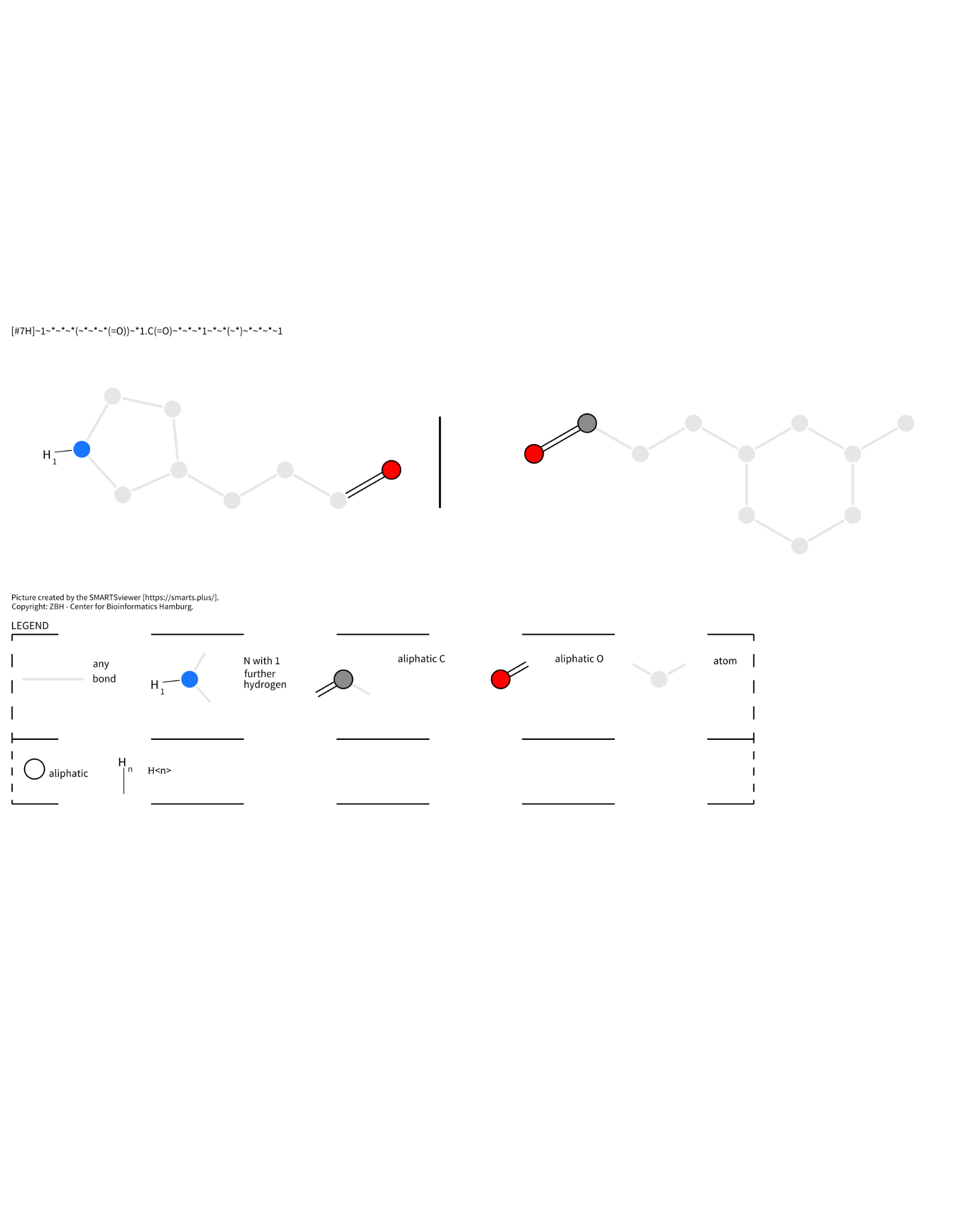 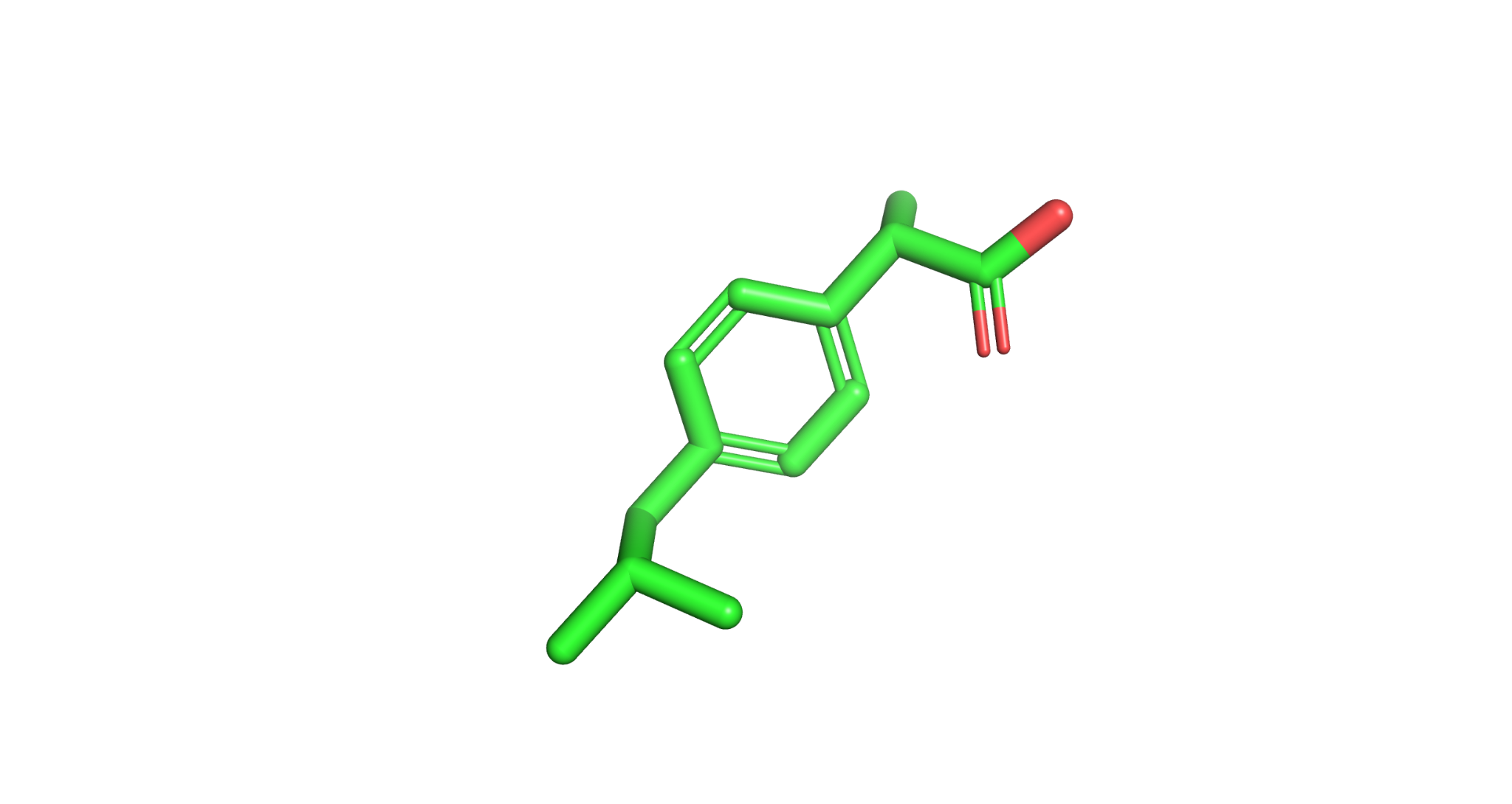 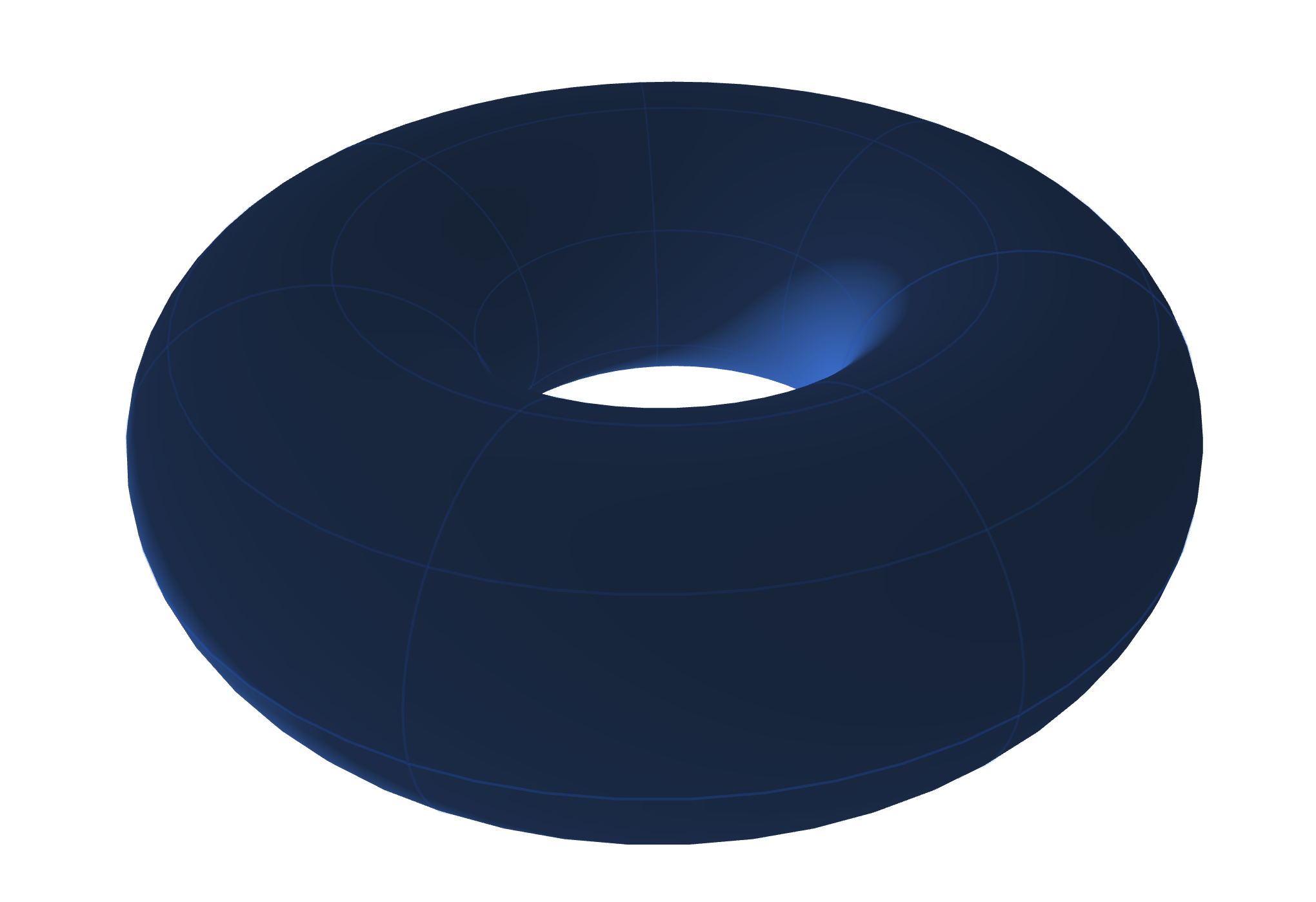 Clustering by RMSD
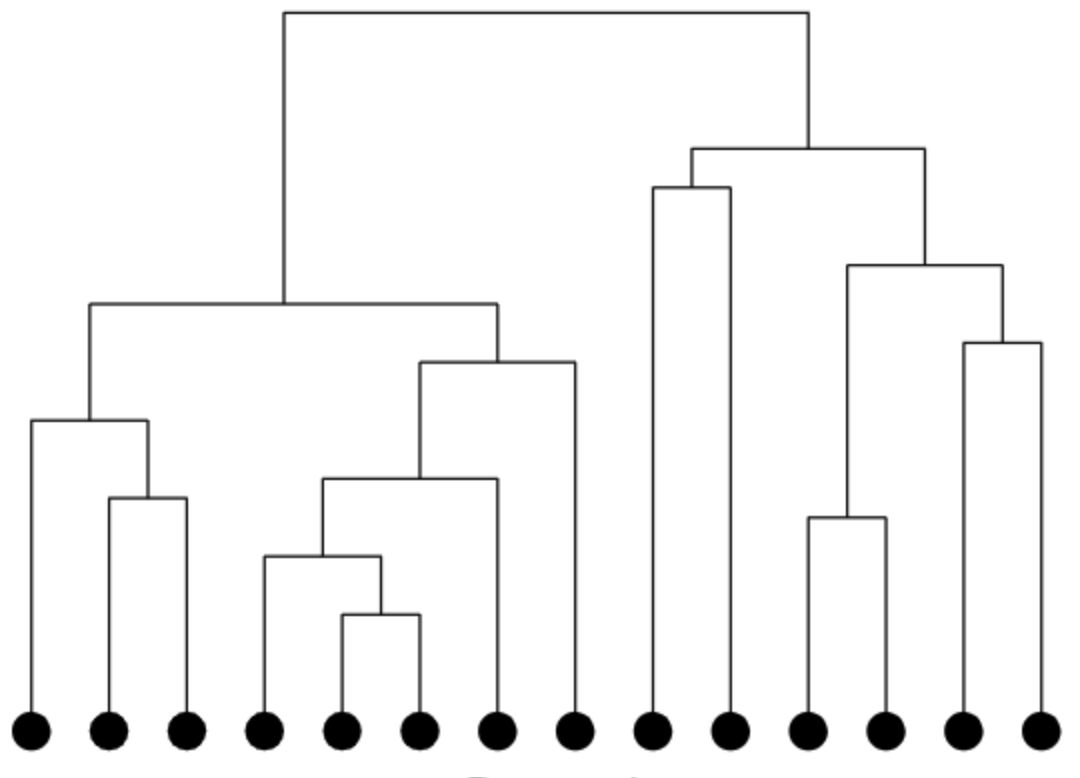 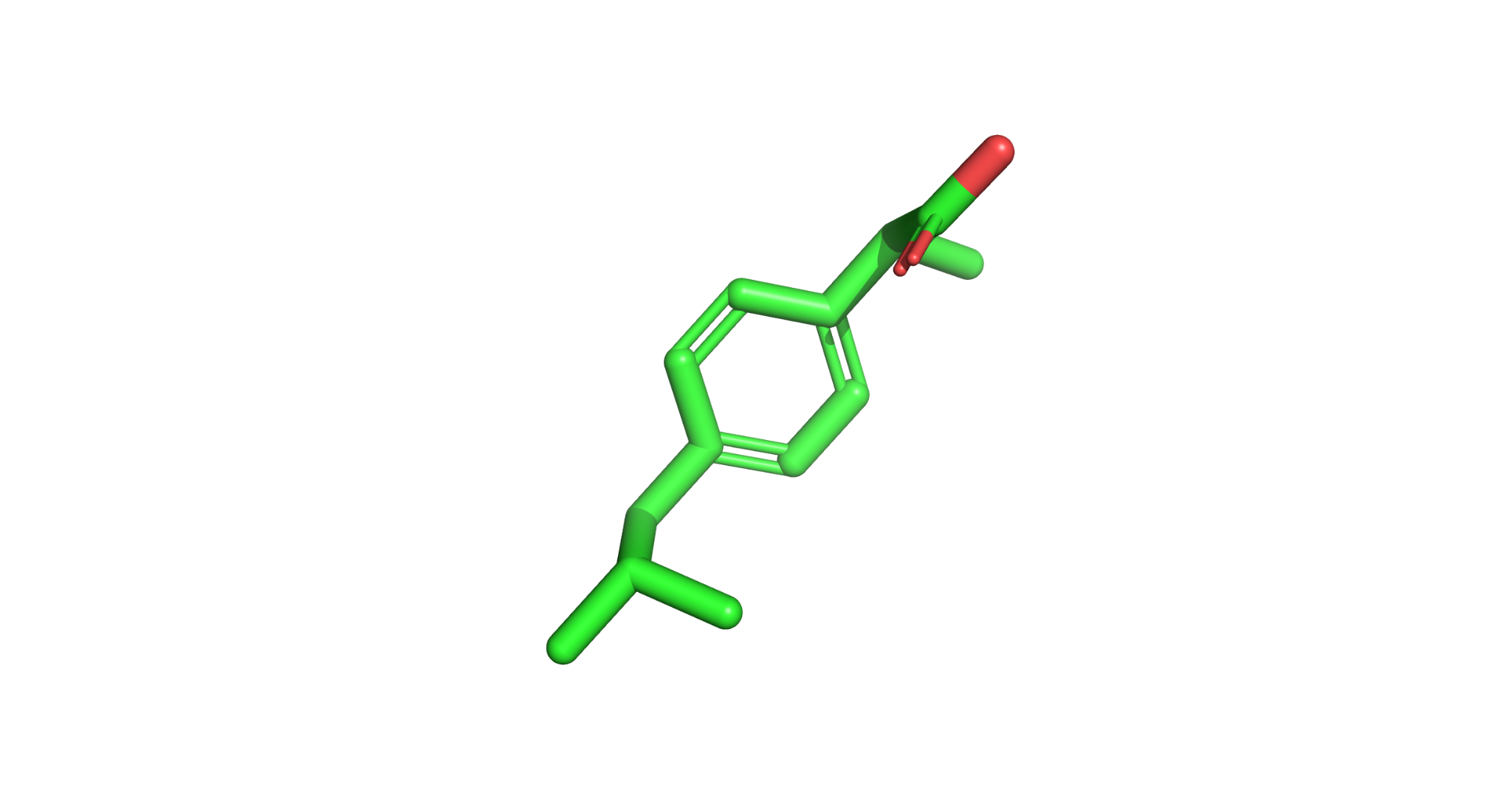 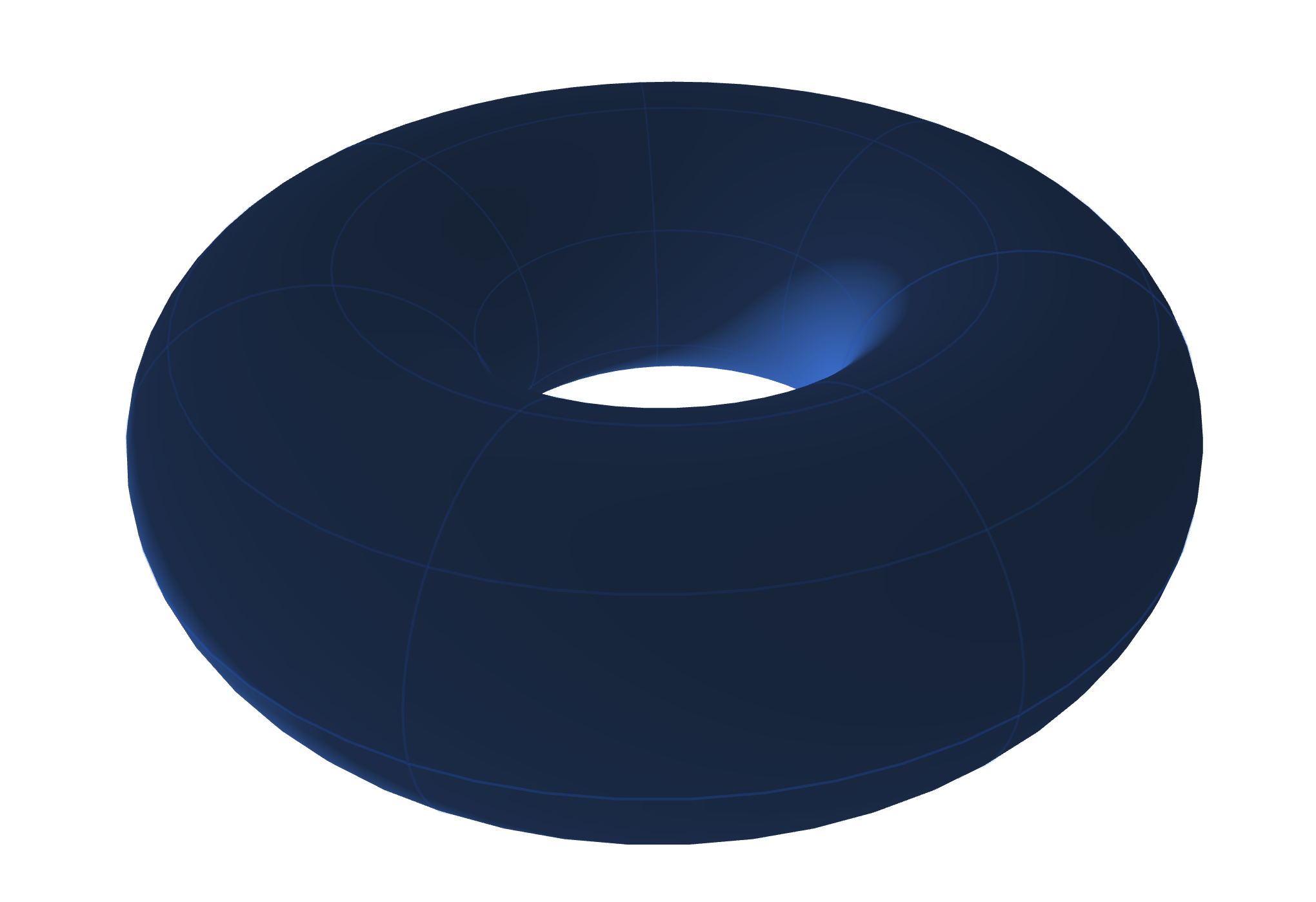 1
[Speaker Notes: Mention ClusPro LigTBM, and how for this CASP we created a new protocol which utilized the underlying principles of the LigTBM method]
Step 1. Identify homologous holo structures in the PDB
Inputs:
Protein Sequence: FTASRIKRAEWDEGPPTVLSDSPWTATSGSCKGRCFELQEVGP…
Ligand SMILES: COc1cc(C(=O)N2C[C@@H]3CN(C(=O)c4ccc5[nH]nnc5c4)C[C@H]3C2)cc2ccccc12
≥ 50% sequence identify
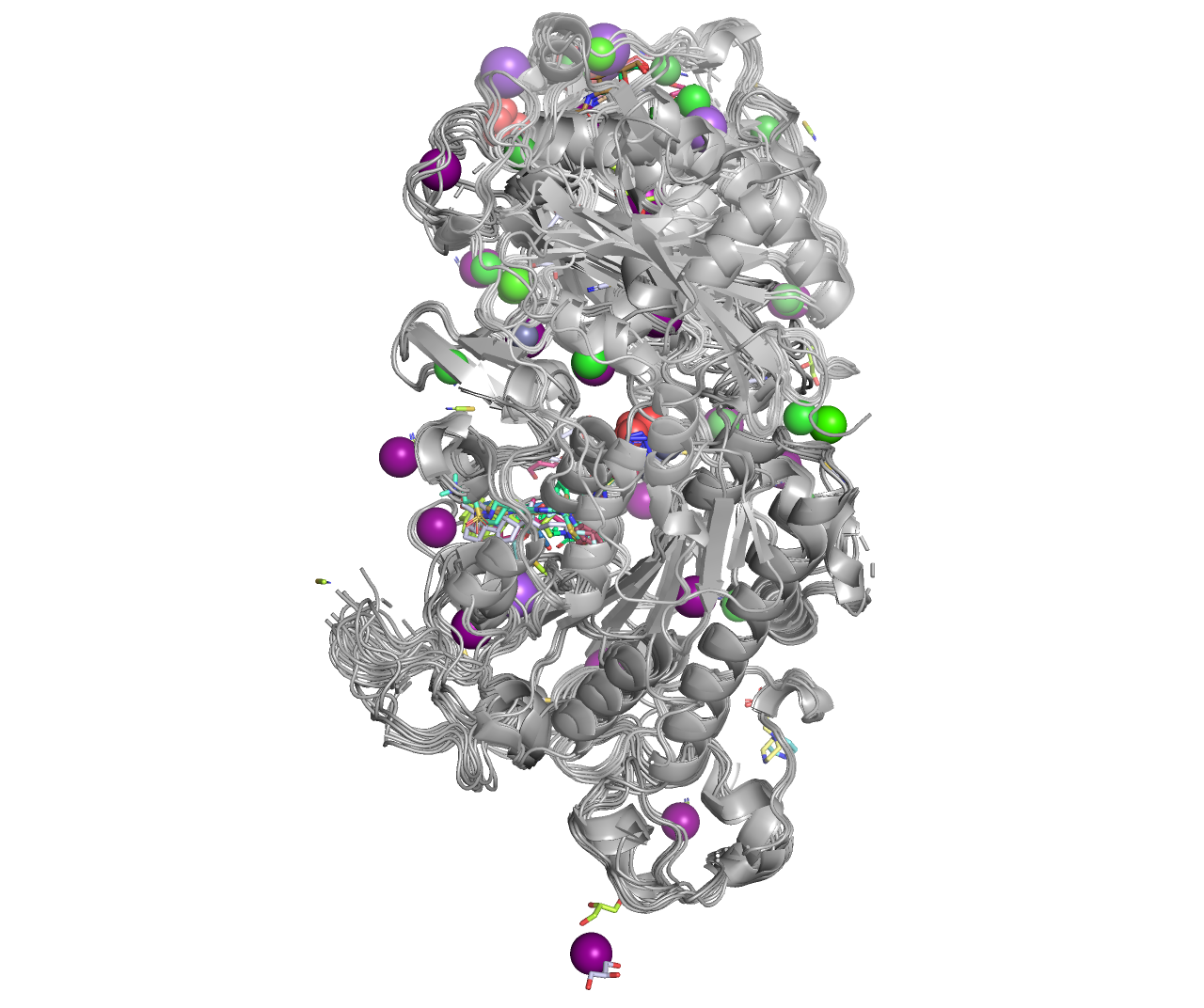 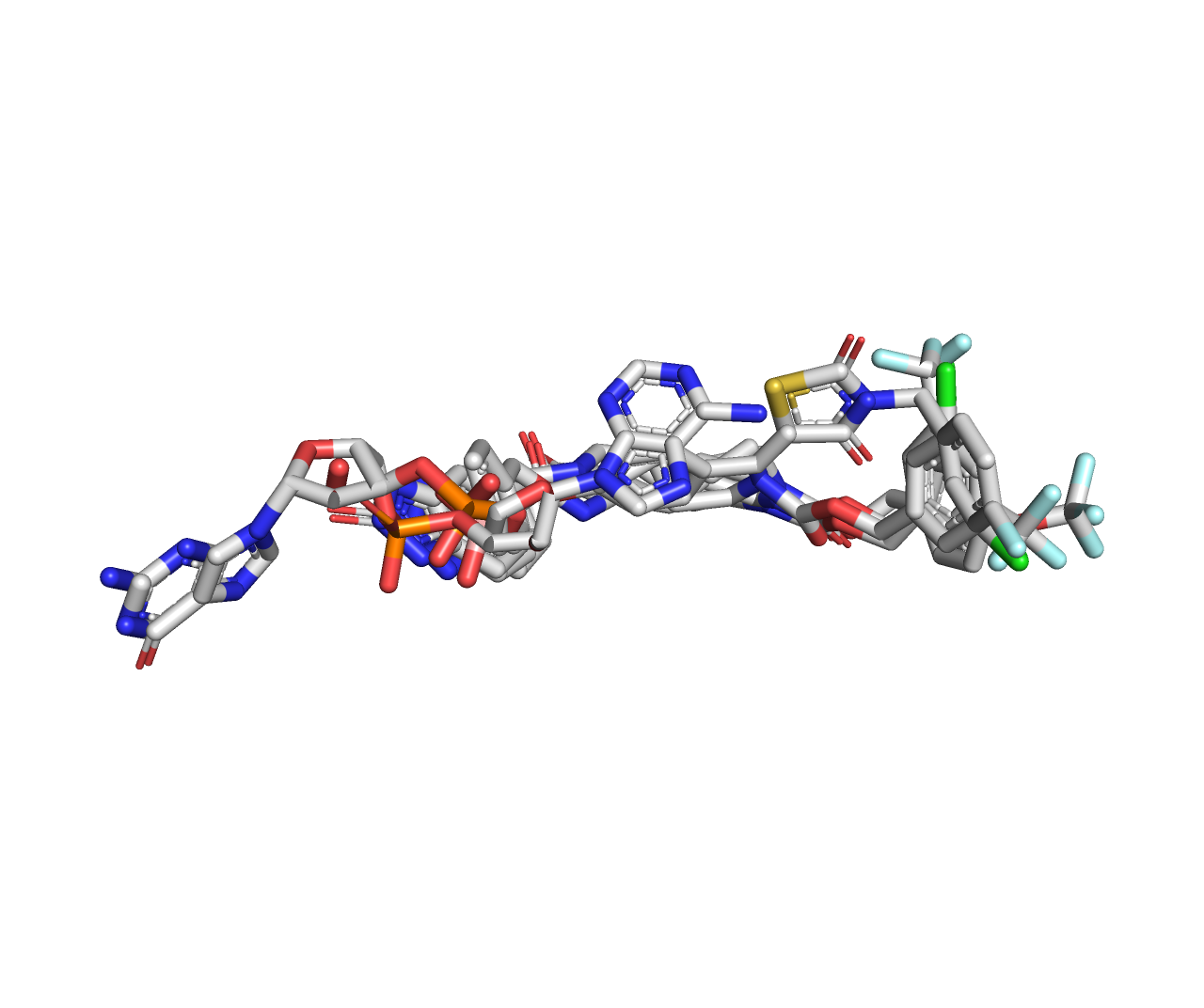 Identify conserved interaction sites in the ensemble of bound ligands
Ensemble of homologous receptors
2
[Speaker Notes: Use L3124 as the example]
Step 2. Identify similar ligands in the ensemble
Identify conserved motifs in crystallized ligands that resemble motifs in the target ligand
Similar motifs in holo structures
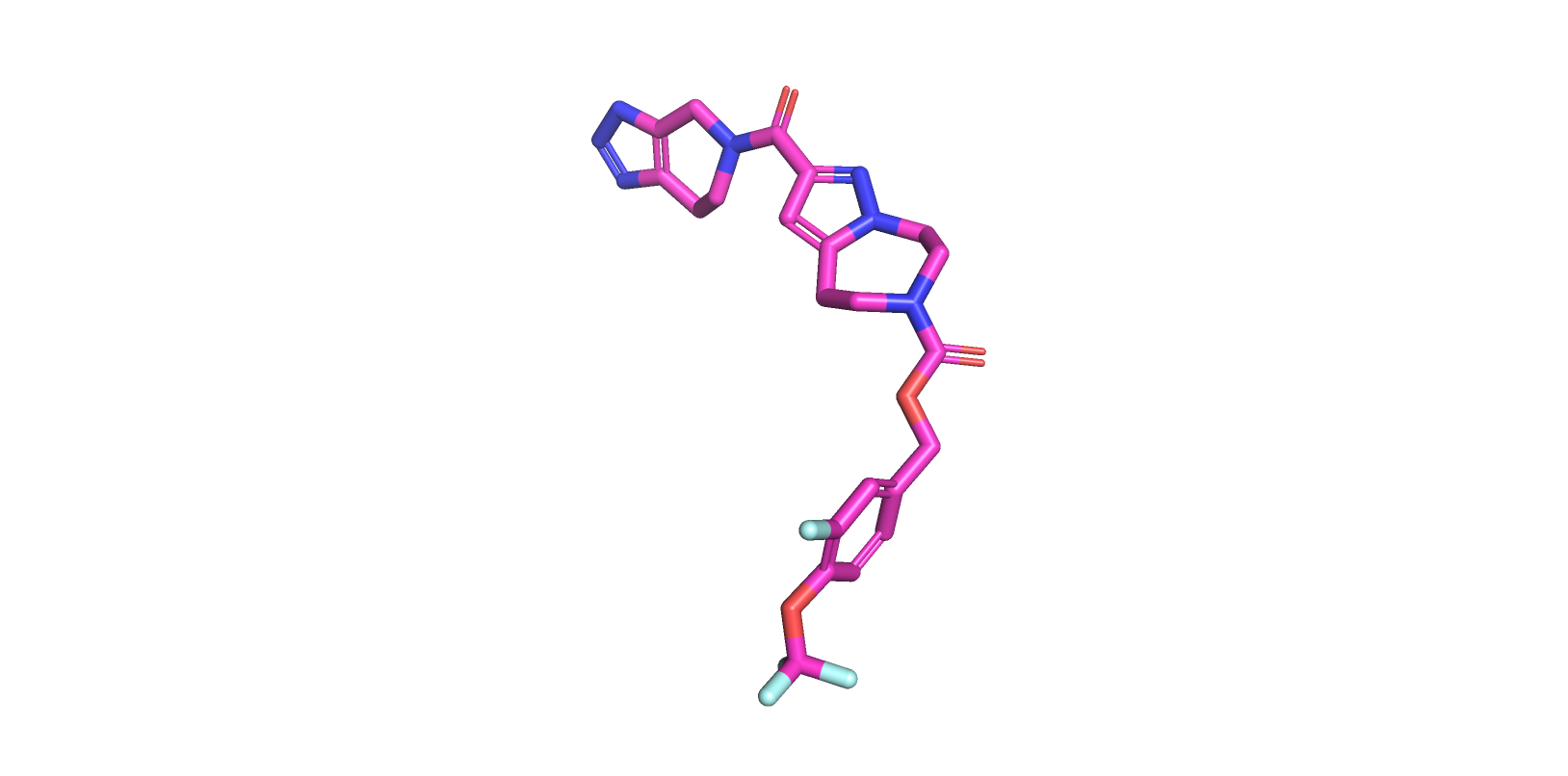 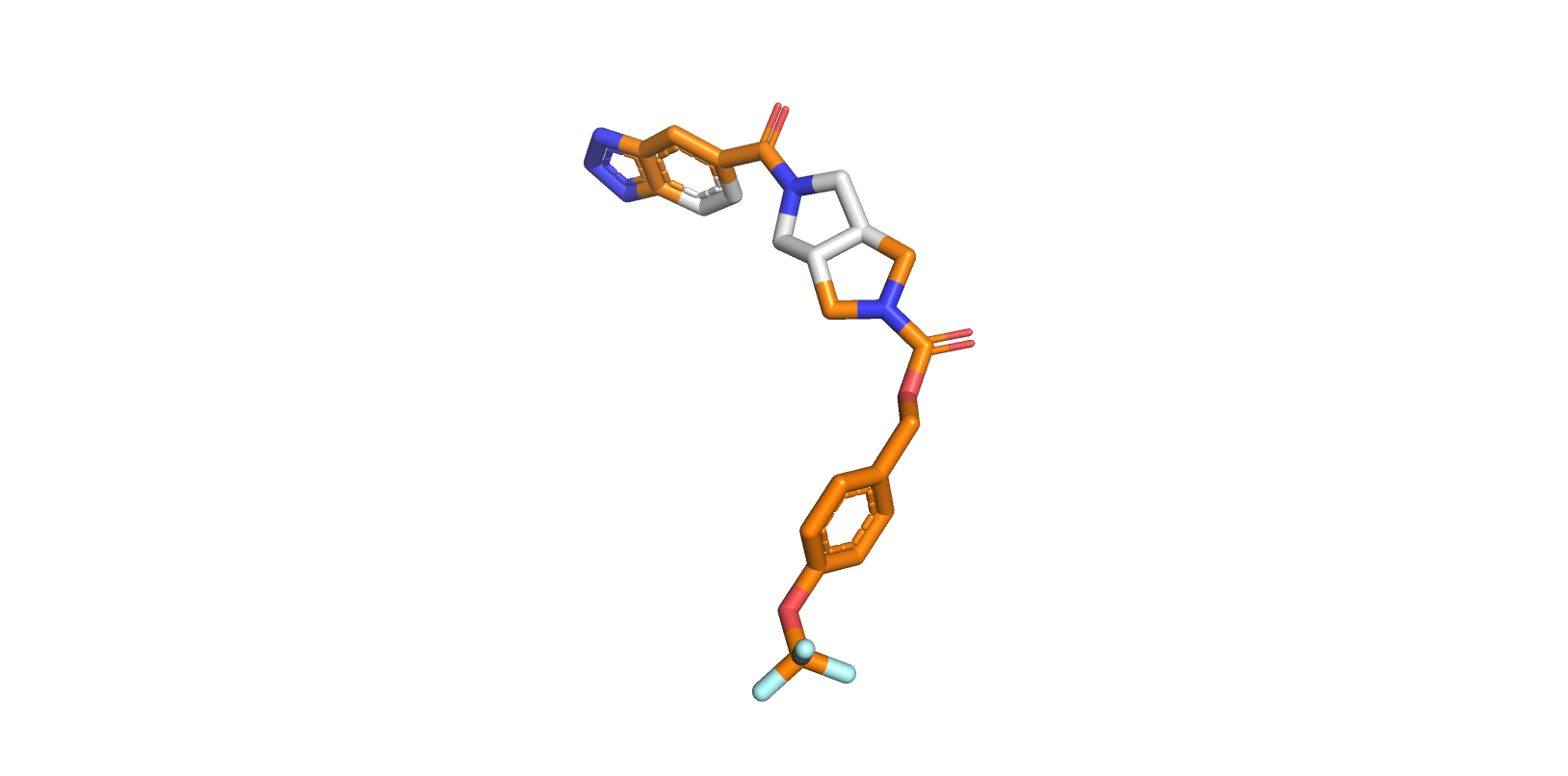 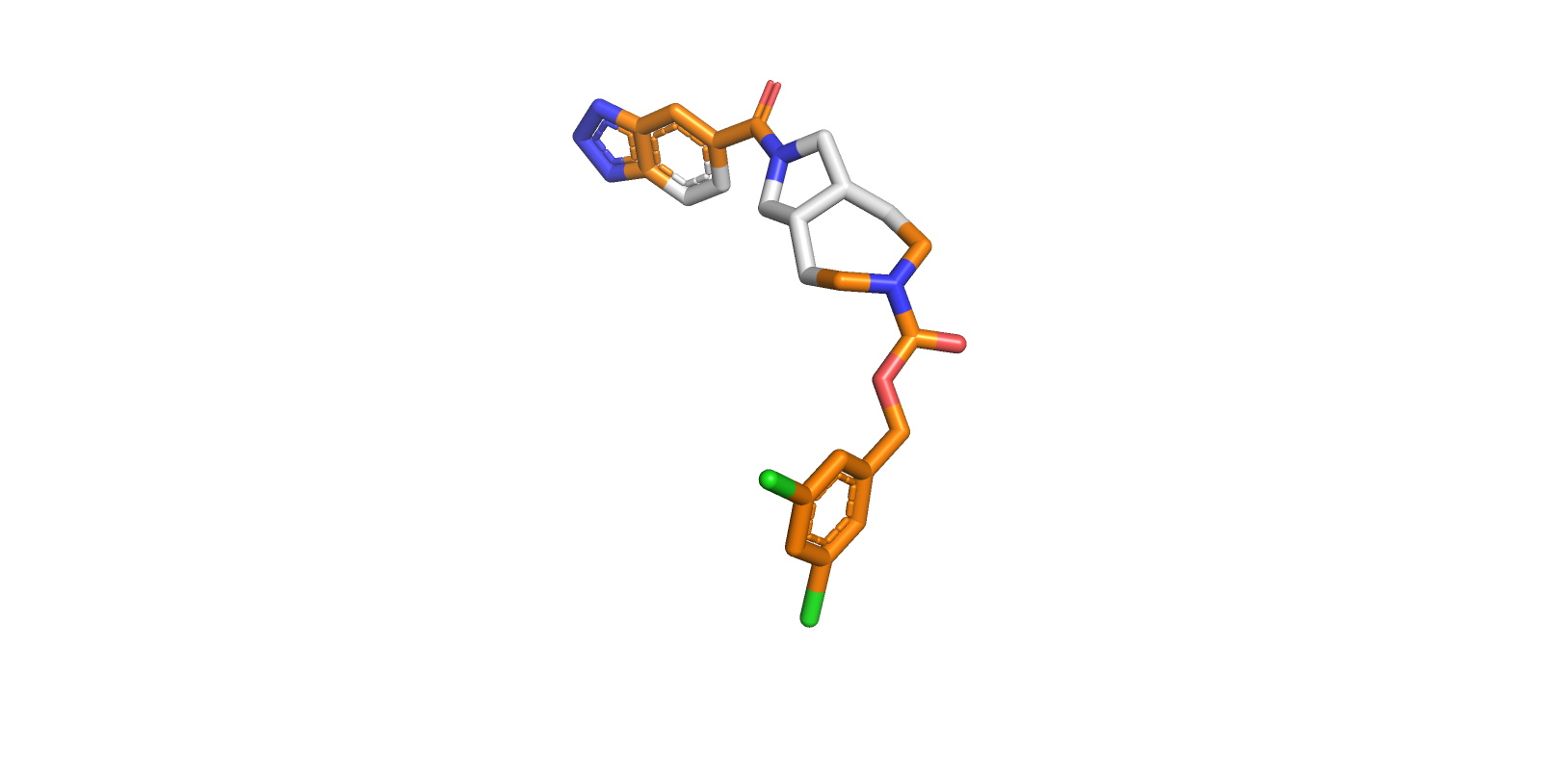 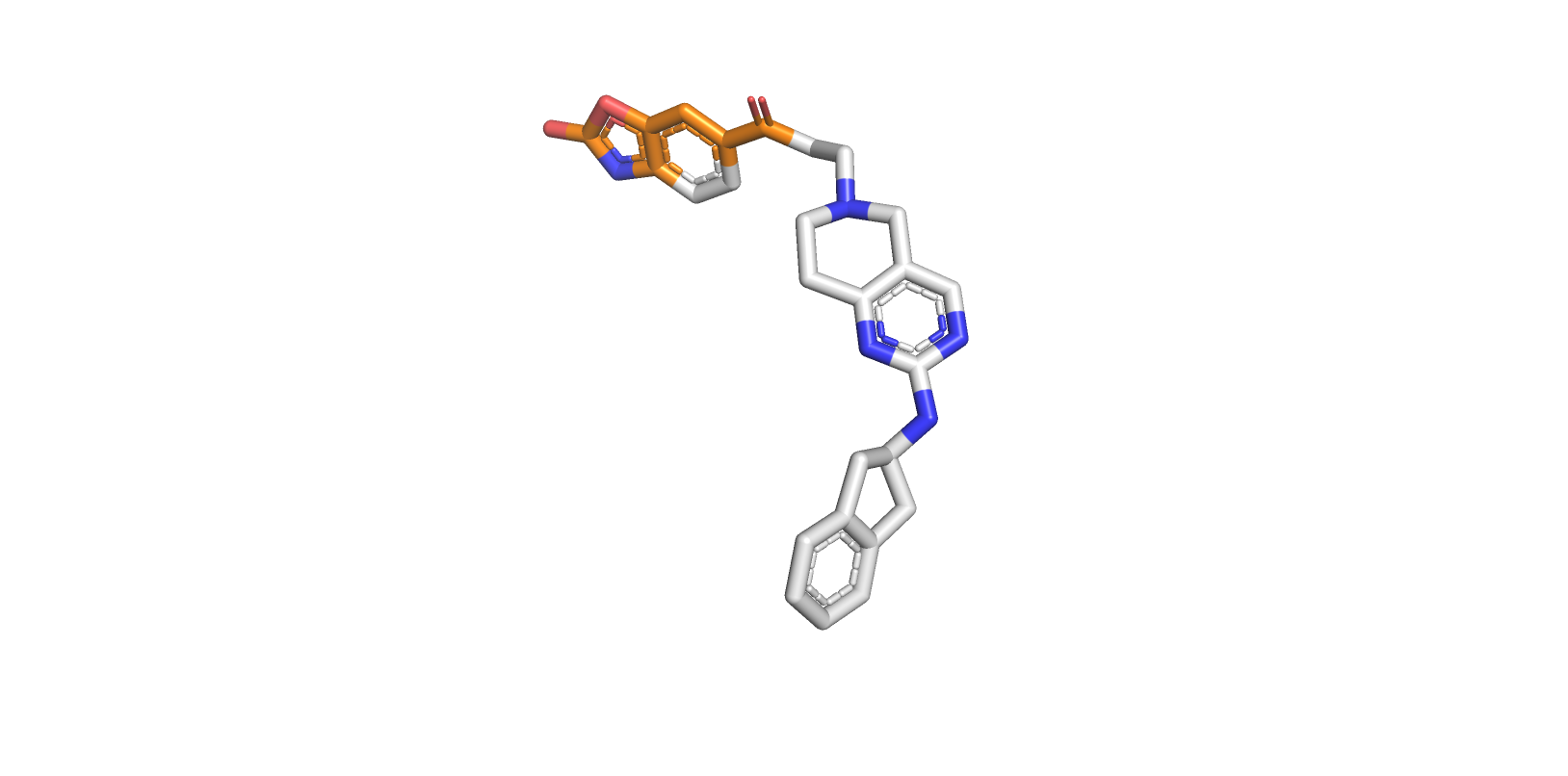 …
Target ligand
Template 1
Template 2
Template 3
3
[Speaker Notes: Anchor selection can be informed by the ensemble of template ligands]
Step 3. Select anchor atoms for docking
Write a SMARTS pattern to describe shared motifs
SMARTS patterns map template atoms to target ligand atoms
Use these atoms to anchor docked poses on template atoms with the specified substructure
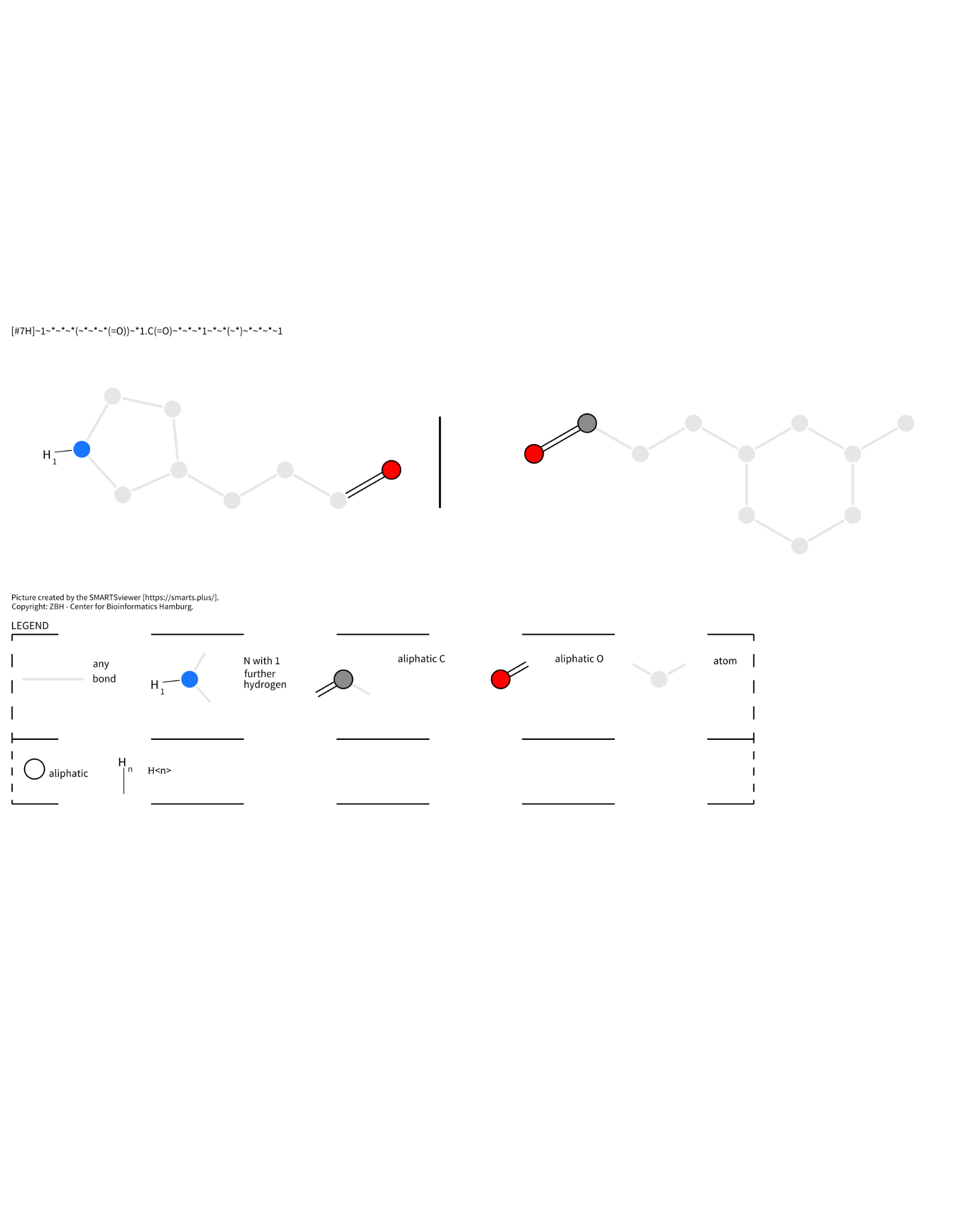 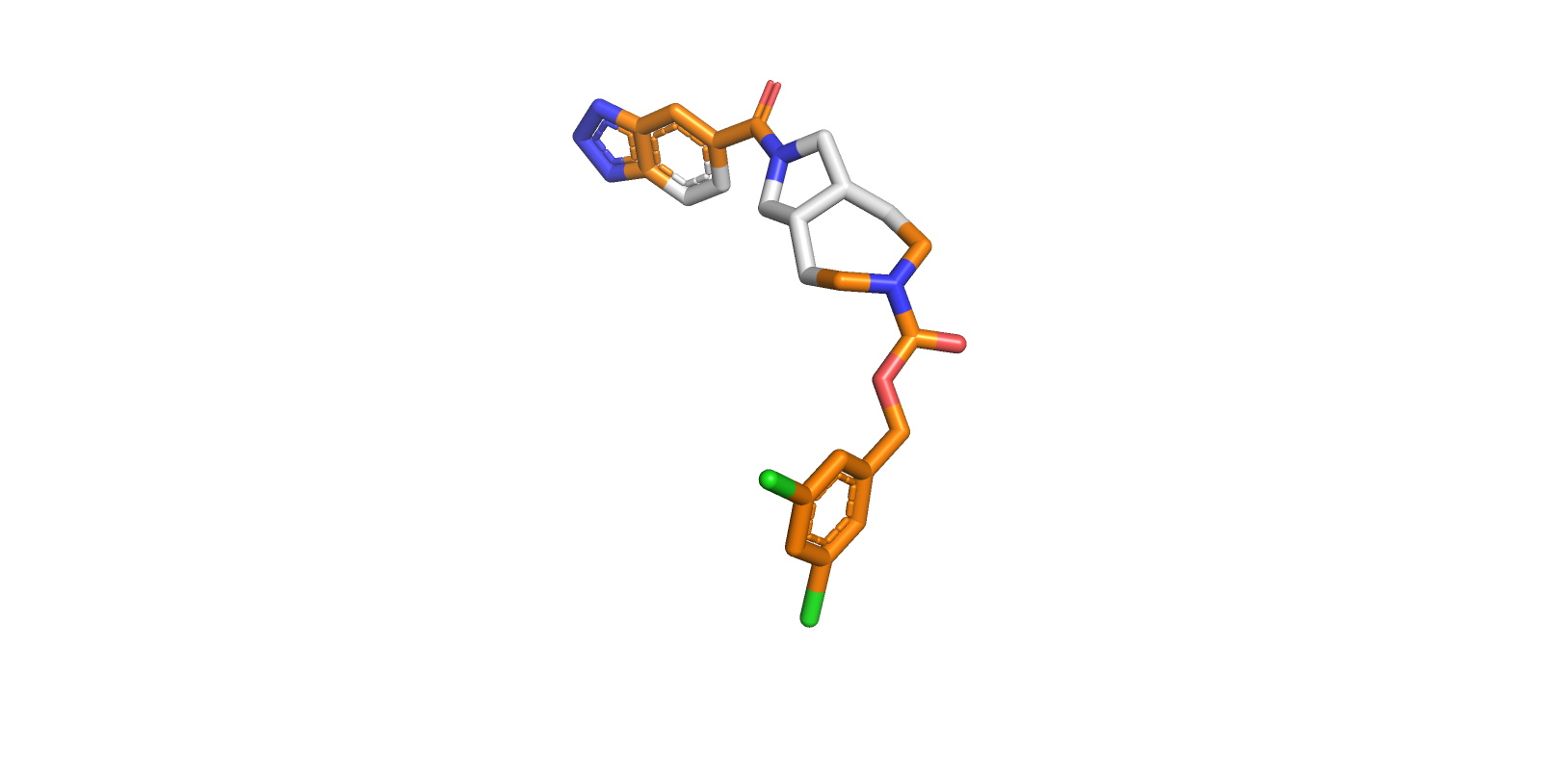 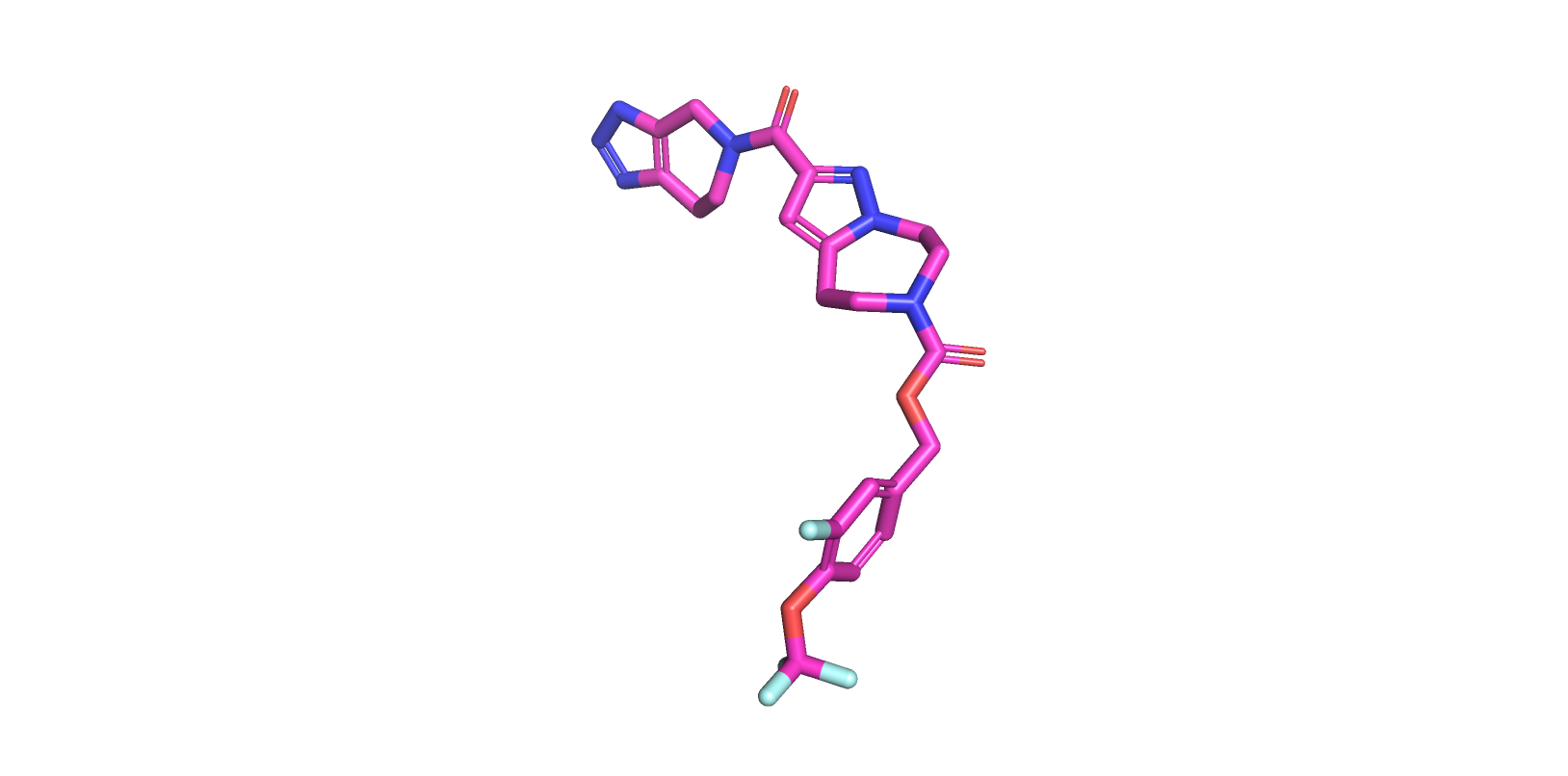 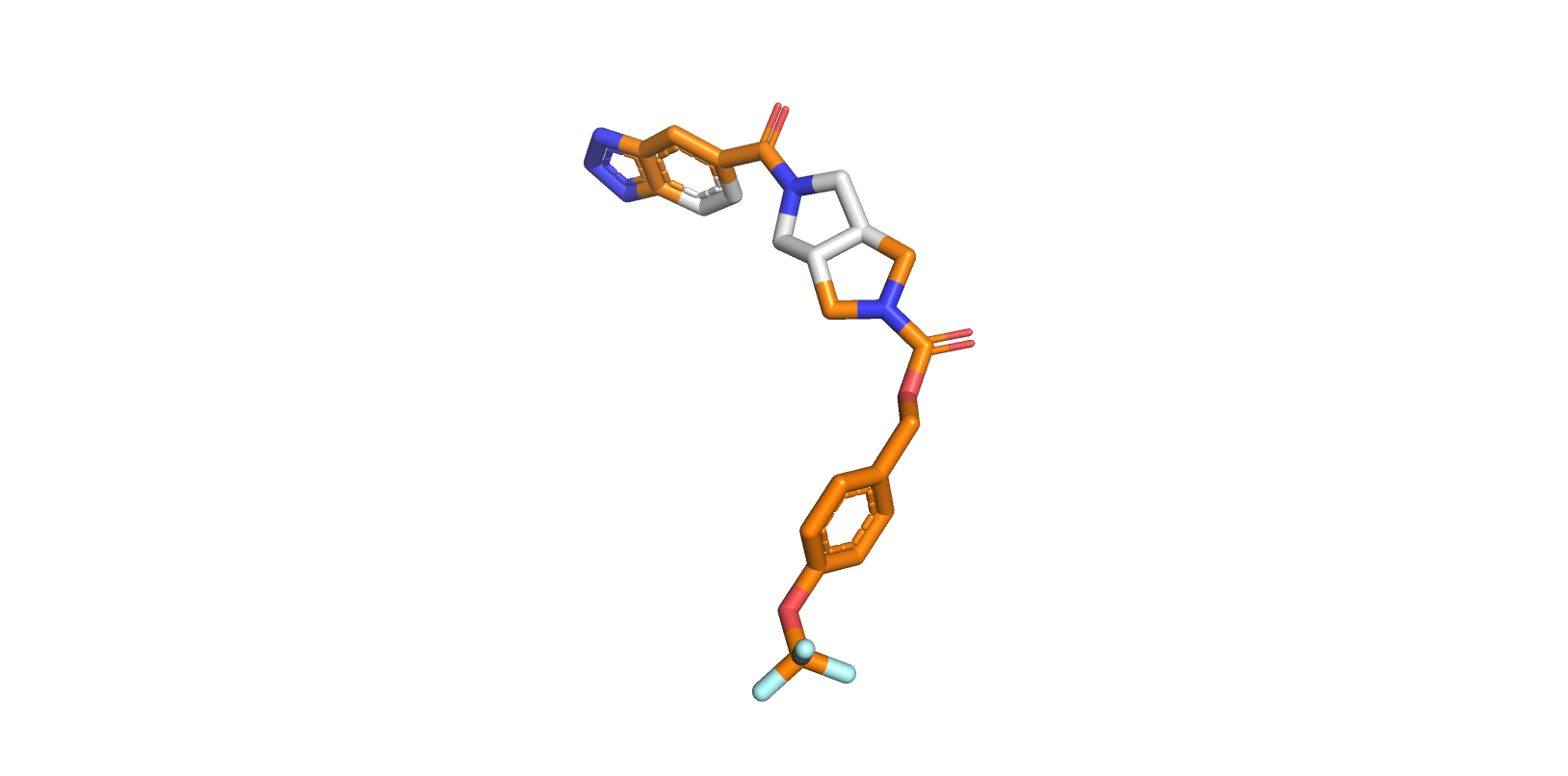 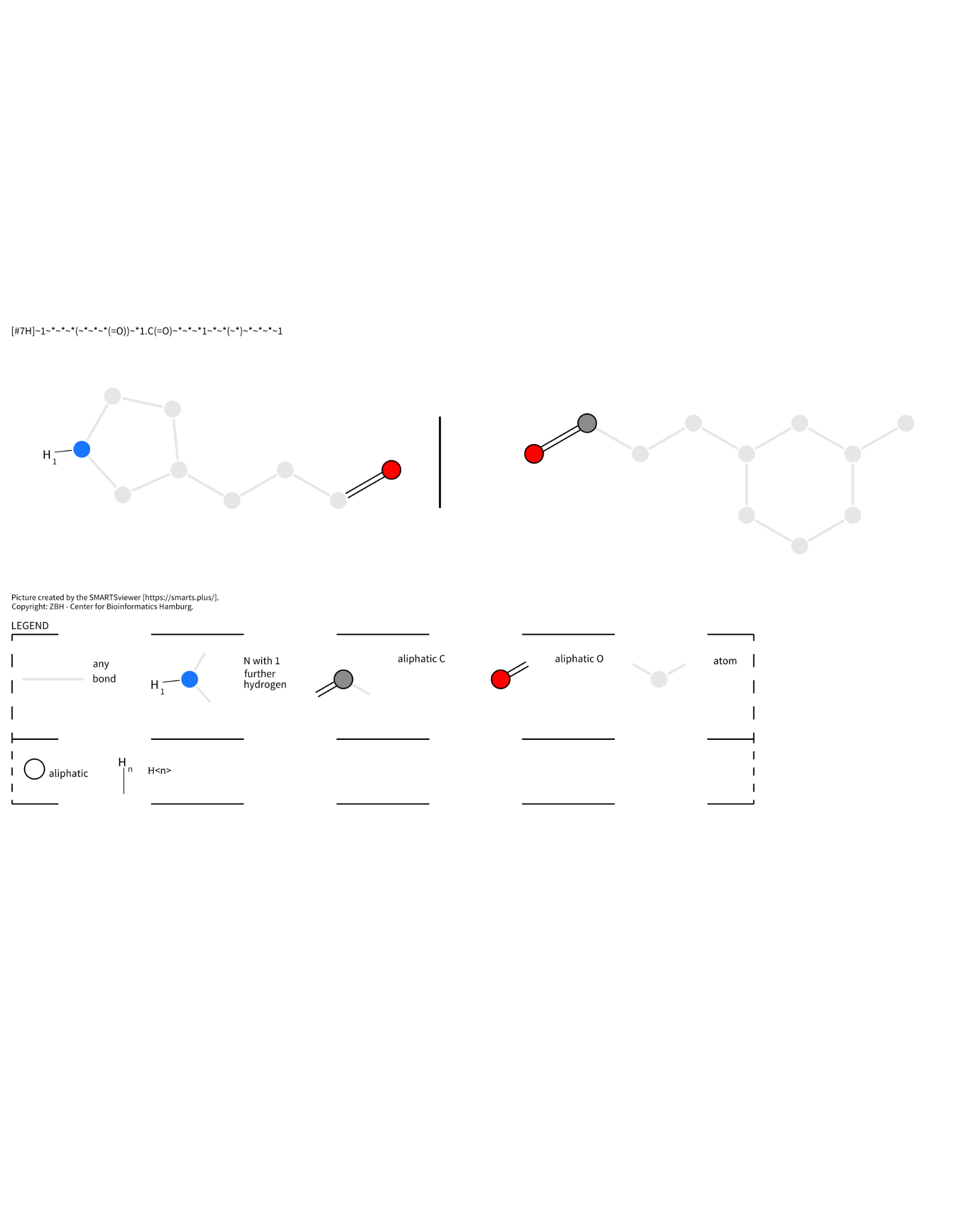 Anchor SMARTS pattern:
Target ligand
Templates with Best Similarity
[#7H]~1~*~*~*(~*~*~*(=O))~*1.C(=O)~*~*~*1~*~*(~*)~*~*~*~1
4
[Speaker Notes: We write smarts patterns to describe shared motifs that also form interactions that are conserved in the ligand ensemble]
Step 4. Constrained docking protocol
Physics and diffusion-based conformer generation with constrained anchor atom positions
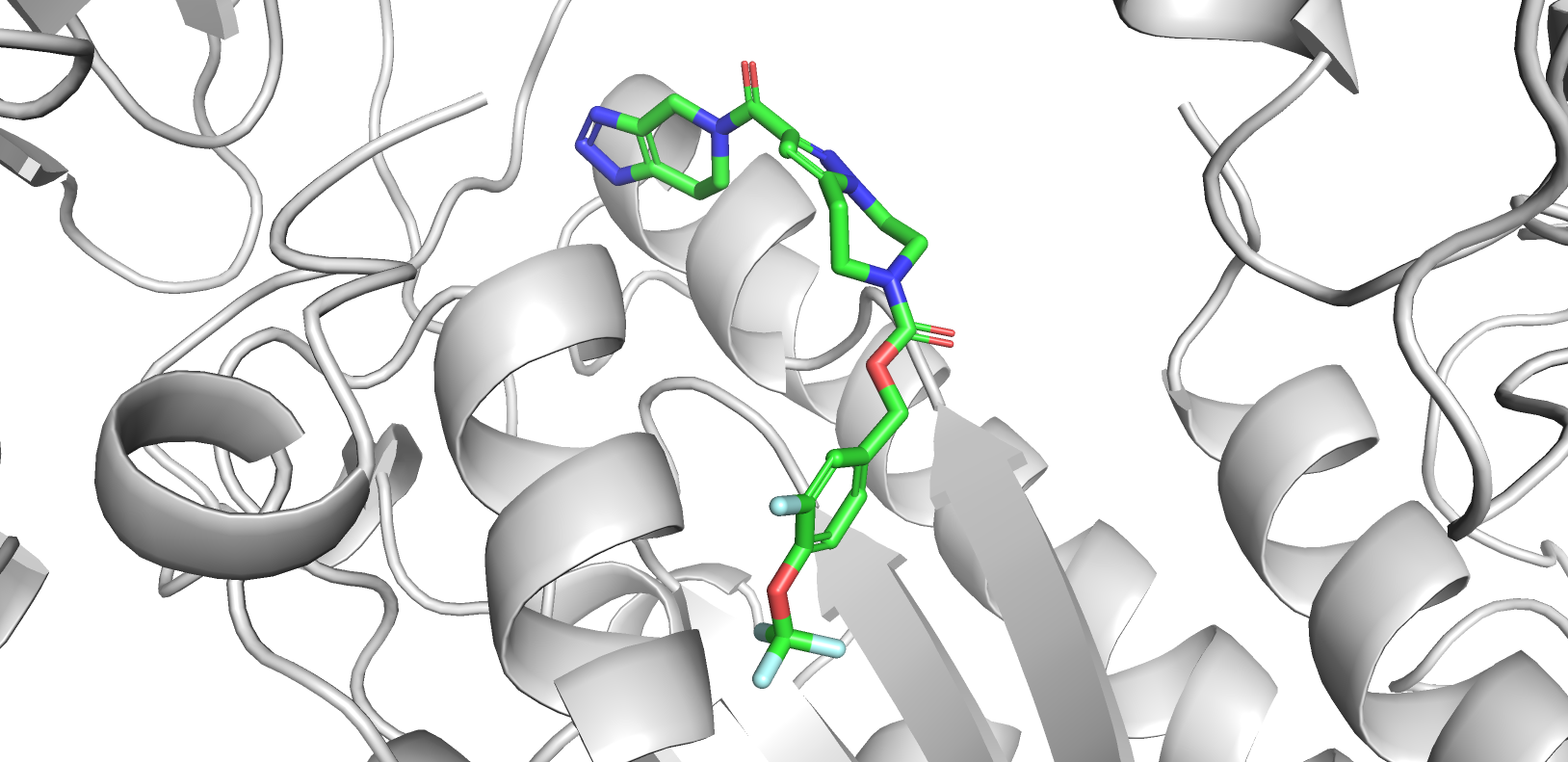 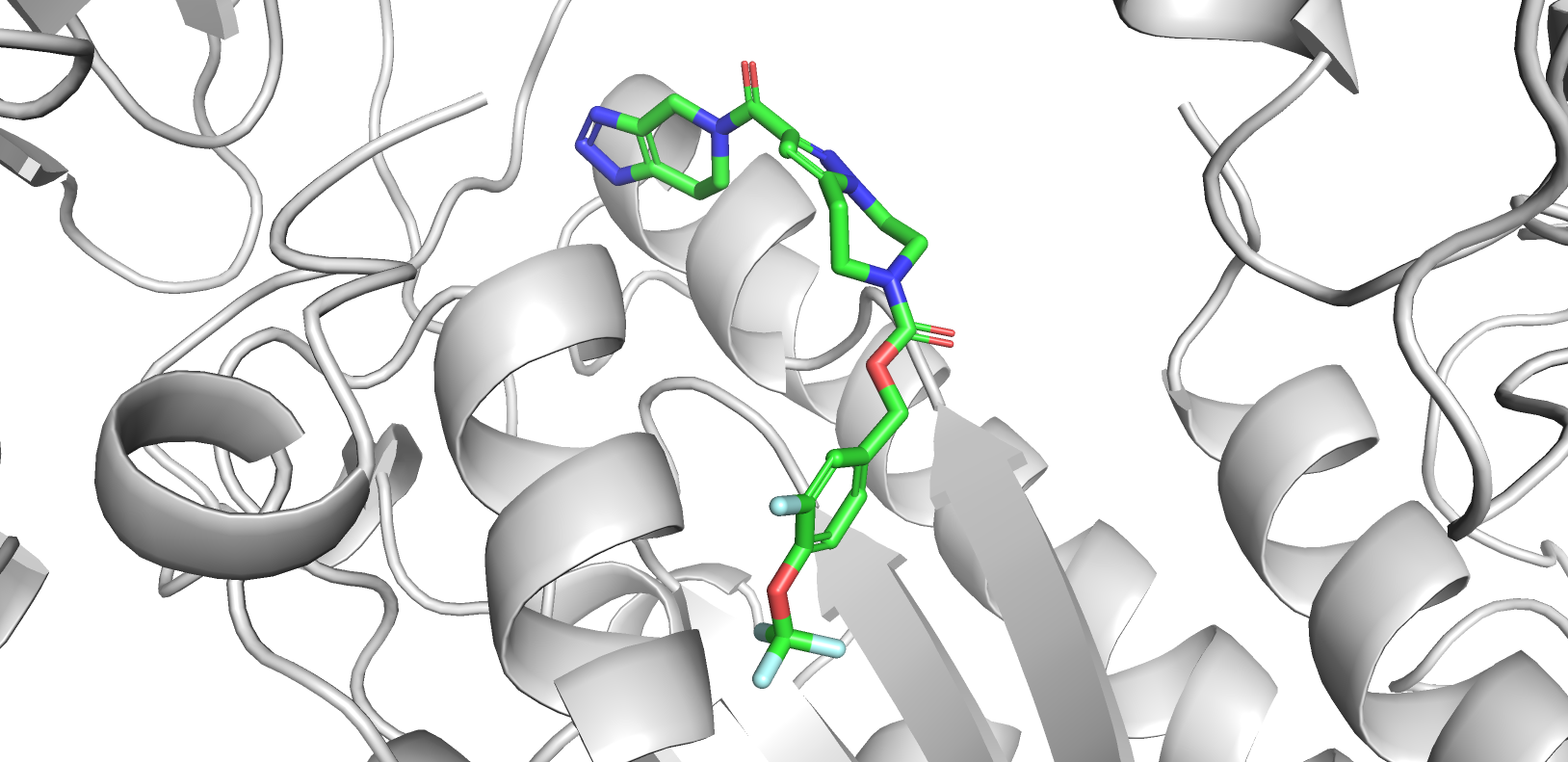 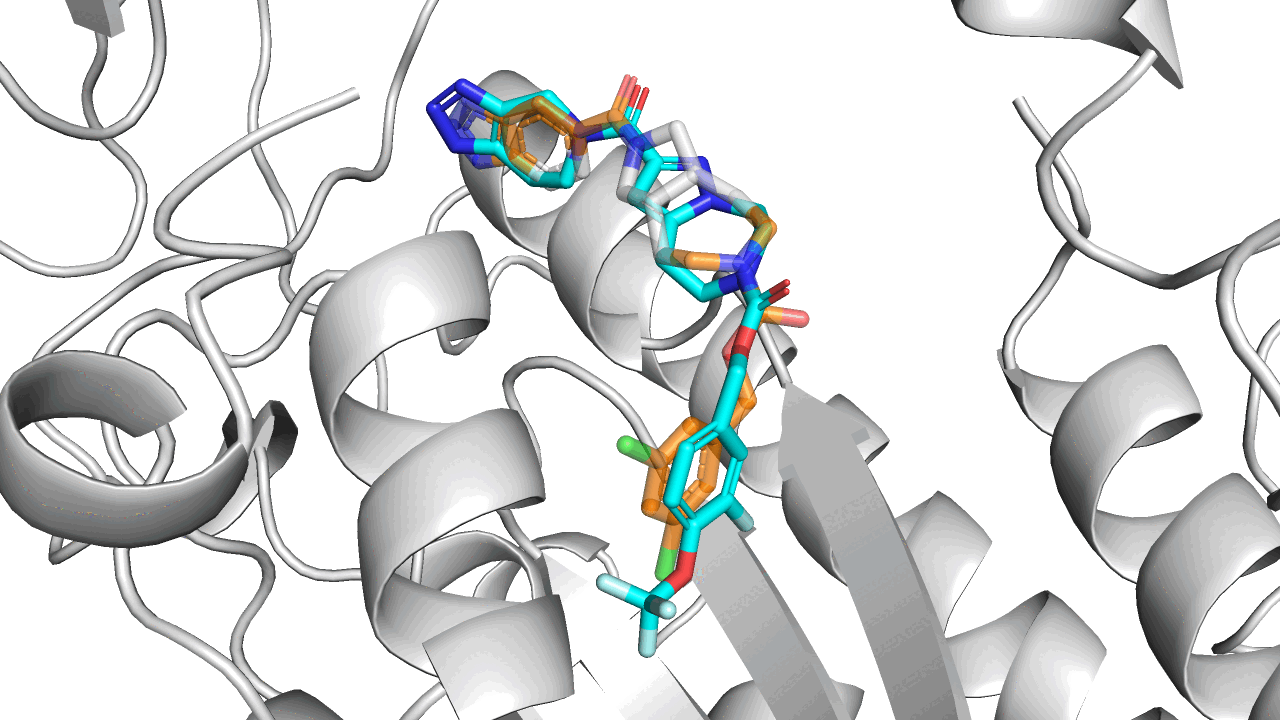 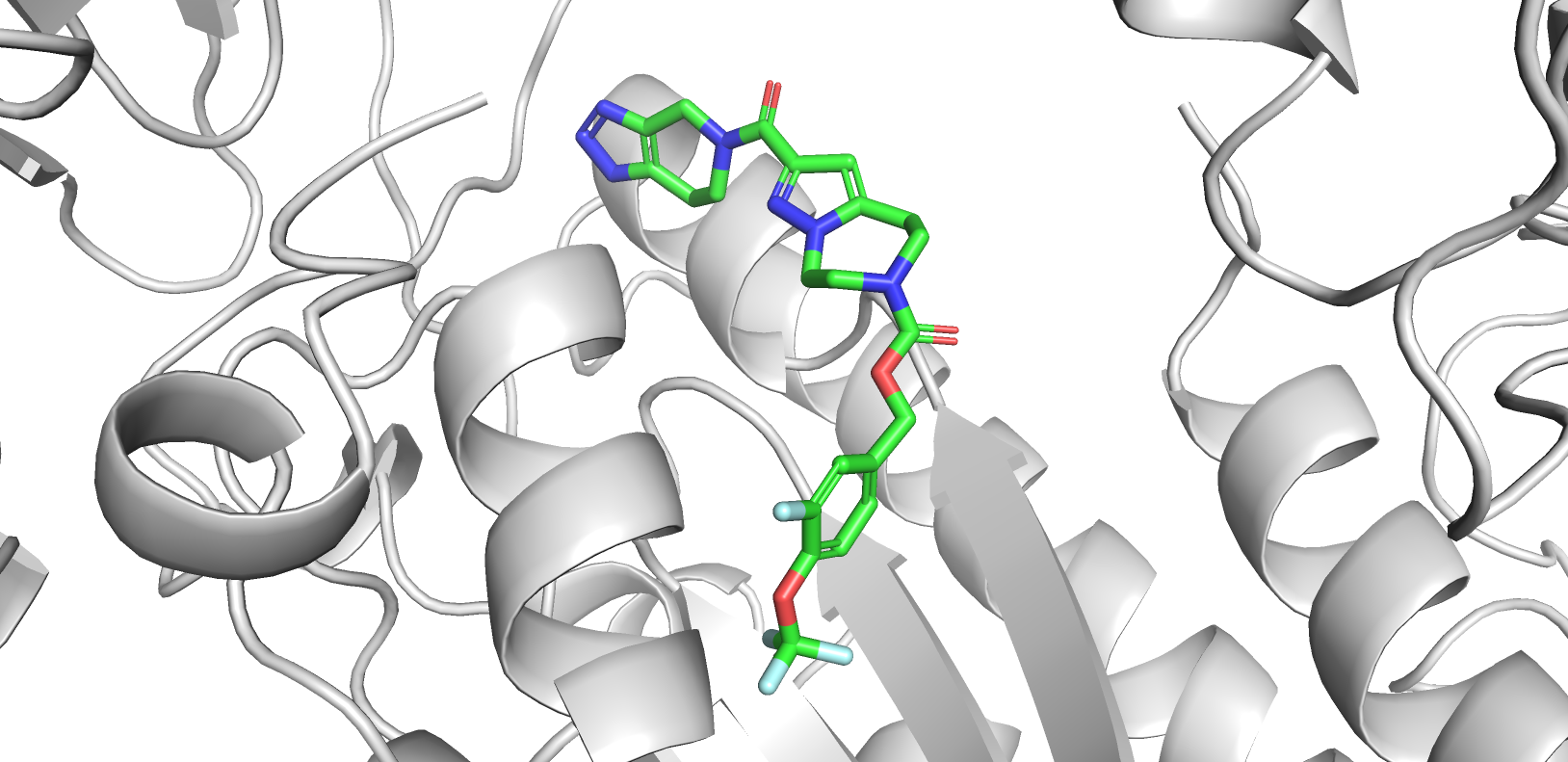 Minimization 
+
Clustering
Protein FF: Amber 14
Solvent Model: OBC2
Ligand FF: SMIRNOFF
Aligned conformers
Diverse Low Energy Poses
5
[Speaker Notes: Typically, this goes from hundreds of poses to  < 20 poses that can be further analyzed
Generate conformers with constrained anchor atom positions
Remove poses which clash with receptor atoms
Minimize aligned conformers in implicit solvent 
Cluster minimized poses by RMSD, keep the lowest energy member of each cluster]
Step 5. Ranking and selecting poses
Poses are scored using a combination of orthogonal metrics:
Diverse Low Energy Poses
Metric
Selected Poses
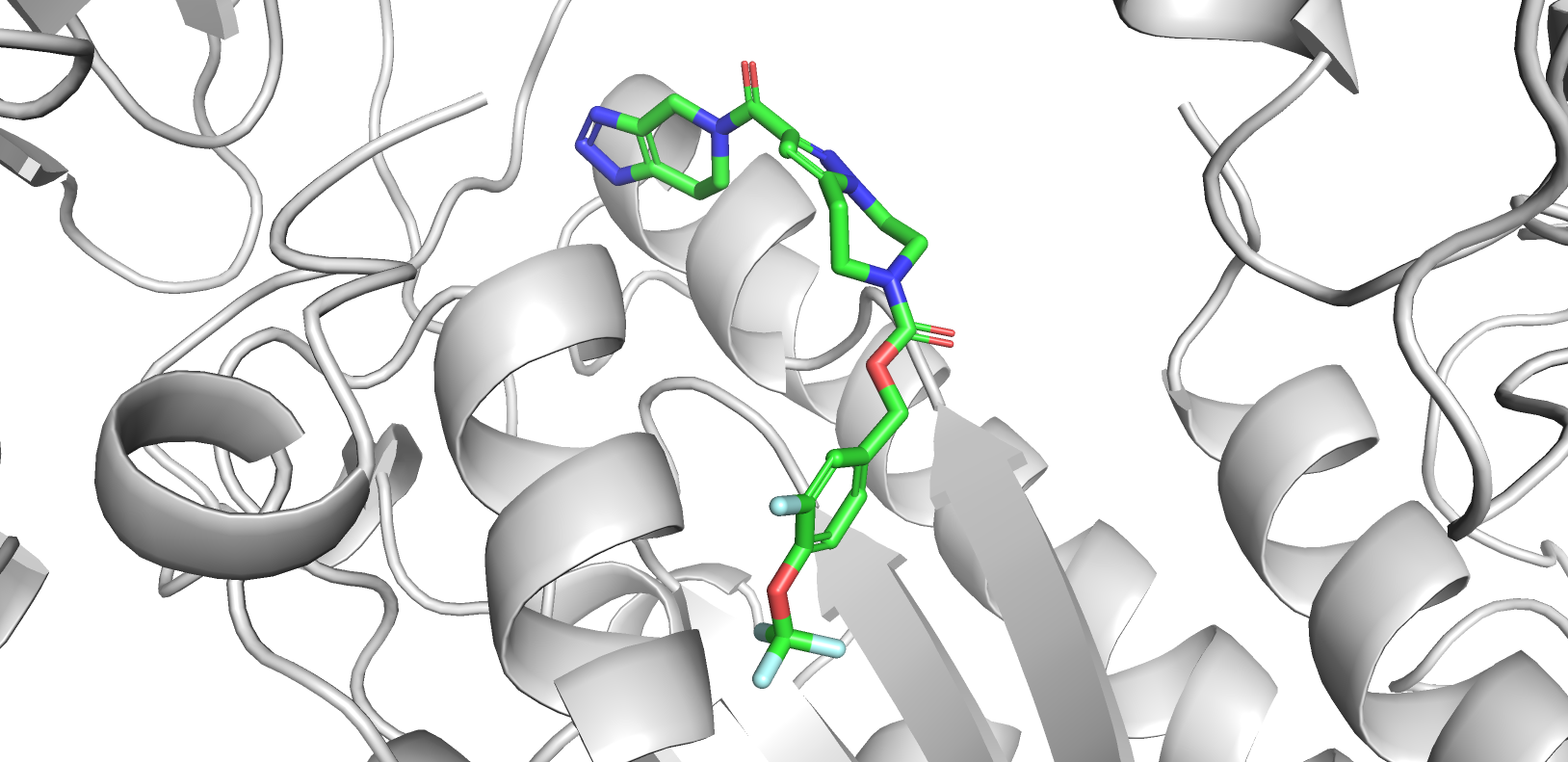 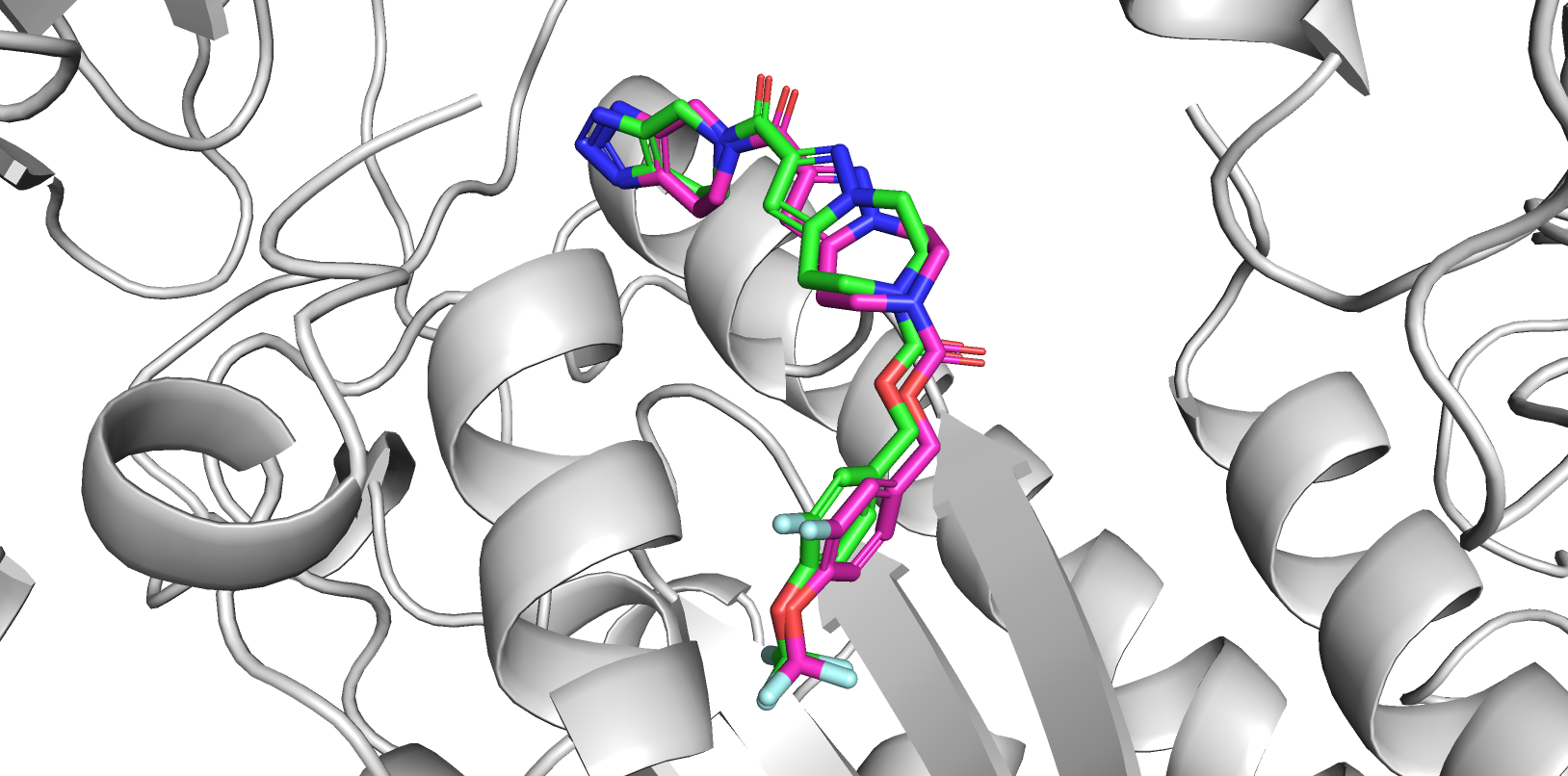 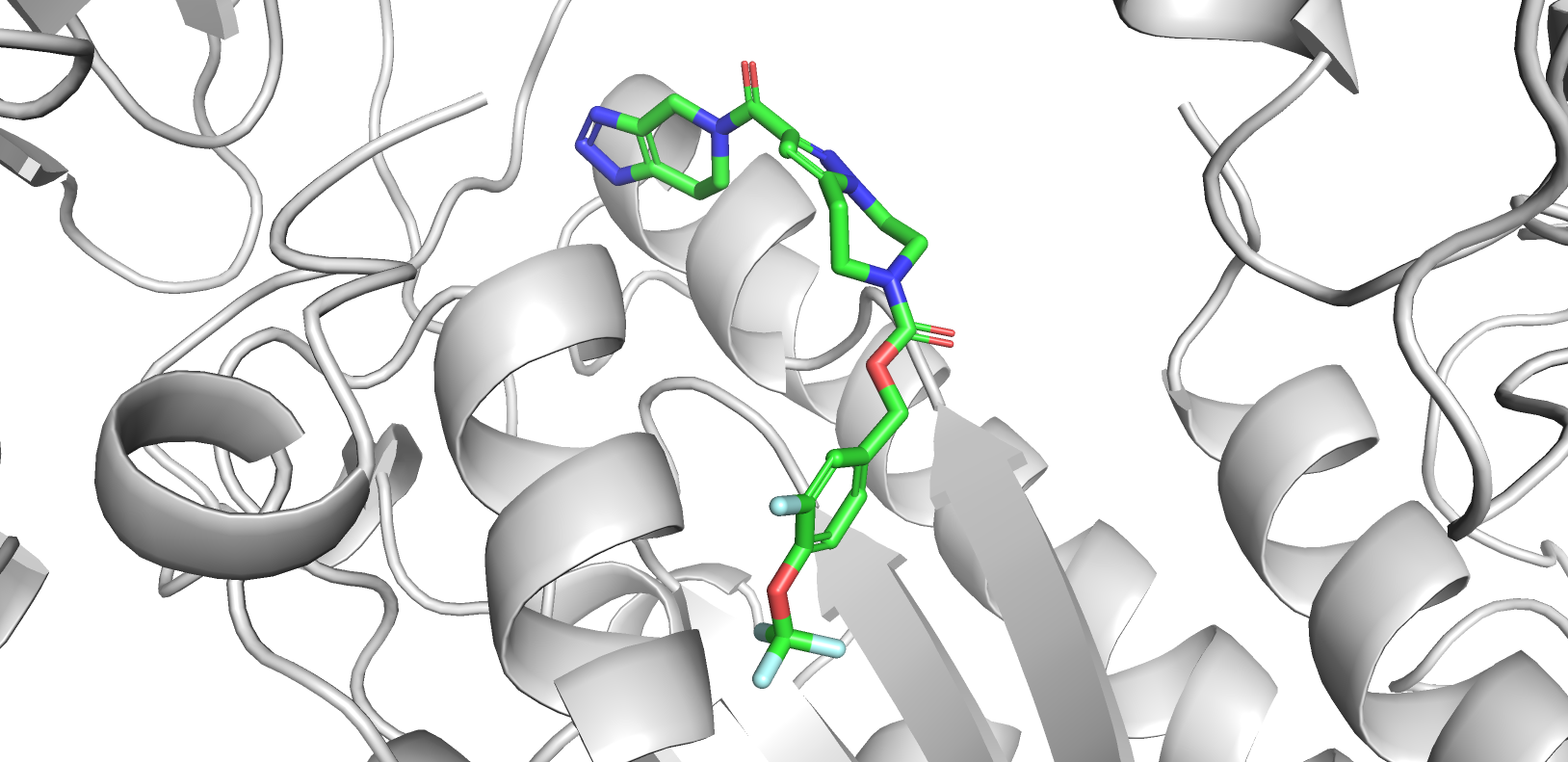 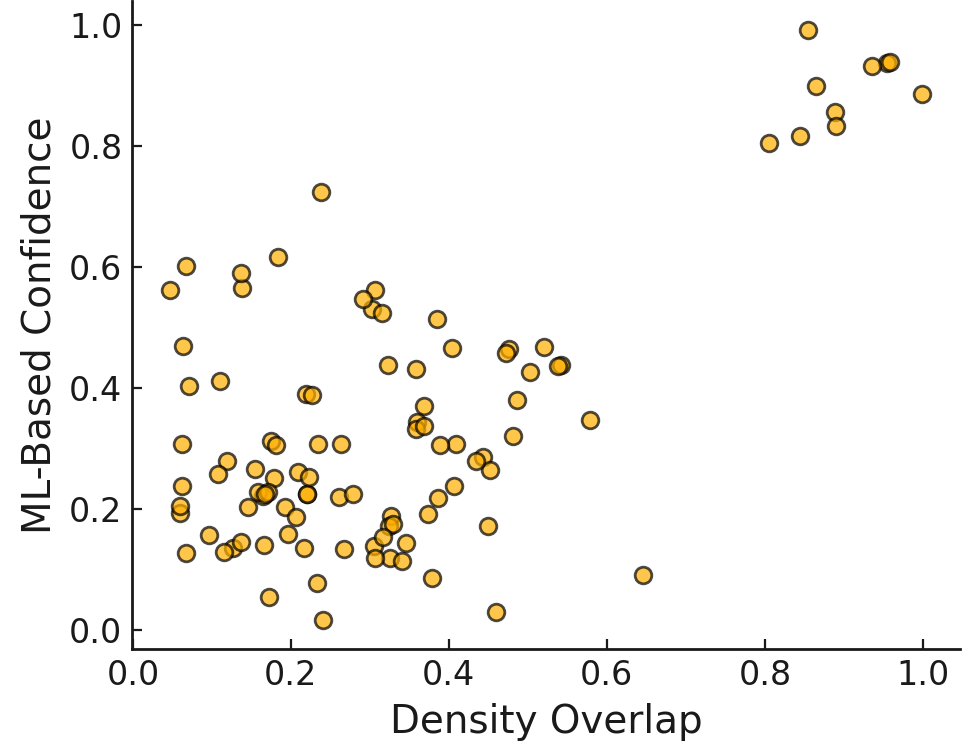 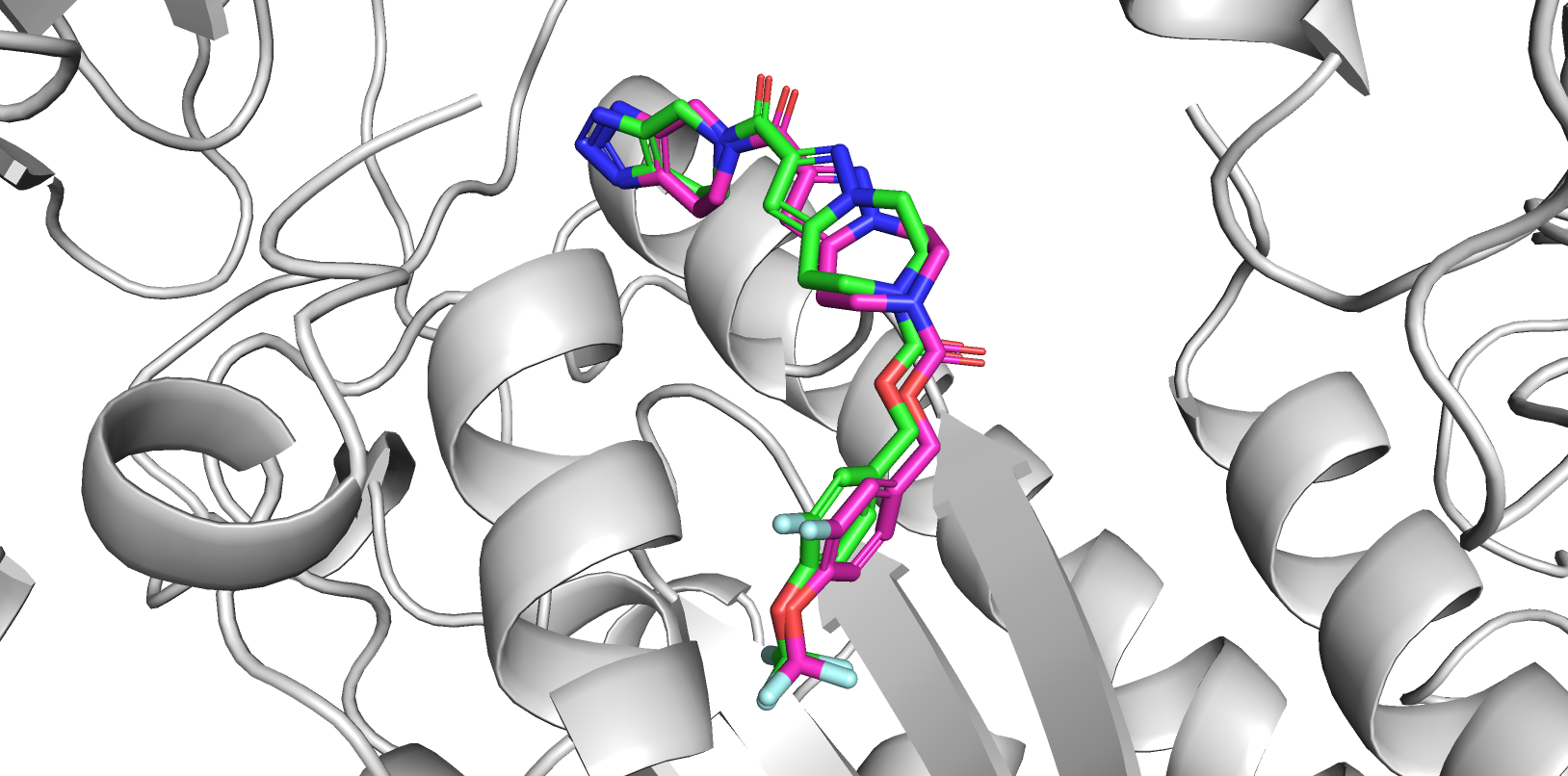 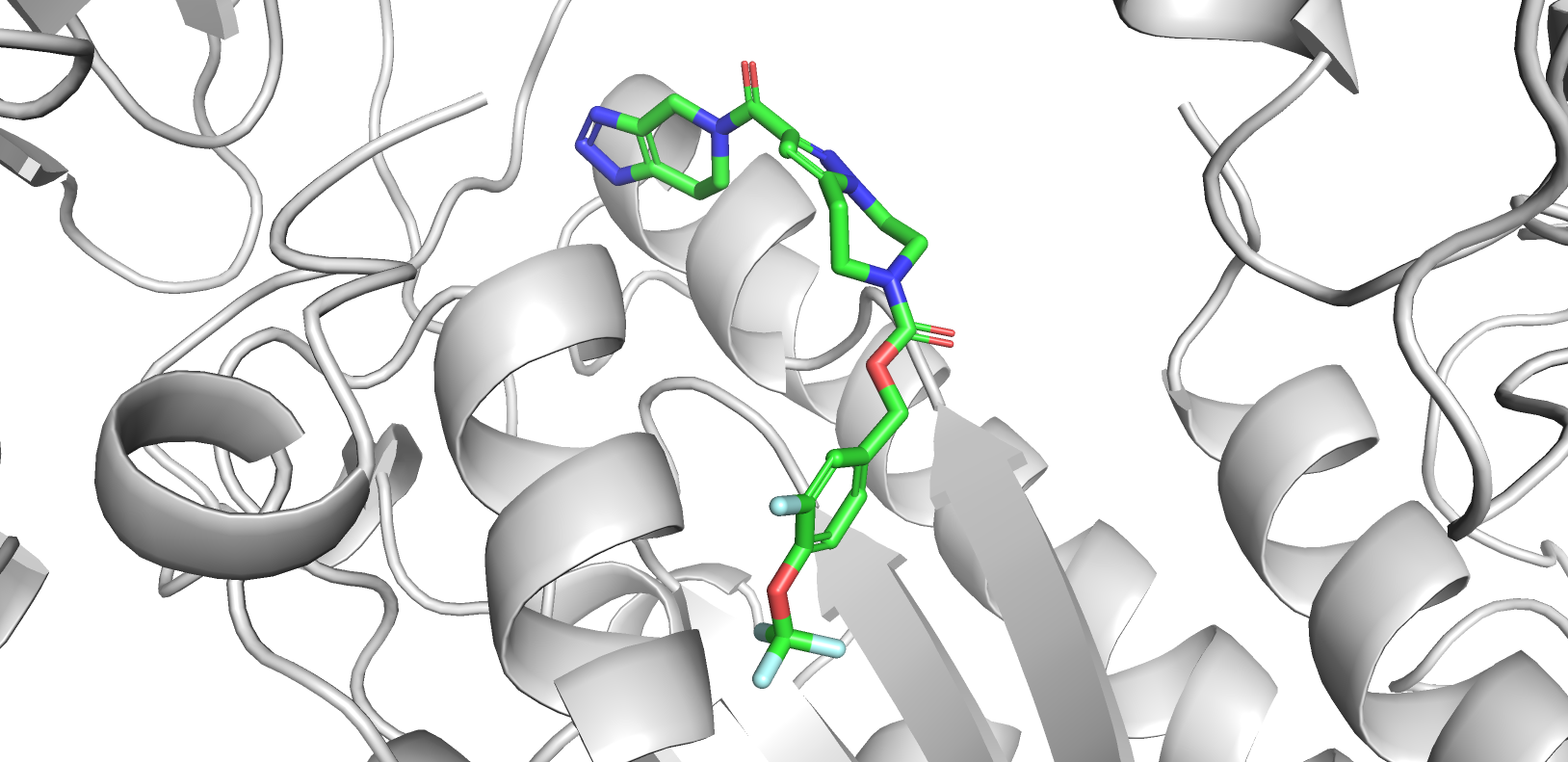 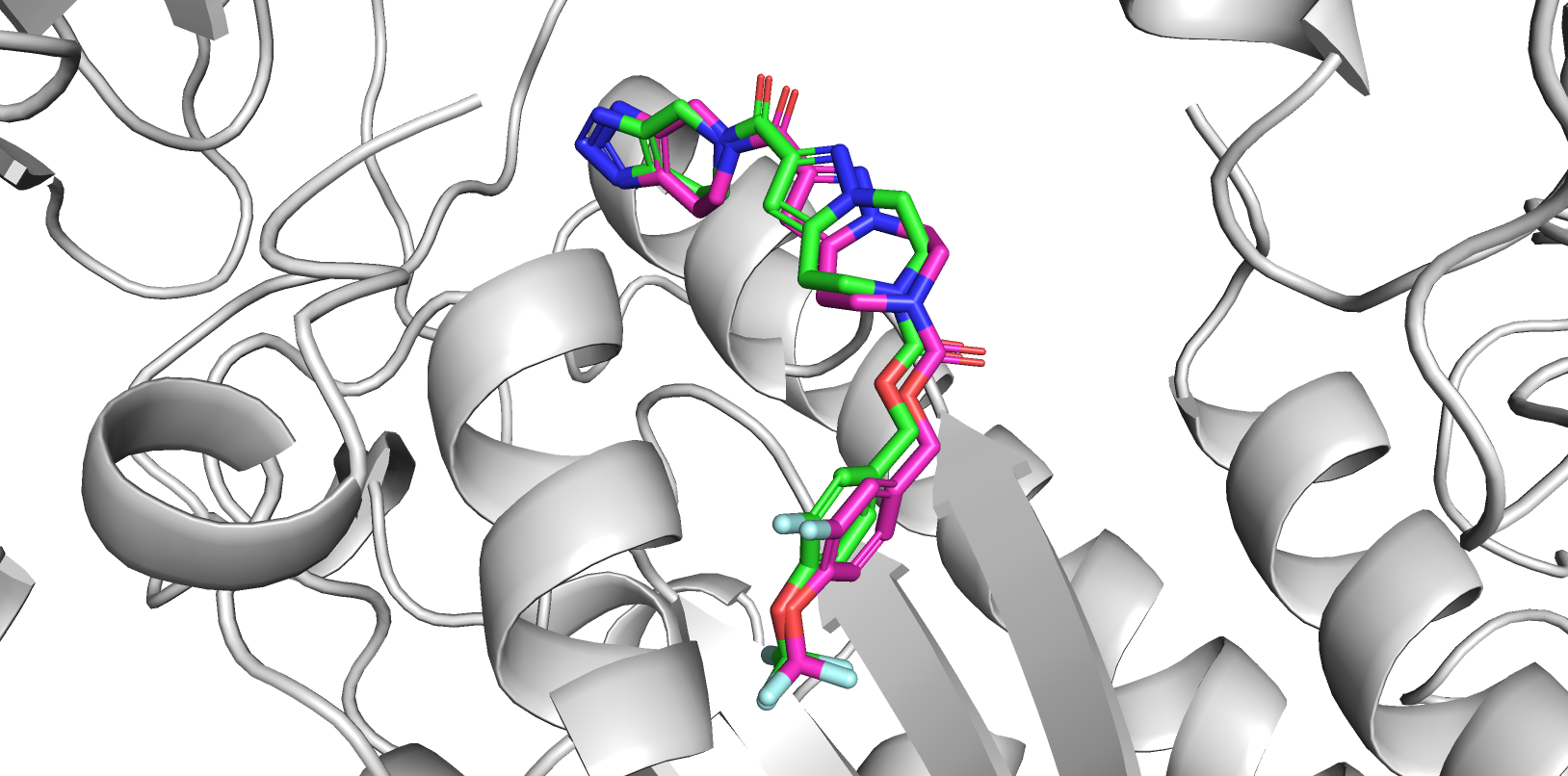 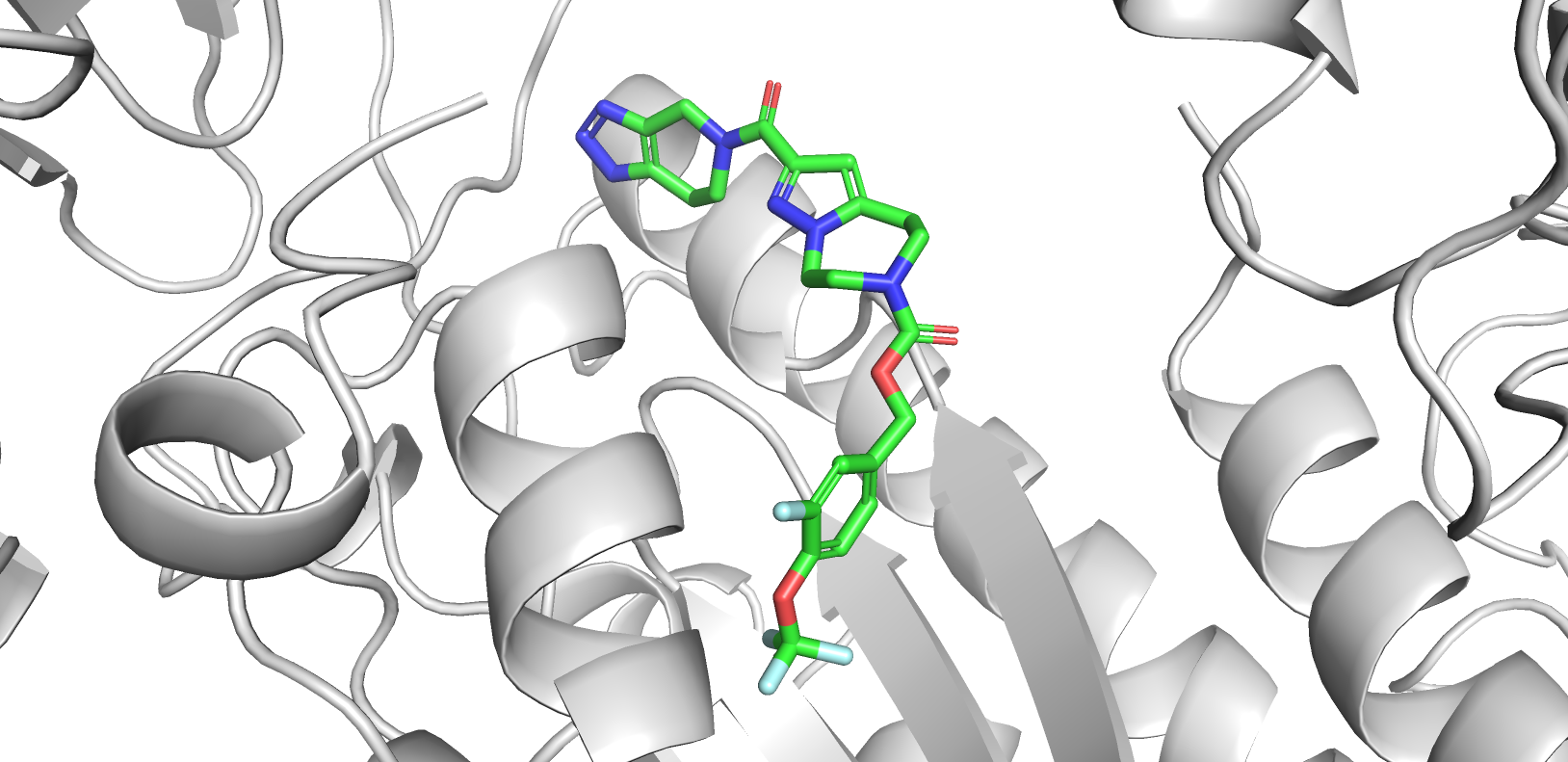 Final poses score well in multiple metrics!
6
Overall success rates in CASP16 (Pharma Ligands)
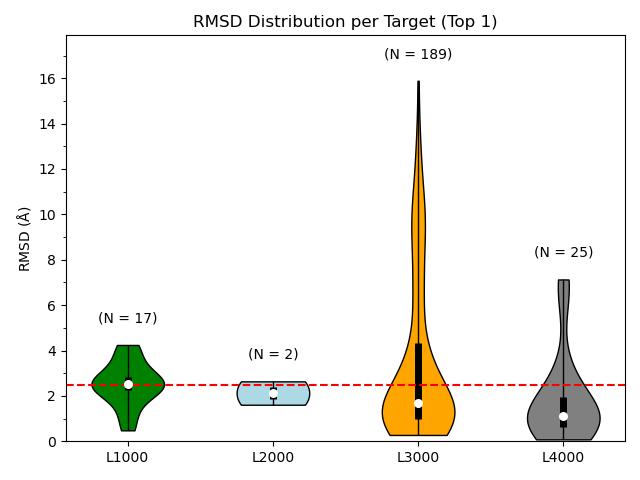 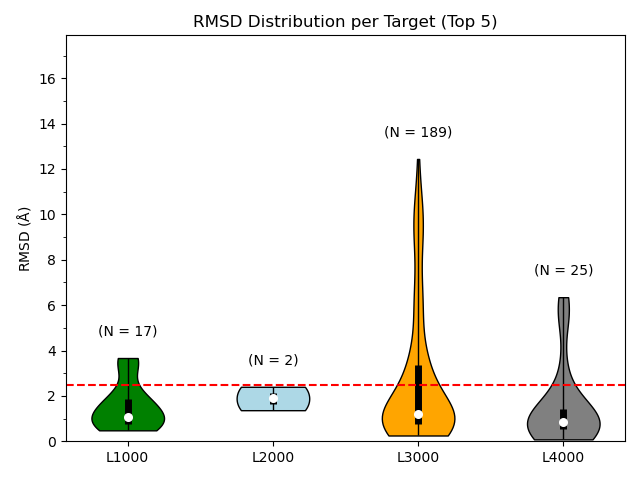 Success Rates (Top1/Top5 < 2.5Å RMSD):
L1000: 42/82%      L2000: 50/100%      L3000: 61/65%      L4000: 80/84%
7
[Speaker Notes: Scoring can be improved, but sampling is good]
Model quality is dependent on template availability
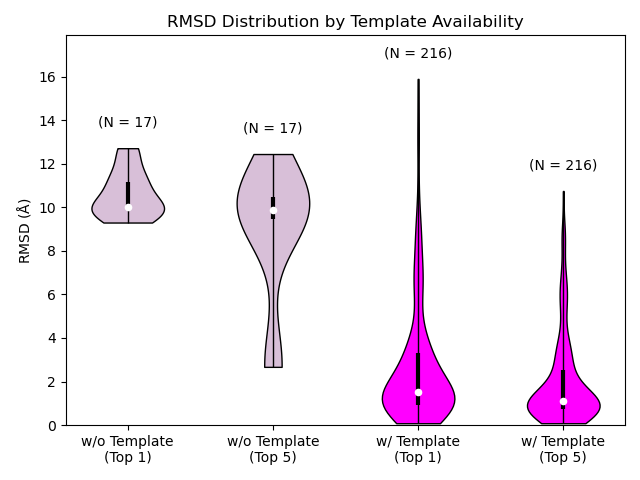 When a template is available, low RMSDs are typically achieved!
When no robust template was available,we could not accurately mode target ligands
8
Conserved motif identification (L1000/L2000)
Identifying conserved aromatic groups and HBA/Anionic groups assisted with anchor selection
Ensemble of template ligands
Conserved interaction sites
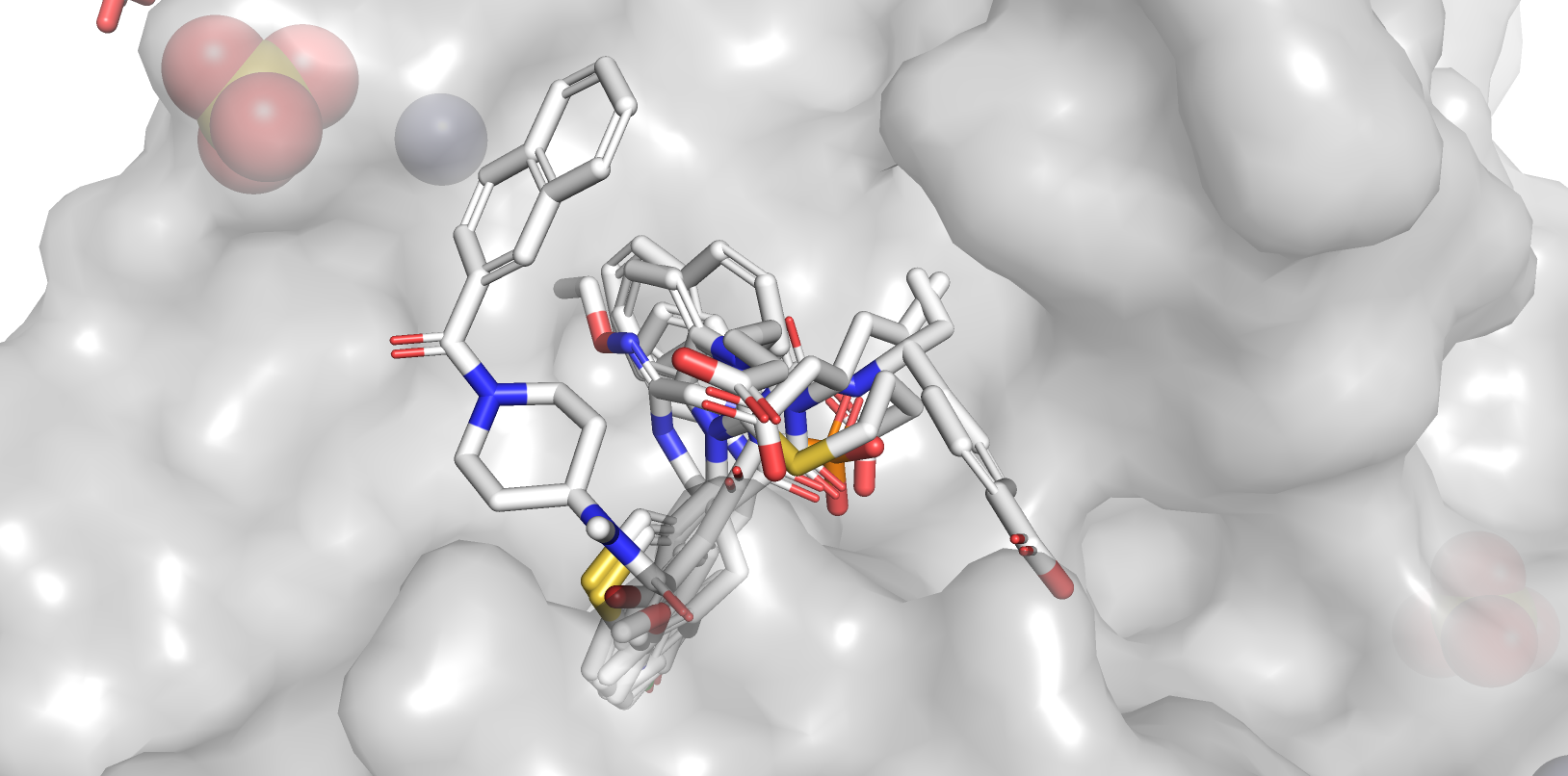 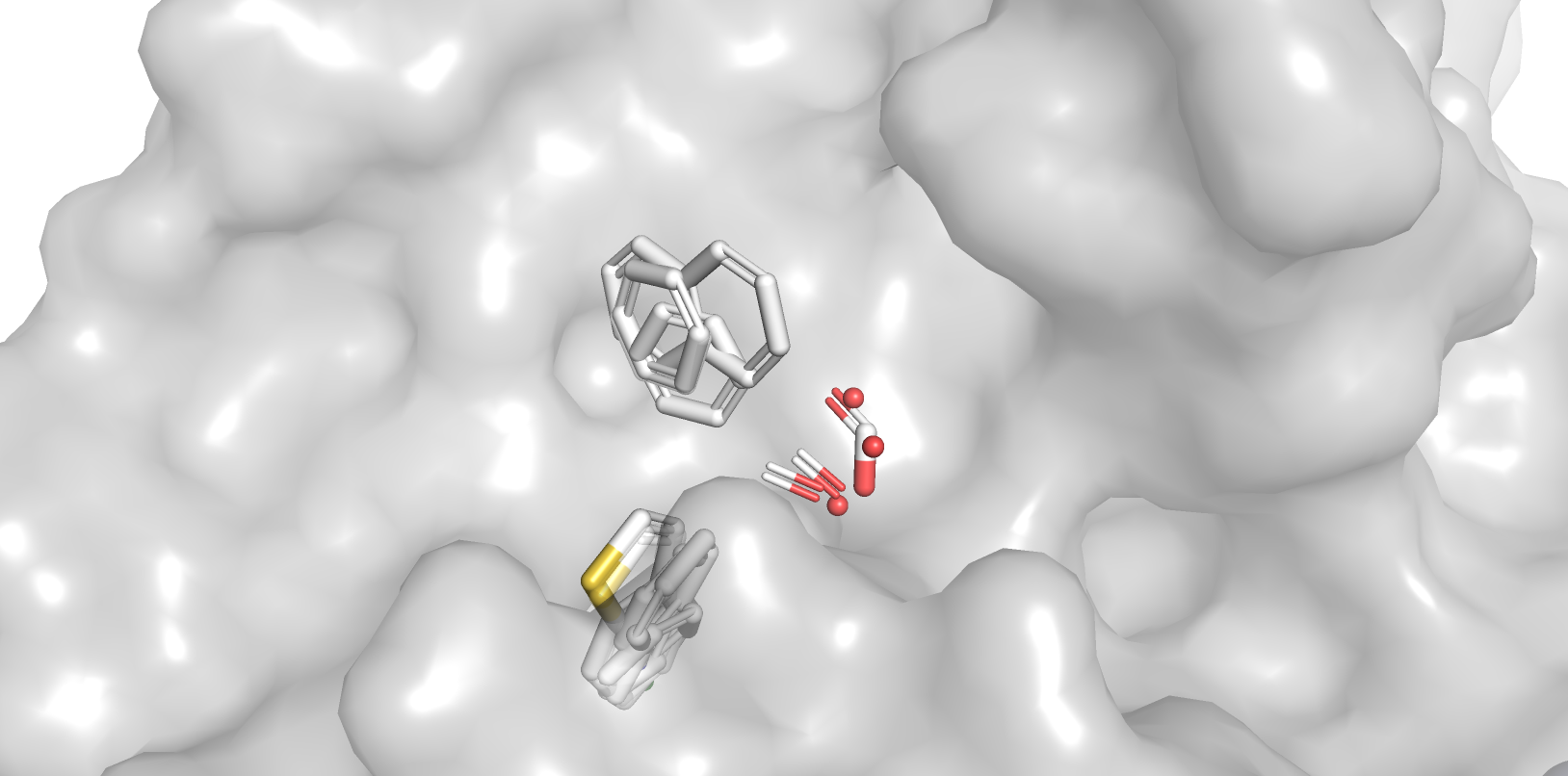 9
What went right: L1005
Diverse pose selection improved results
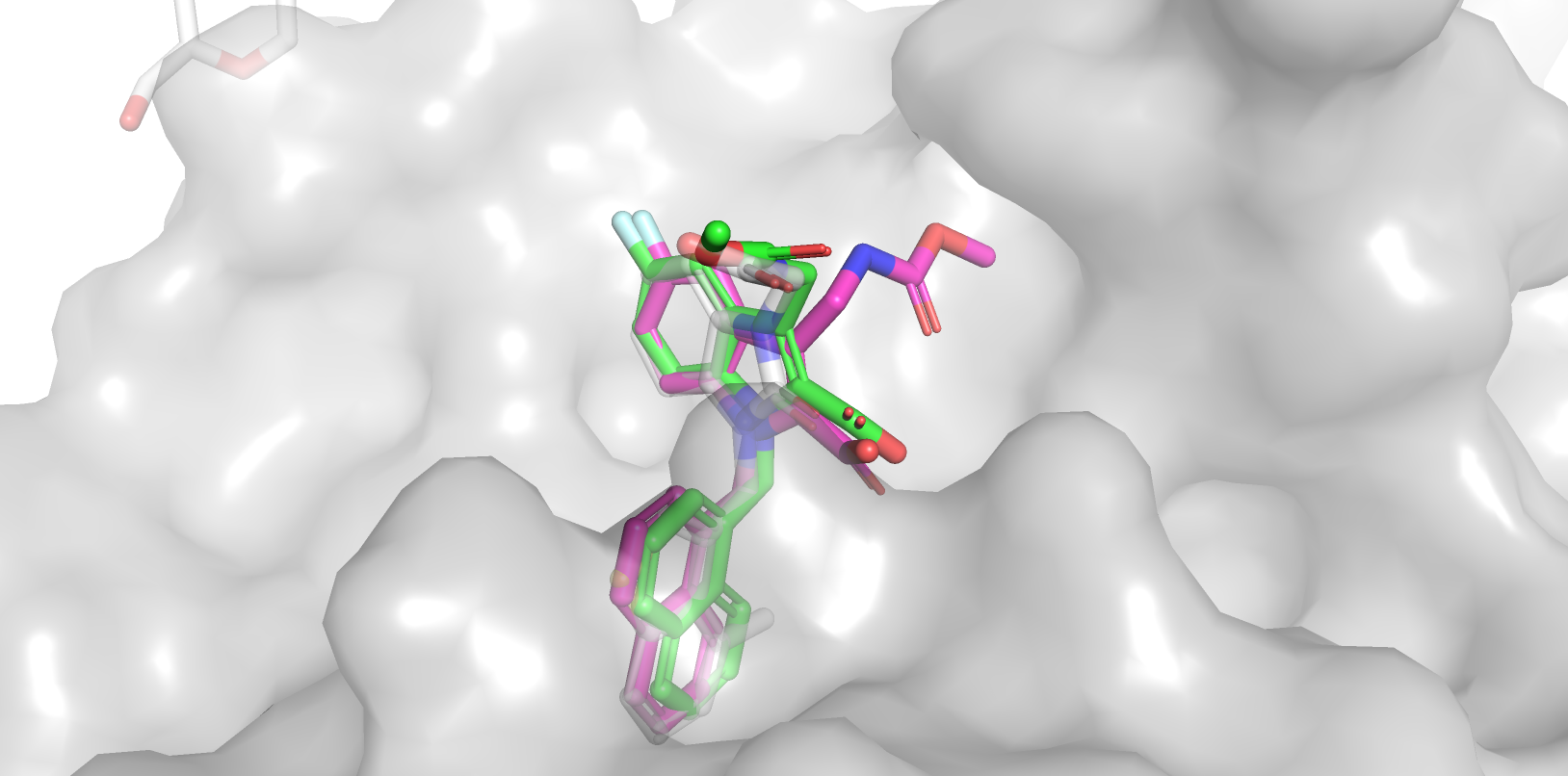 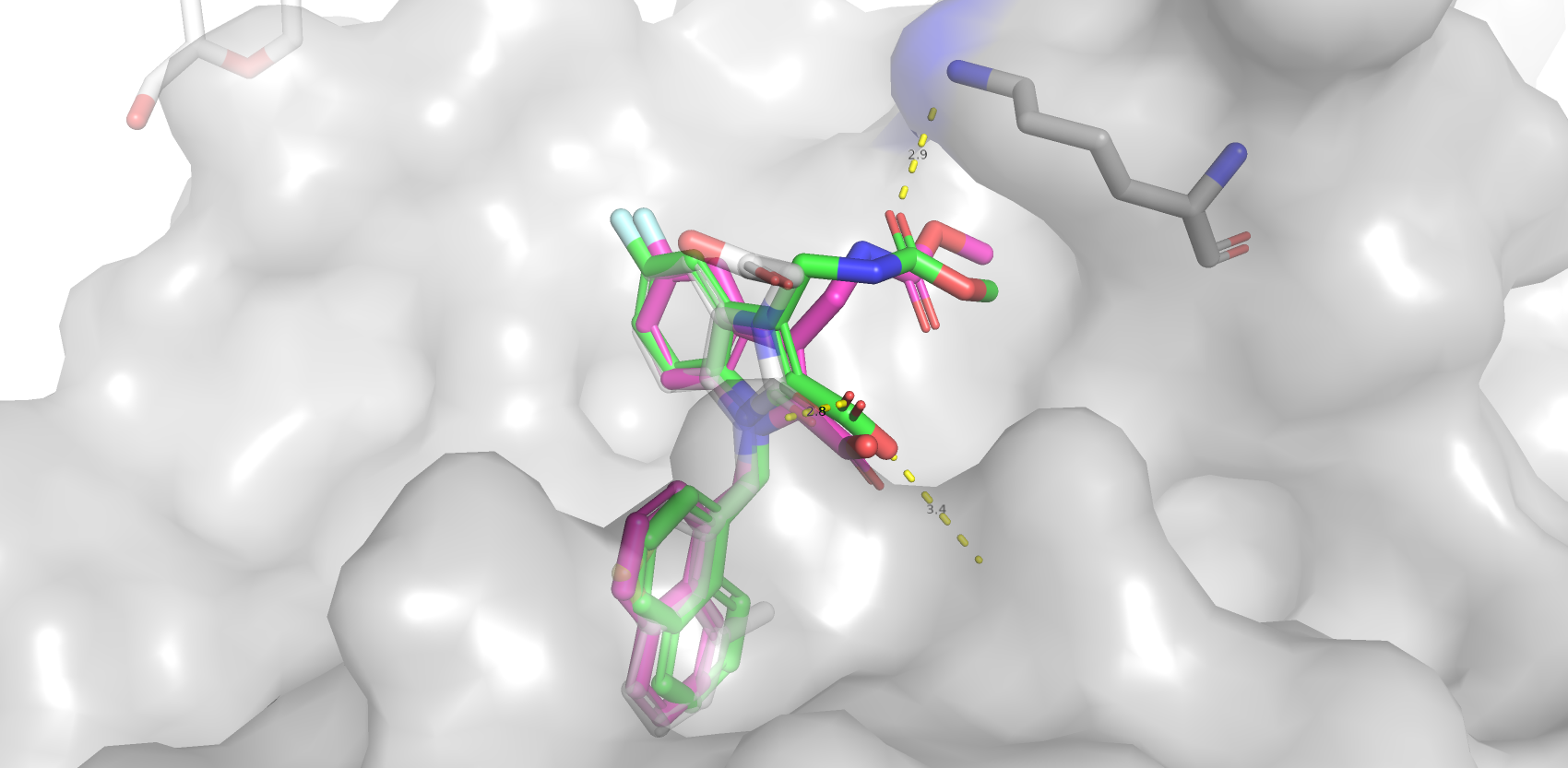 Model 1 RMSD: 2.8 Å 
Template PDB: 4K69 (Rec) 3S0N (Lig)
Model 3 RMSD: 0.9 Å 
Template PDB: 4K69 (Rec) 3S0N (Lig)
Key: Template Ligand, Model Ligand, Experimental ligand
10
[Speaker Notes: 4K69 was chosen as the receptor to dock to because it was 100% sequence ID to Chymase and it was in a conformation where LYS was exposed]
What went wrong: L1003
The pose of the template ligand did not reflect the experimental structure
A conformational change for LEU107 was not modeled
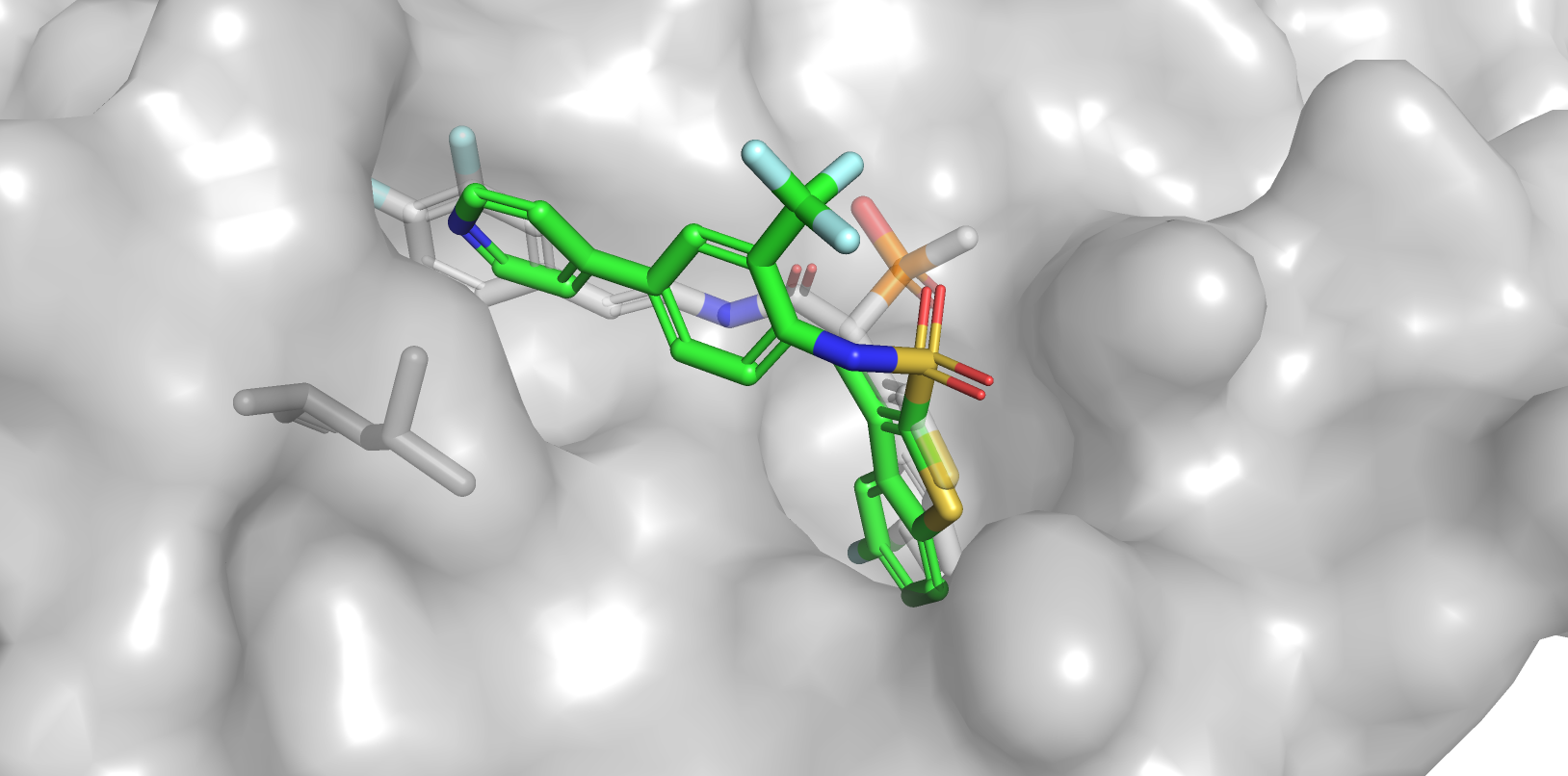 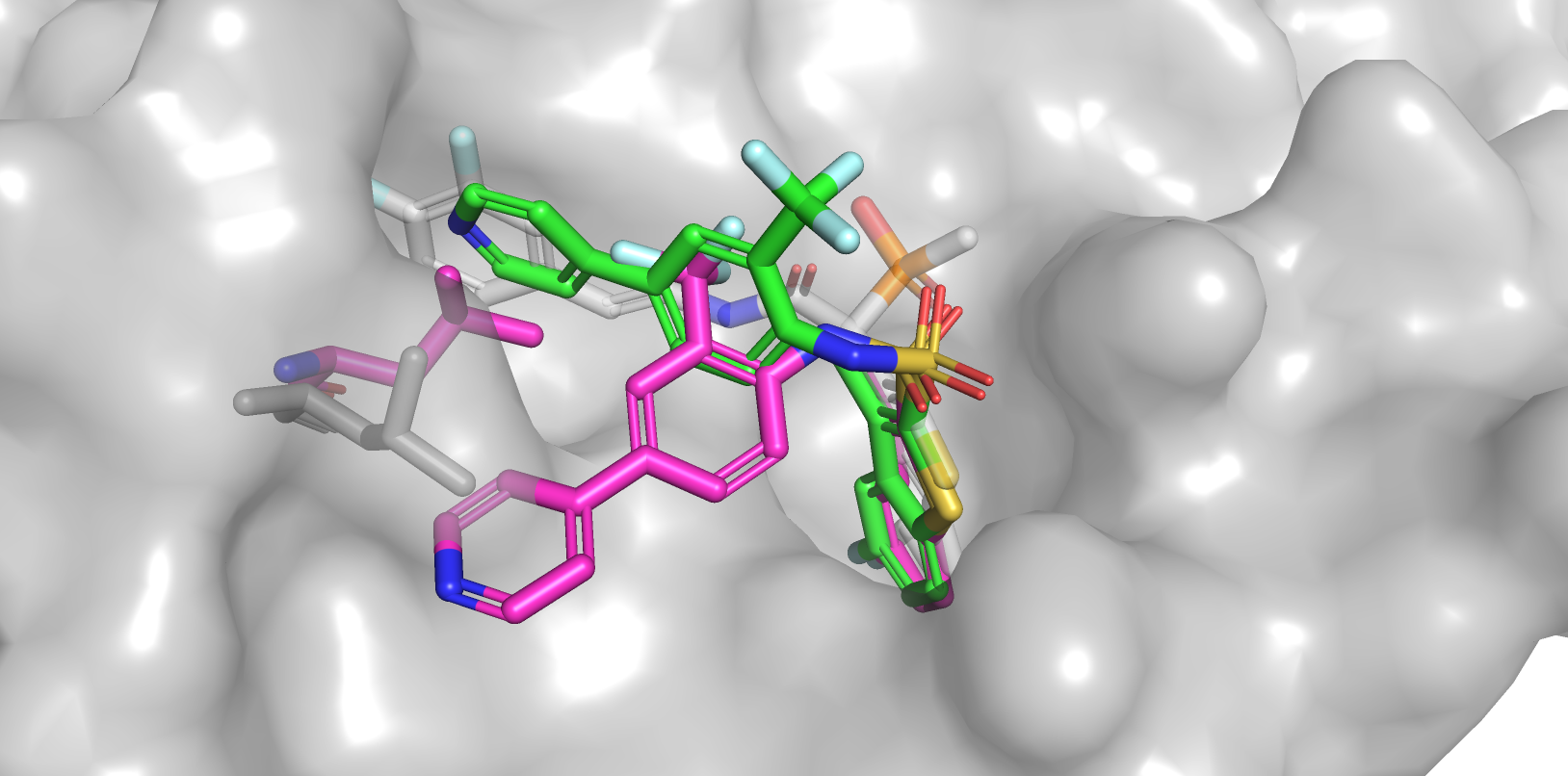 Best RMSD = 3.6 Å
Template PDB: 3N7O
Key: Template Ligand, Model Ligand, Experimental ligand
11
[Speaker Notes: Template ligand 8C30]
Conserved motif identification (L3000)
Conserved motifs in the metal binding domain and hydrophobic pocket were used to design anchor SMARTS patterns
Ensemble of template ligands
Conserved interaction sites
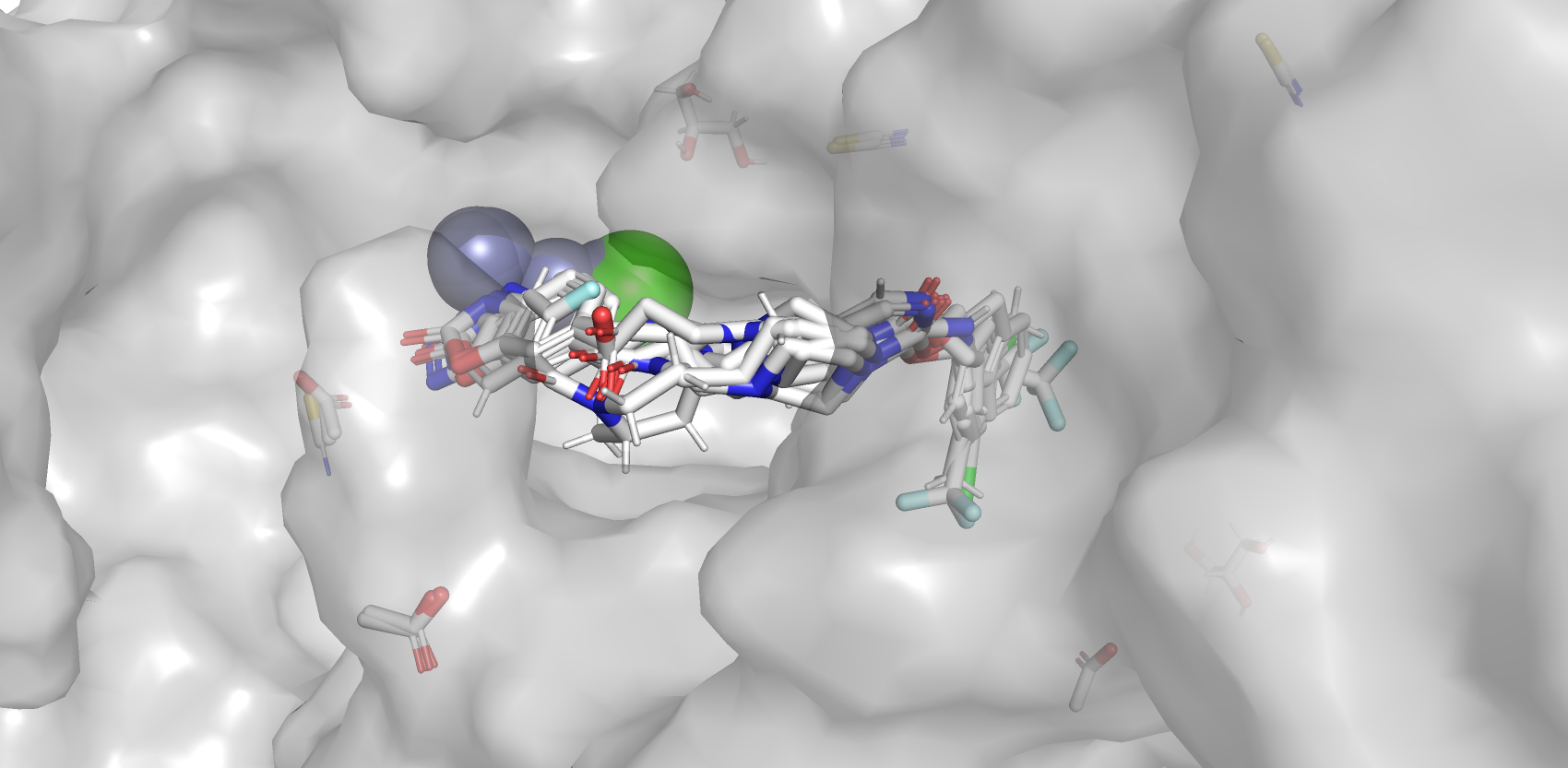 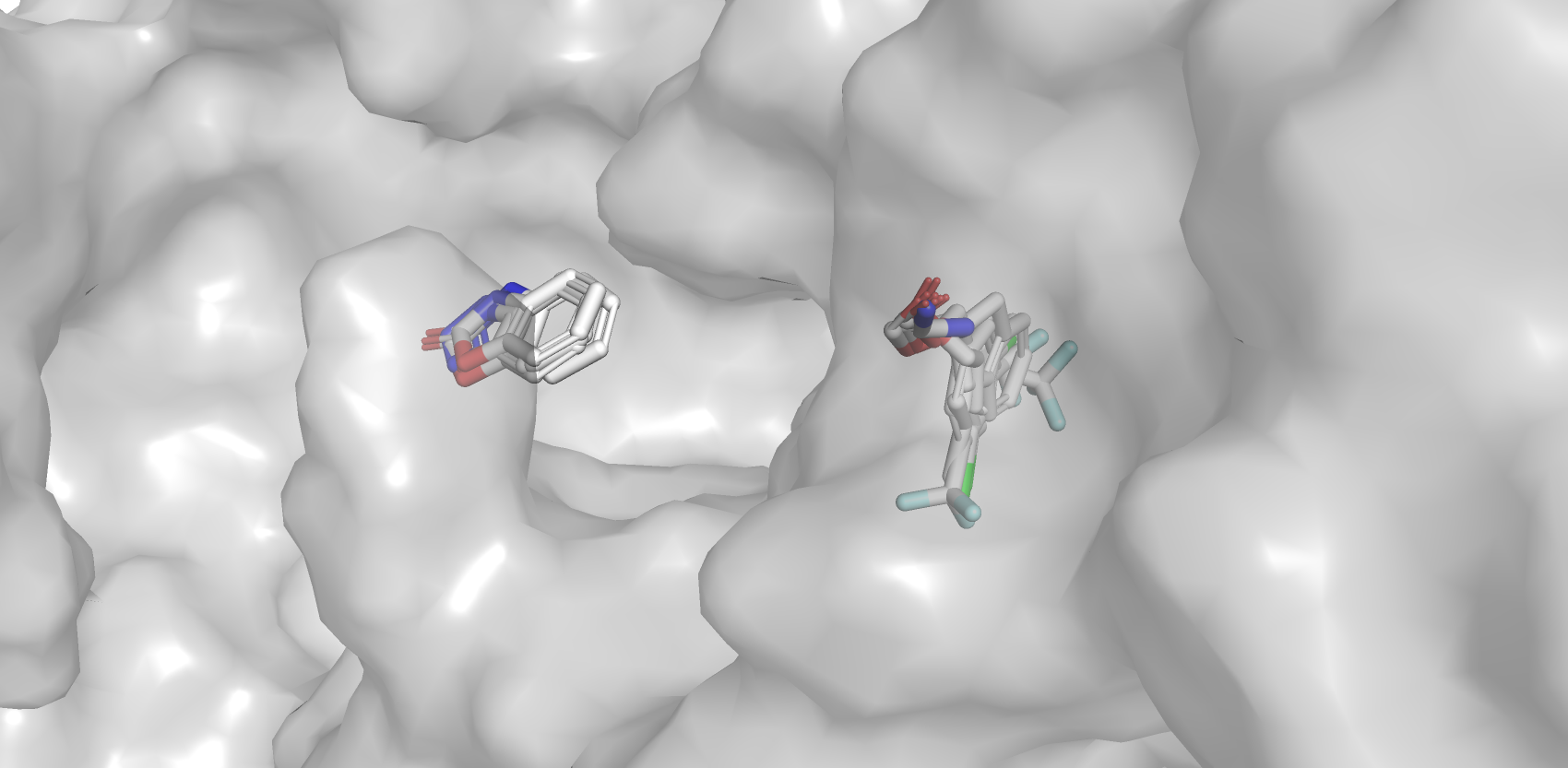 12
[Speaker Notes: Template ligand 8C30]
What went right: L3103, L3107
Accurate poses were produced for most models containing these motifs
L3103
L3107
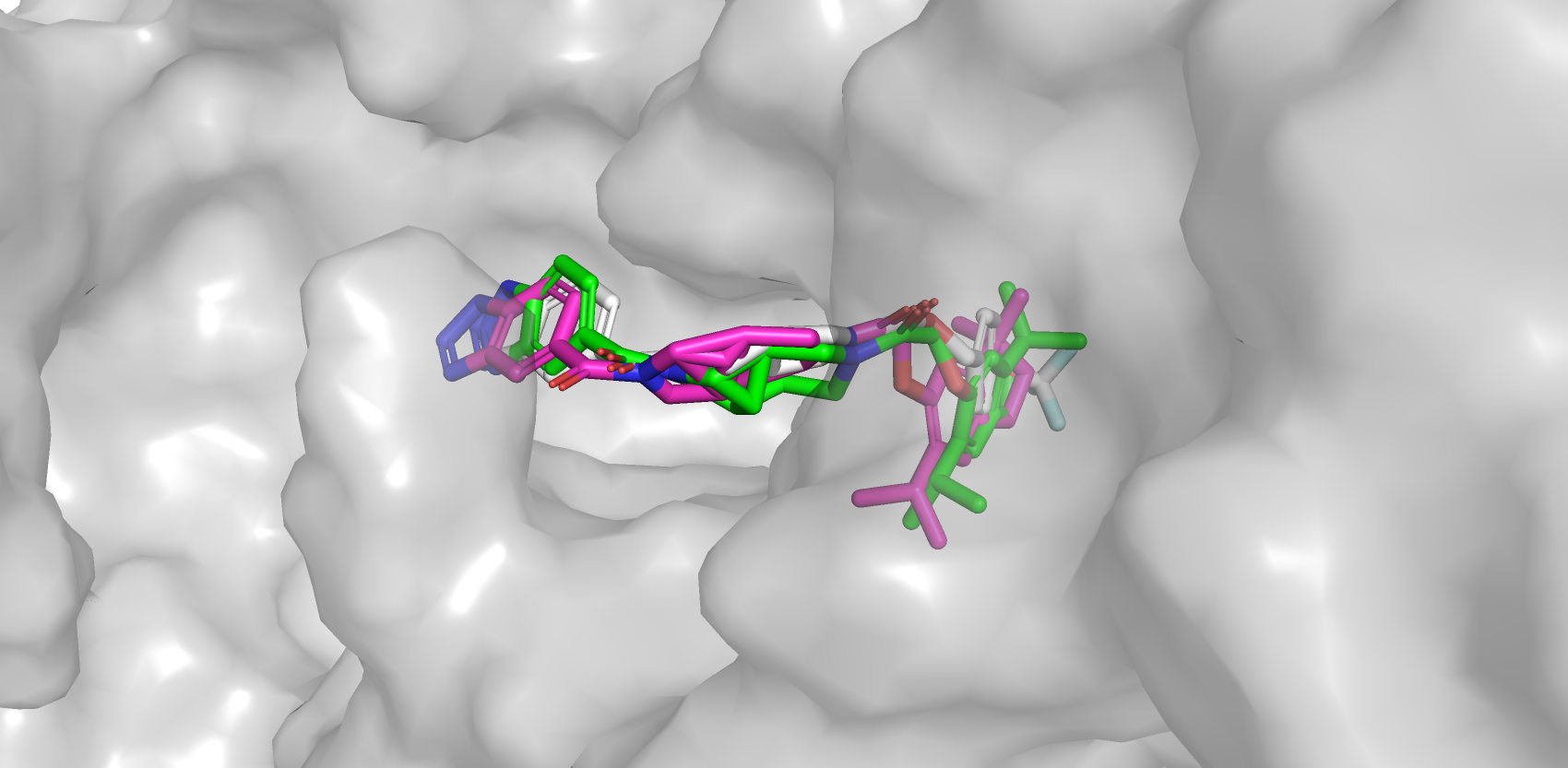 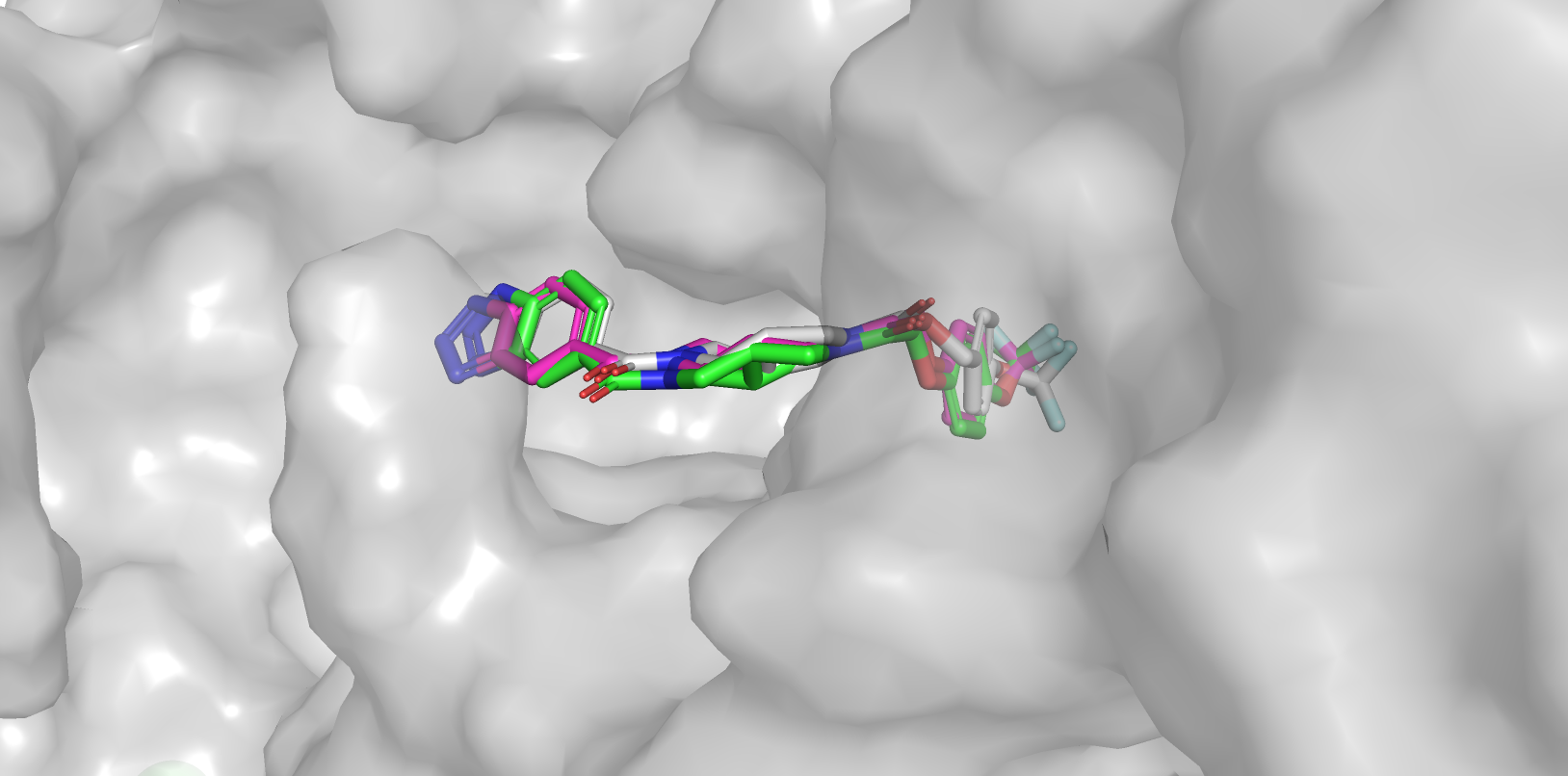 Model 1 RMSD: 1.1 Å 
Template PDB: 5S9N/5OHI
Model 3 RMSD: 0.4 Å 
Template PDB: 5S9N
Key: Template Ligand, Model Ligand, Experimental ligand
13
[Speaker Notes: Template ligand 8C30]
What went wrong: L3118
There was no appropriate templates which bound two similar ligands
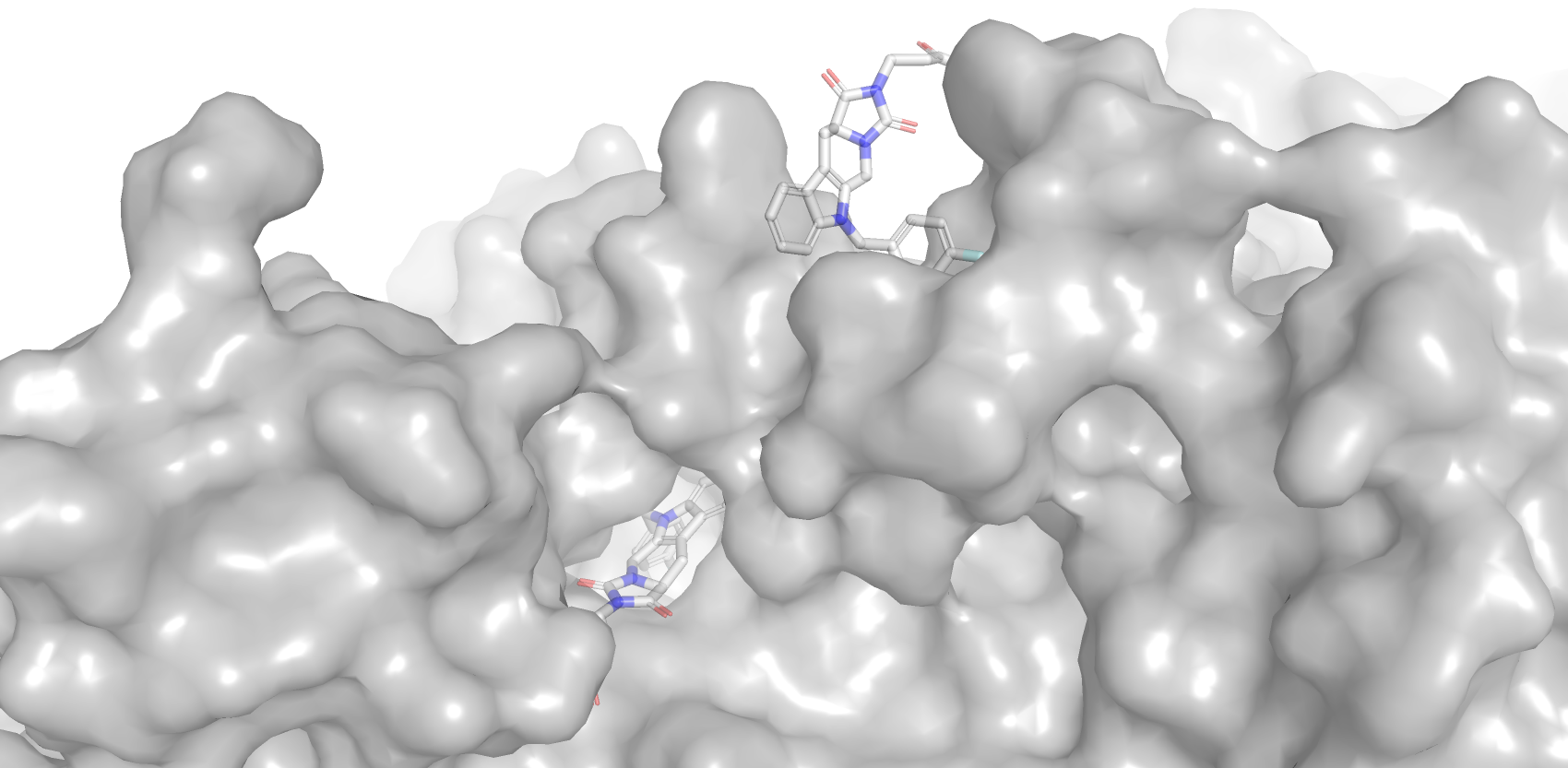 Template PDB: 4ZG9
Key: Template Ligand, Model Ligand, Experimental ligand
14
[Speaker Notes: Template ligand 8C30]
What went wrong: L3118
There was no appropriate templates which bound two similar ligands
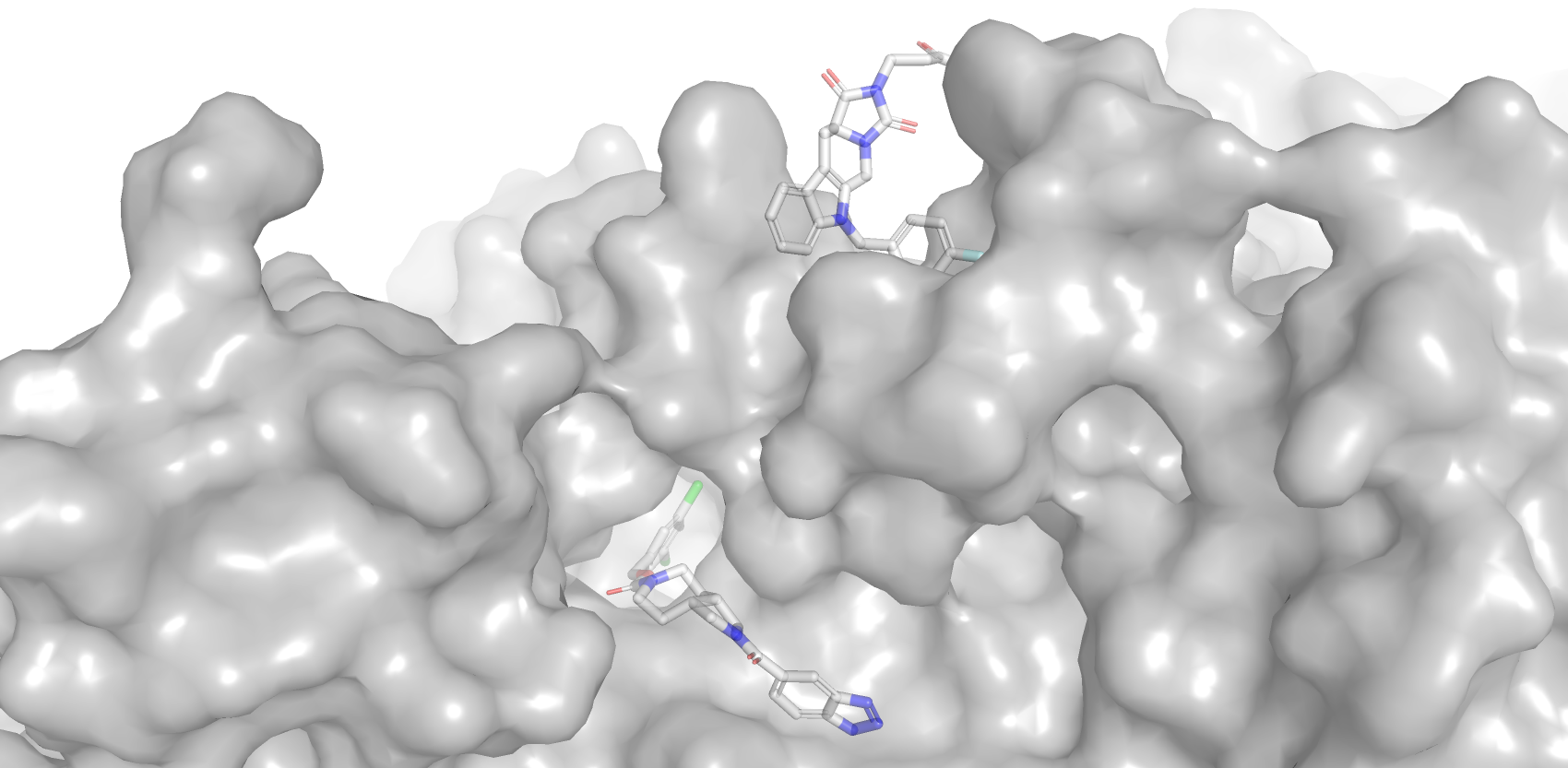 Replace template ligand in the main pocket
Template PDB:  5S9M + 4ZG9
Key: Template Ligand, Model Ligand, Experimental ligand
15
[Speaker Notes: Template ligand 8C30]
What went wrong: L3118
There was no appropriate templates which bound two similar ligands
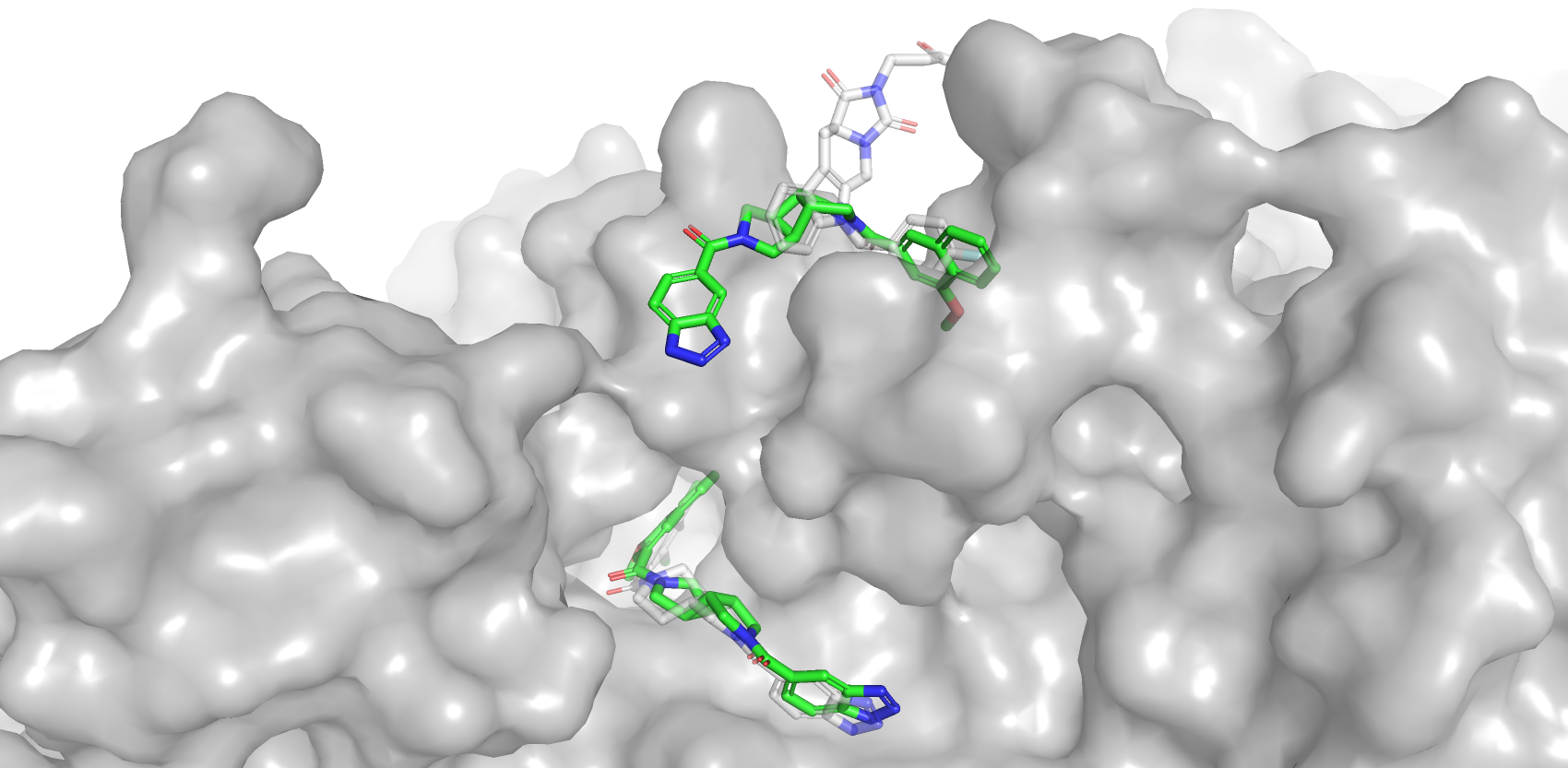 Template PDB:  5S9M + 4ZG9
Key: Template Ligand, Model Ligand, Experimental ligand
15
[Speaker Notes: Template ligand 8C30]
What went wrong: L3118
There was no appropriate templates which bound two similar ligands
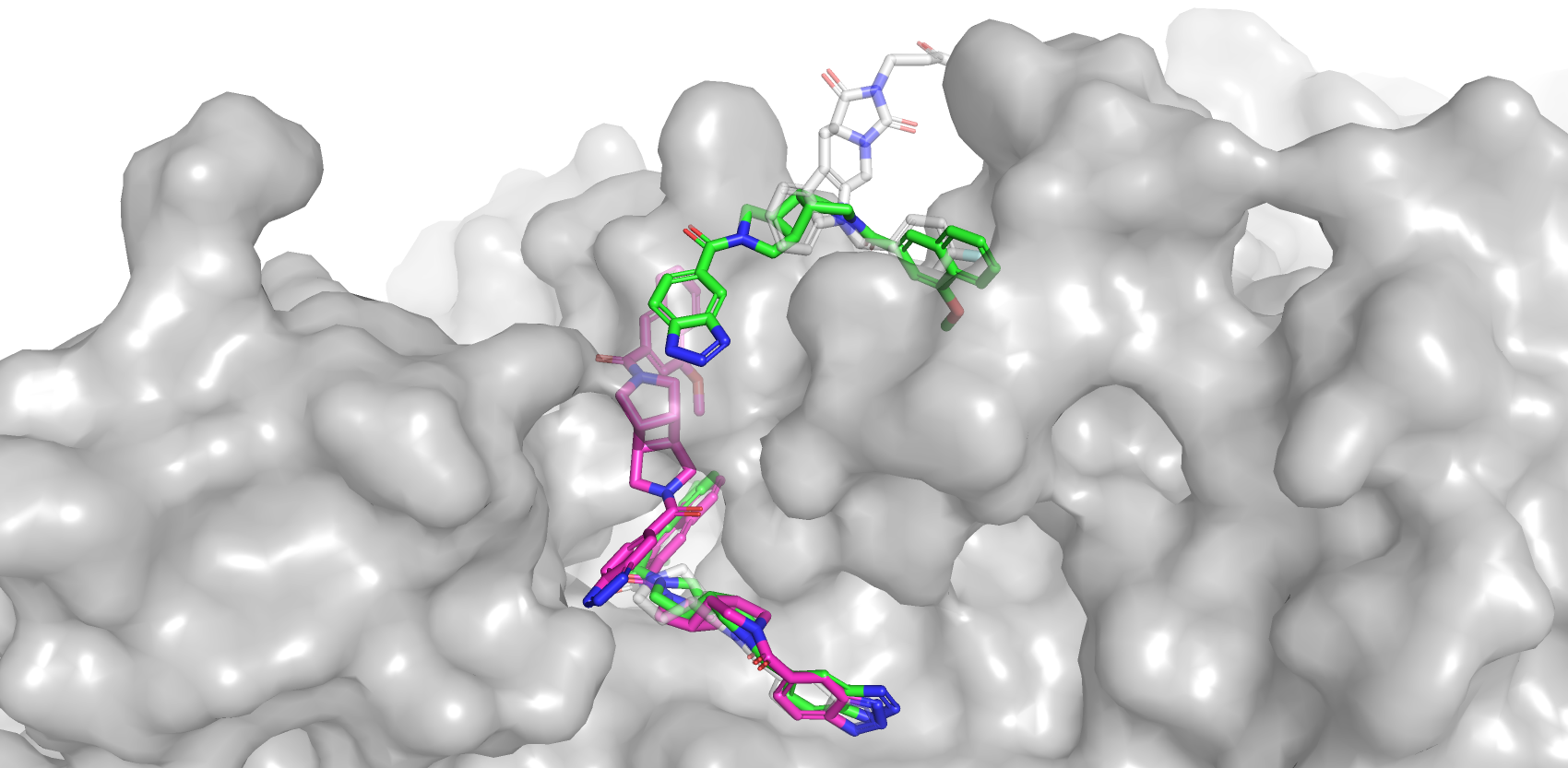 RMSD = 9.4 Å
RMSD = 1.0 Å
Template PDB:  5S9M + 4ZG9
Key: Template Ligand, Model Ligand, Experimental ligand
15
[Speaker Notes: Template ligand 8C30]
Conserved motif identification (L4000)
Clusters of aromatic rings with HBA atoms, carbonyl groups, and hydrophobic aromatic rings were identified from template ligands
Ensemble of template ligands
Conserved interaction sites
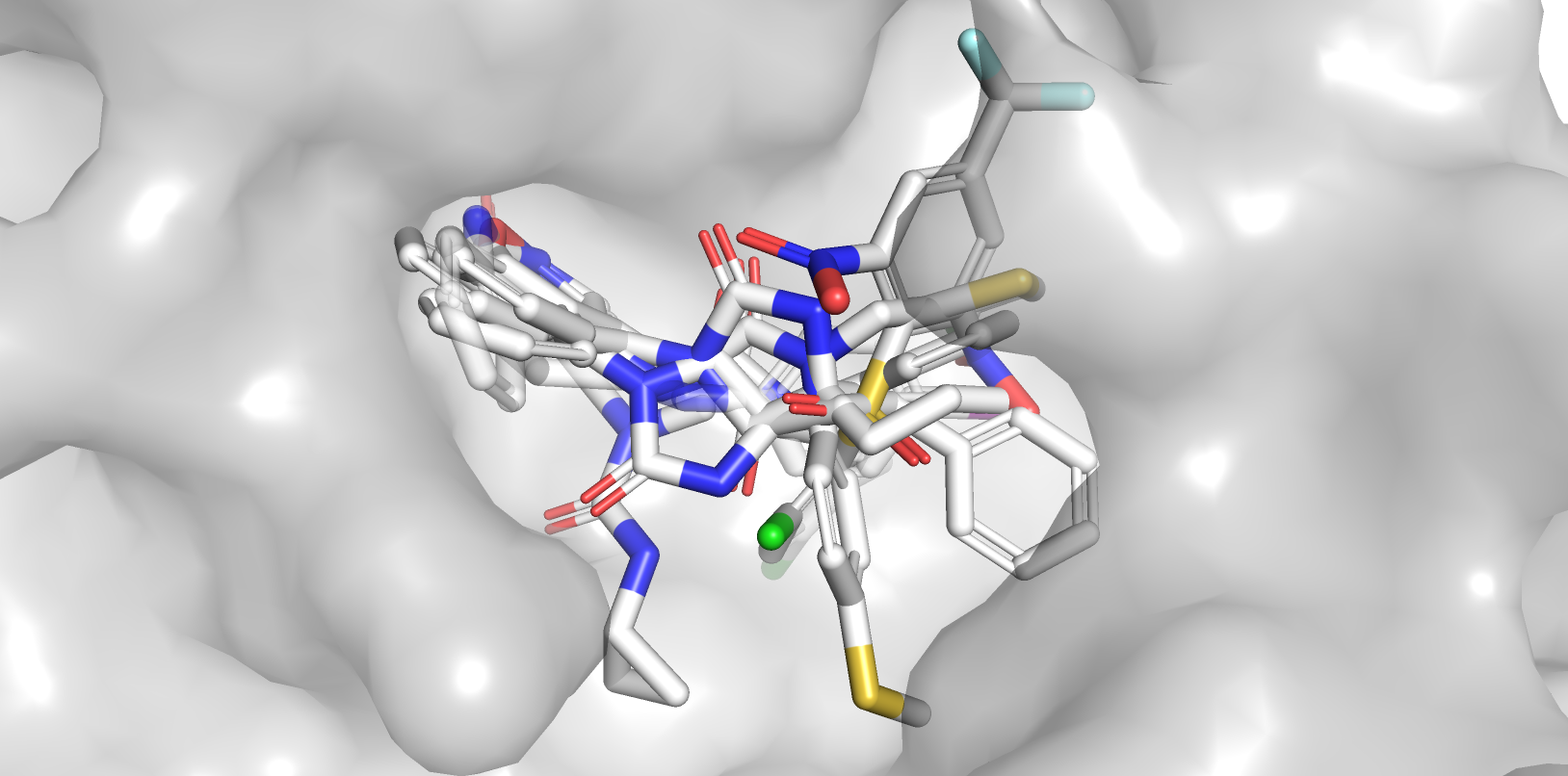 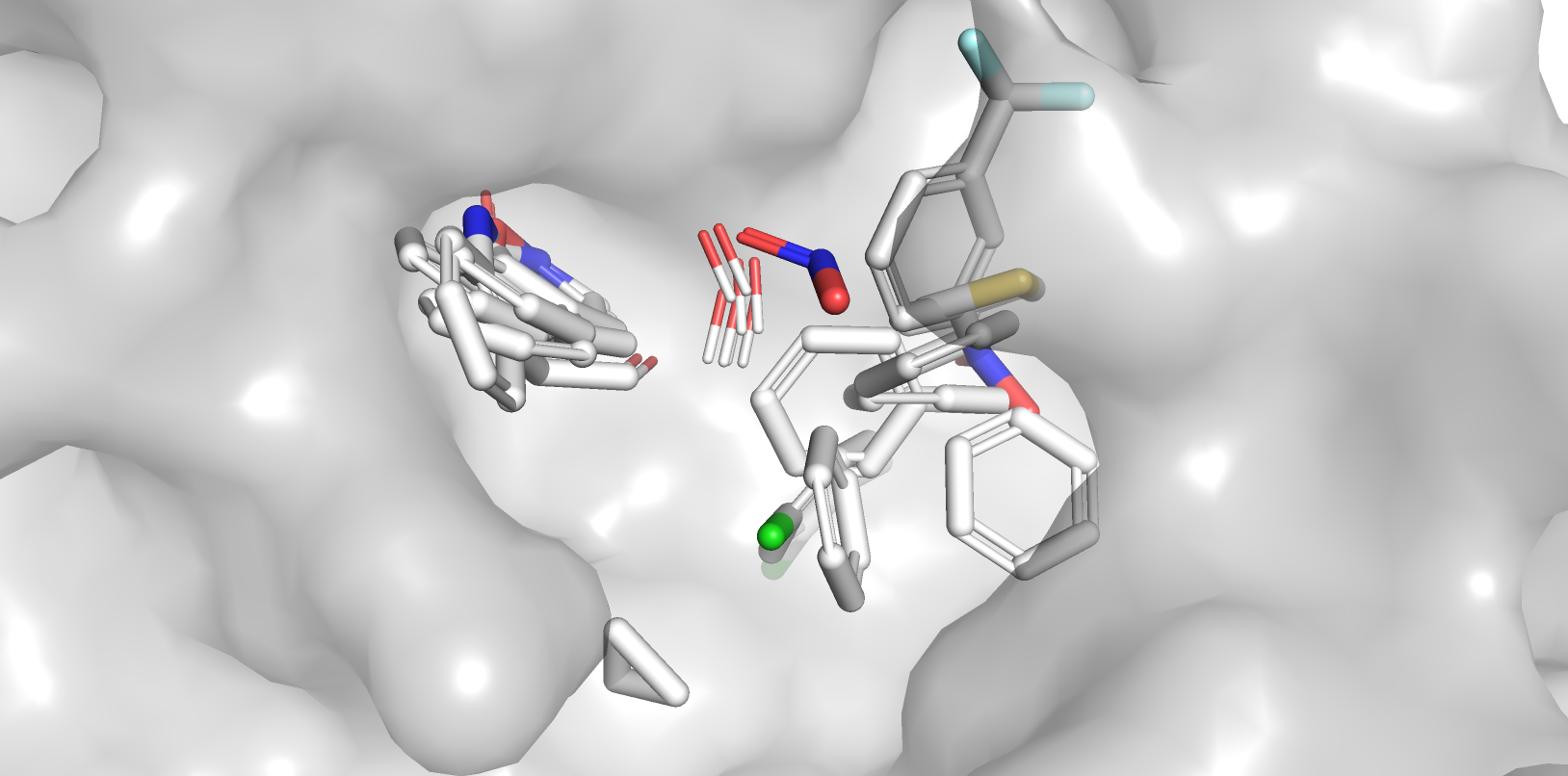 16
[Speaker Notes: Template ligand 8C30]
What went right: L4011, L4015
Models agreeing with the pharmacophore are accurate
L4011
L4015
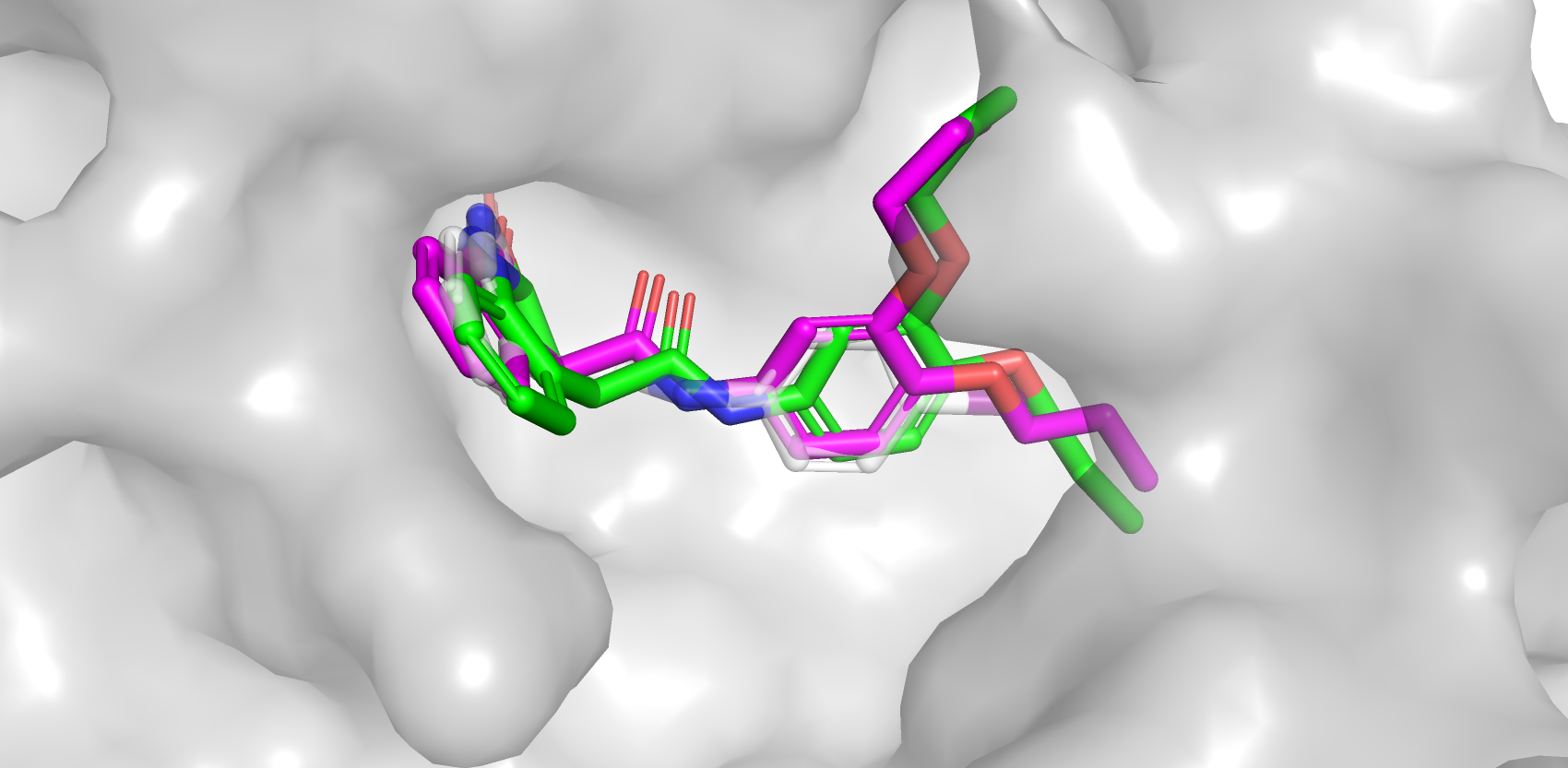 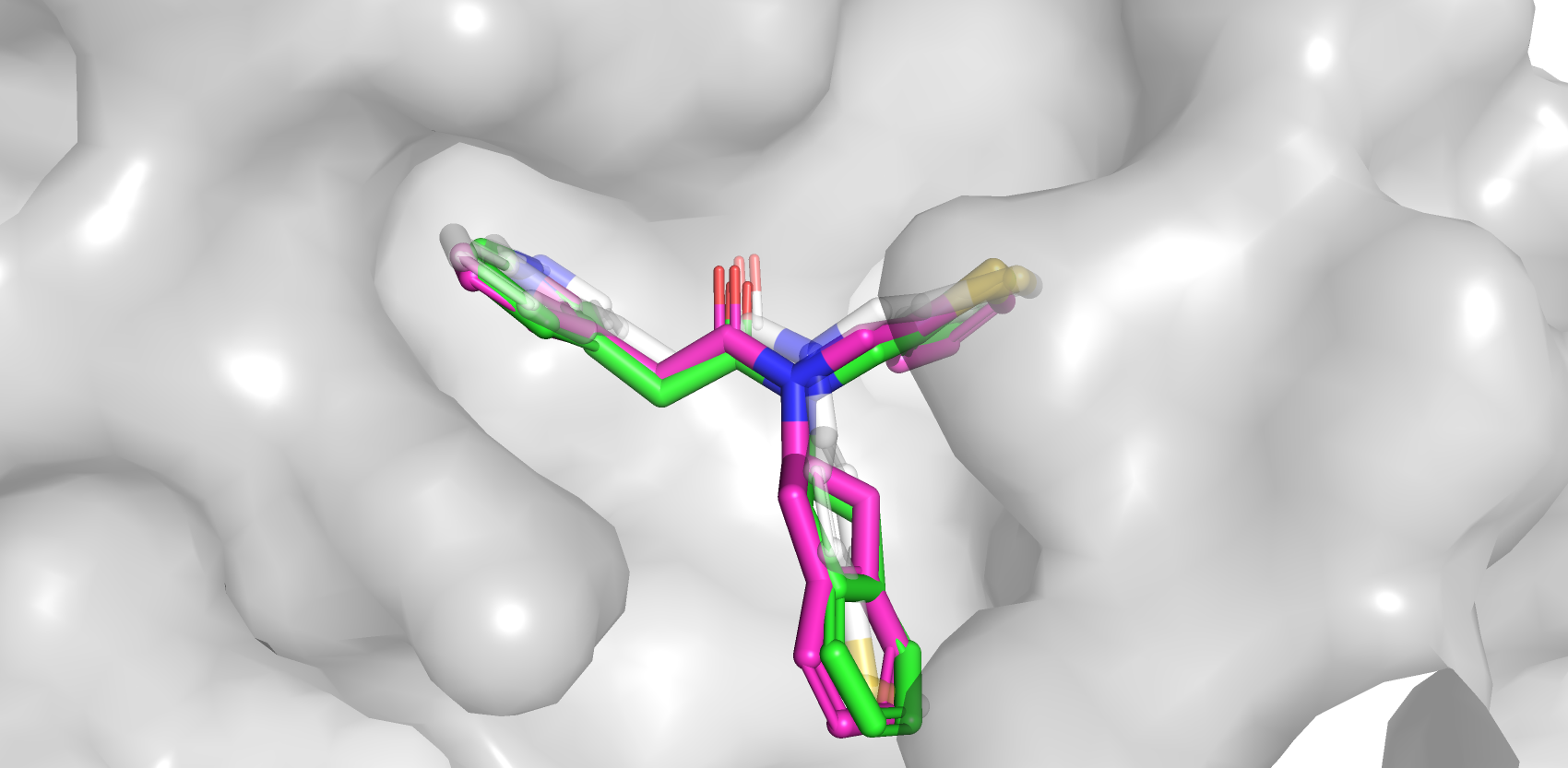 Model 1 RMSD: 0.9 Å 
Template PDB: 7P2G
Model 1 RMSD: 0.3 Å 
Template PDB: 8CYZ
Key: Template Ligand, Model Ligand, Experimental ligand
17
[Speaker Notes: Through conformer generation we were able to accurately model the tails in L4011]
What went wrong: L4002
The template ligand deviated from the pharmacophore
The experimental pose followed conserved motif density
L4002
L4002 + Conserved Motifs
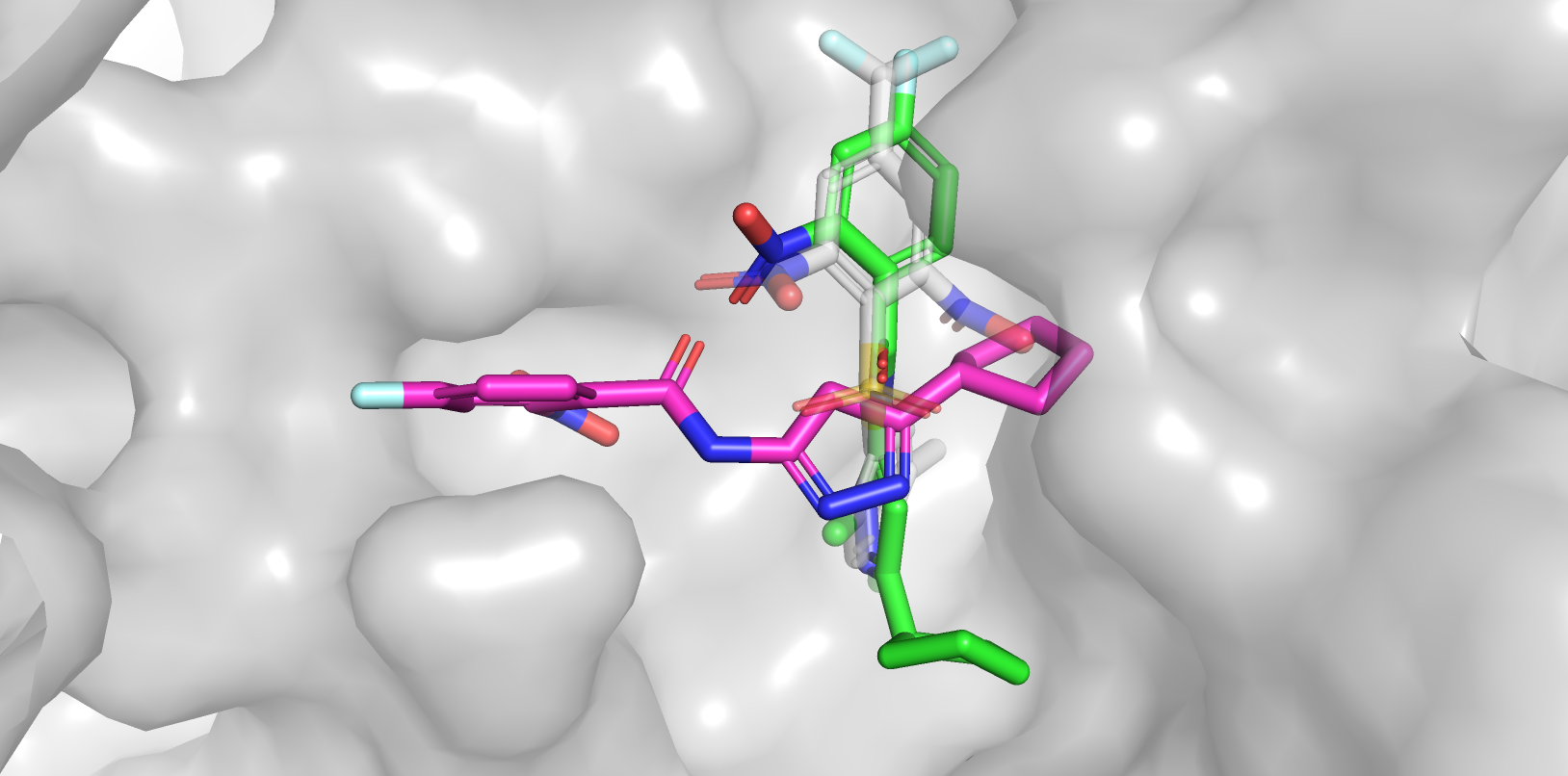 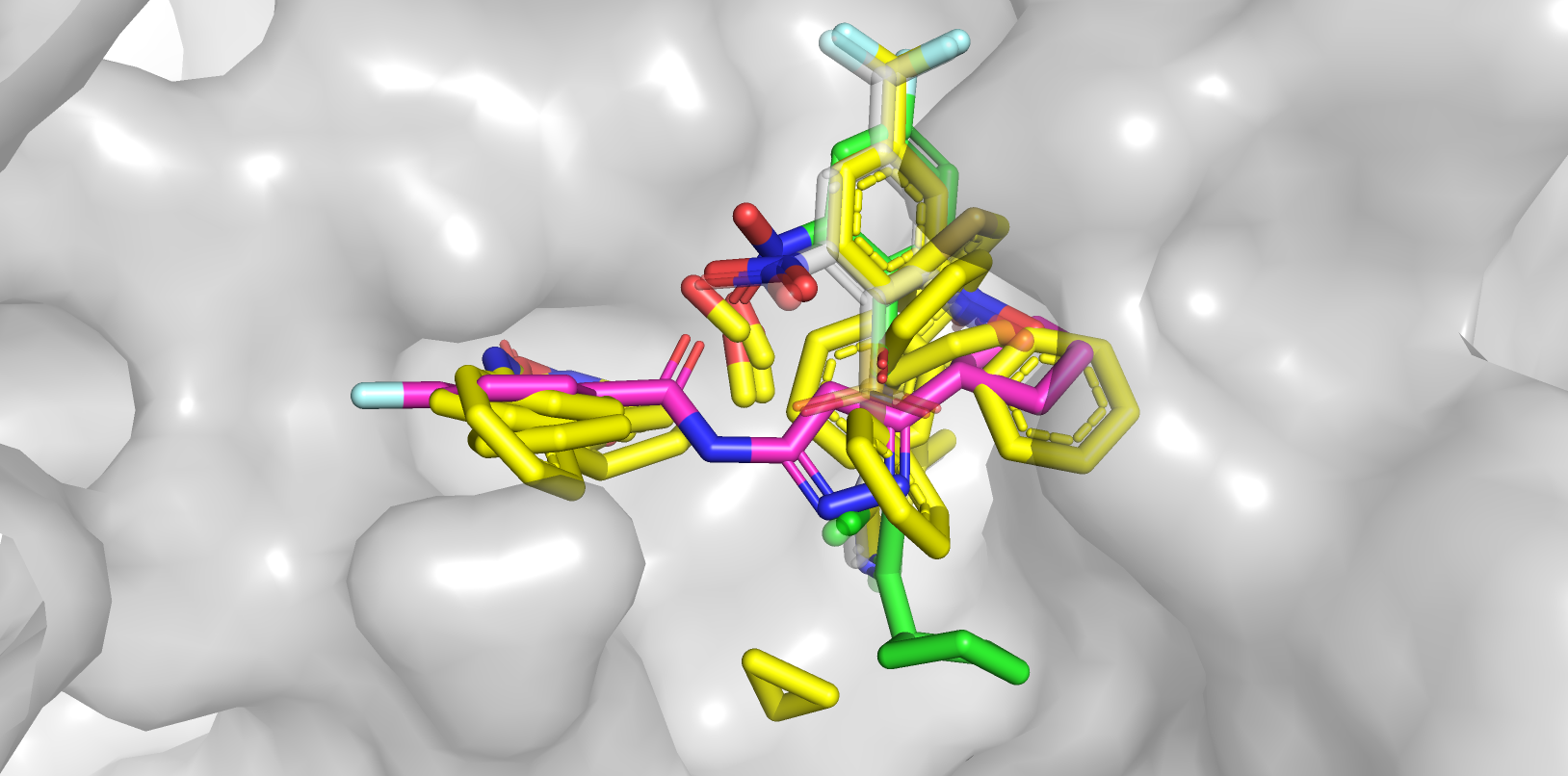 Model 1 RMSD: 7.1 Å 
Template PDB: 2GZ7
Model 1 RMSD: 7.1 Å 
Template PDB: 2GZ7
Key: Template Ligand, Model Ligand, Experimental ligand, Conserved motifs
18
[Speaker Notes: Template ligand 8C30]
Conserved motif identification (L4000 covalent ligands)
Templates containing covalent ligands were used to identify attachment points
Covalent Ligands Templates + Conserved motifs
Covalent Ligand Templates
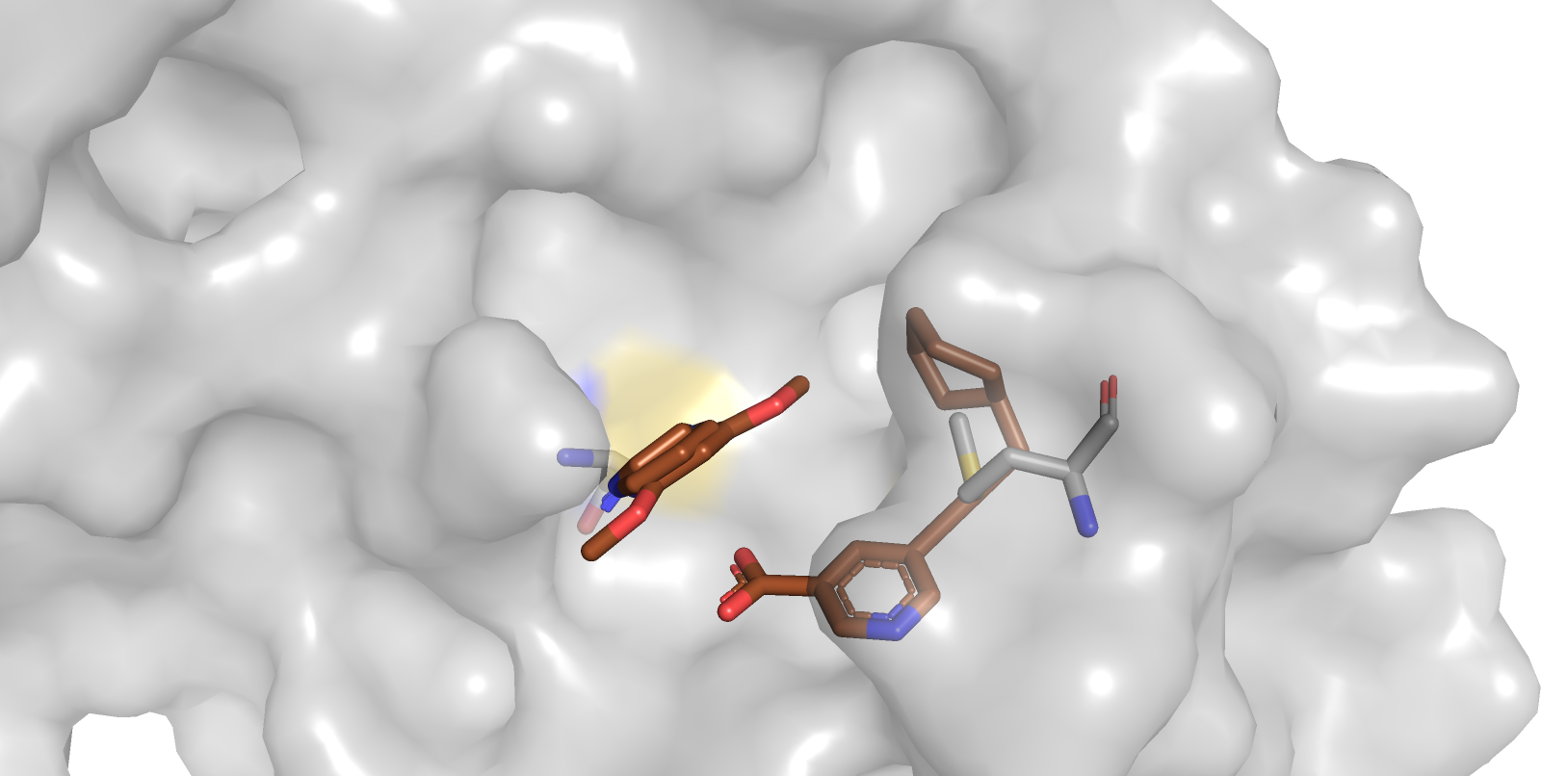 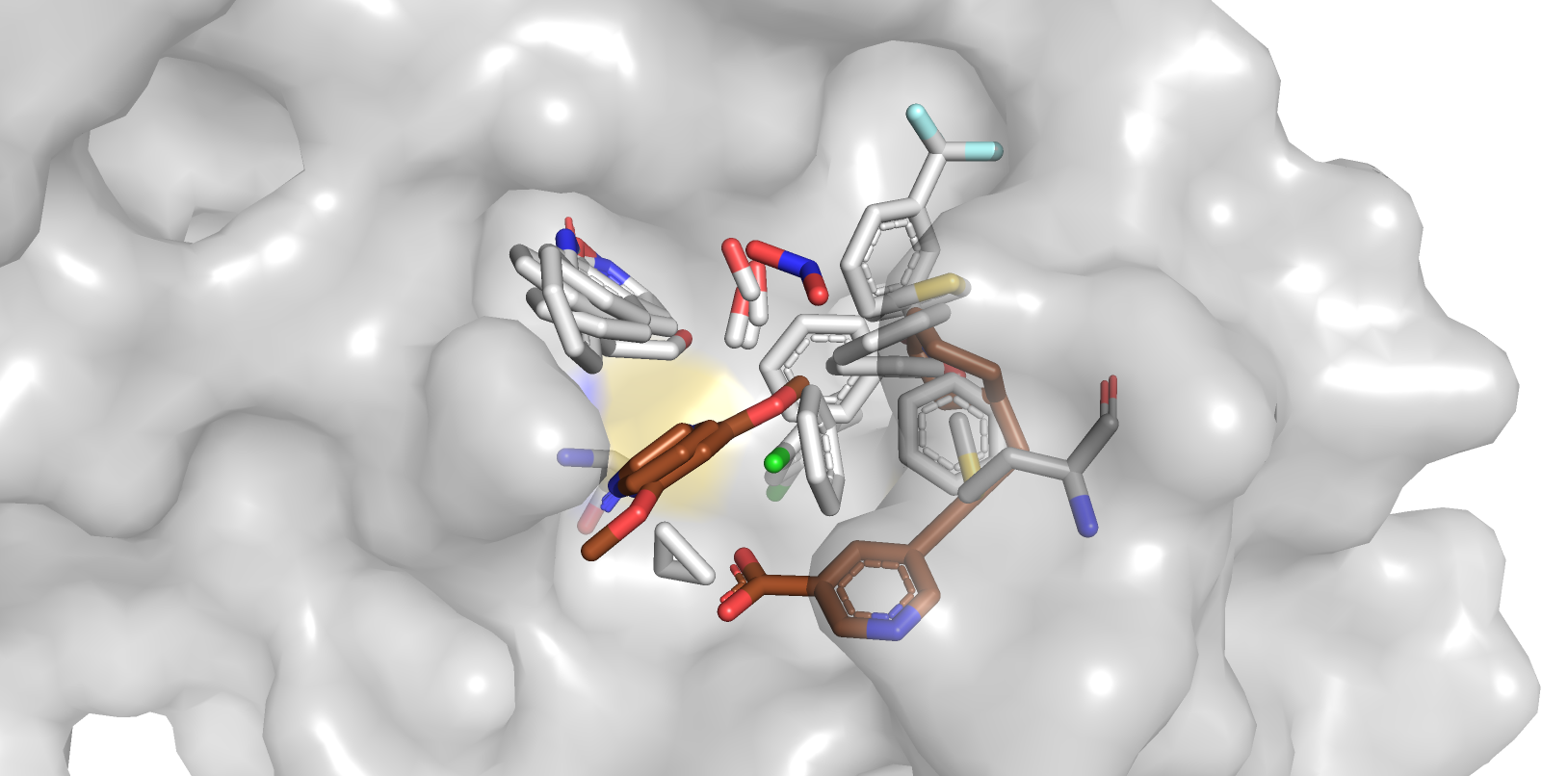 19
[Speaker Notes: Template ligand 8C30]
What went right: L4003, L4013
Docked poses were anchored near attachment points and poses which docked into conserved motifs were selected
L4003
L4013
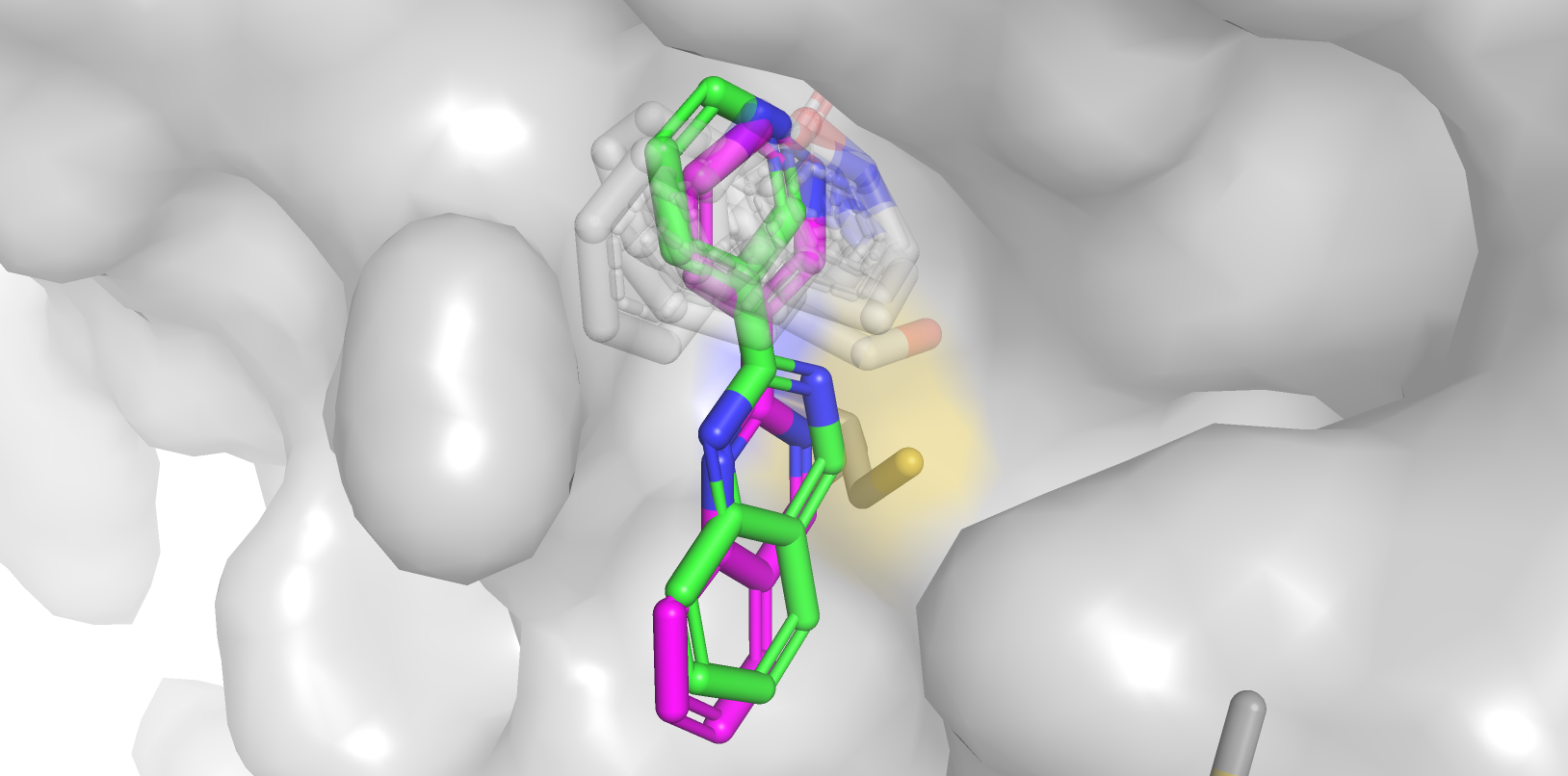 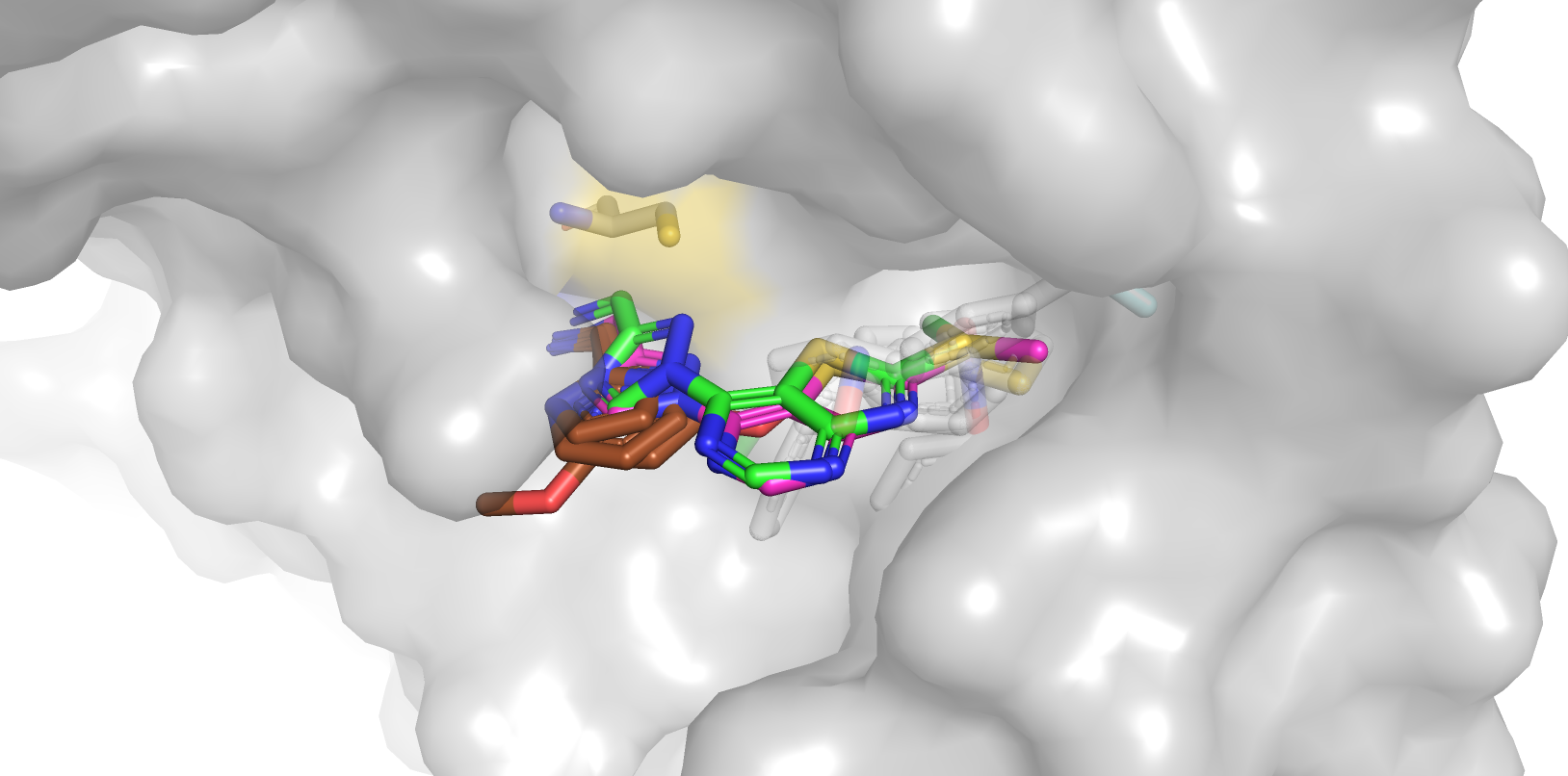 Model 1 RMSD: 1.1 Å 
Template PDB: 5RHB
Model 1 RMSD: 0.9 Å 
Template PDB: 5RHB
Key: Model Ligand, Experimental ligand, Conserved Motifs, Covalent Ligands
20
[Speaker Notes: Template ligand 8C30]
Future Steps: Complete template-based protein-ligand structure prediction
MSA search
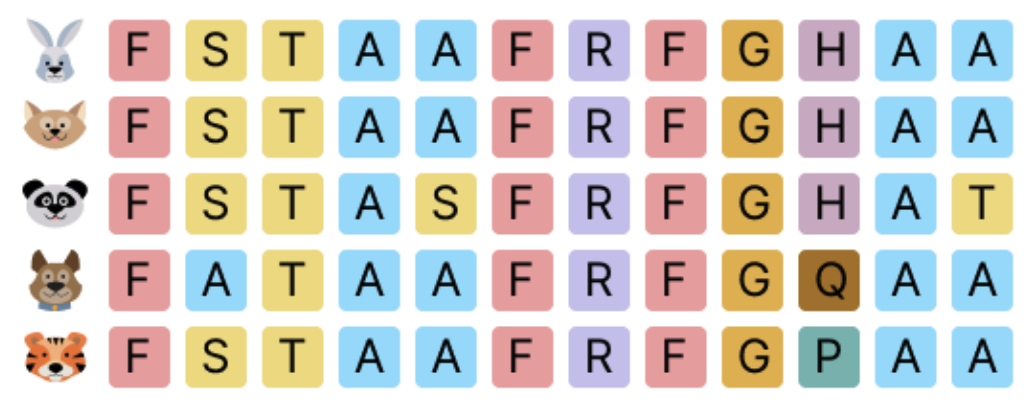 Evoformer

Structure module
Protein sequence
Protein template
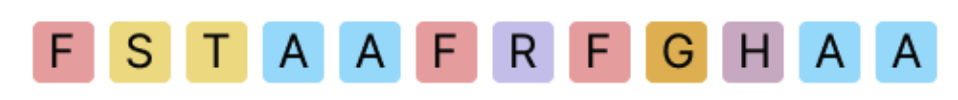 Anchor
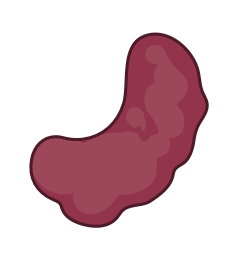 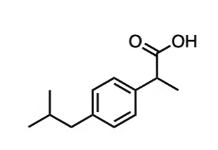 LigTBM search
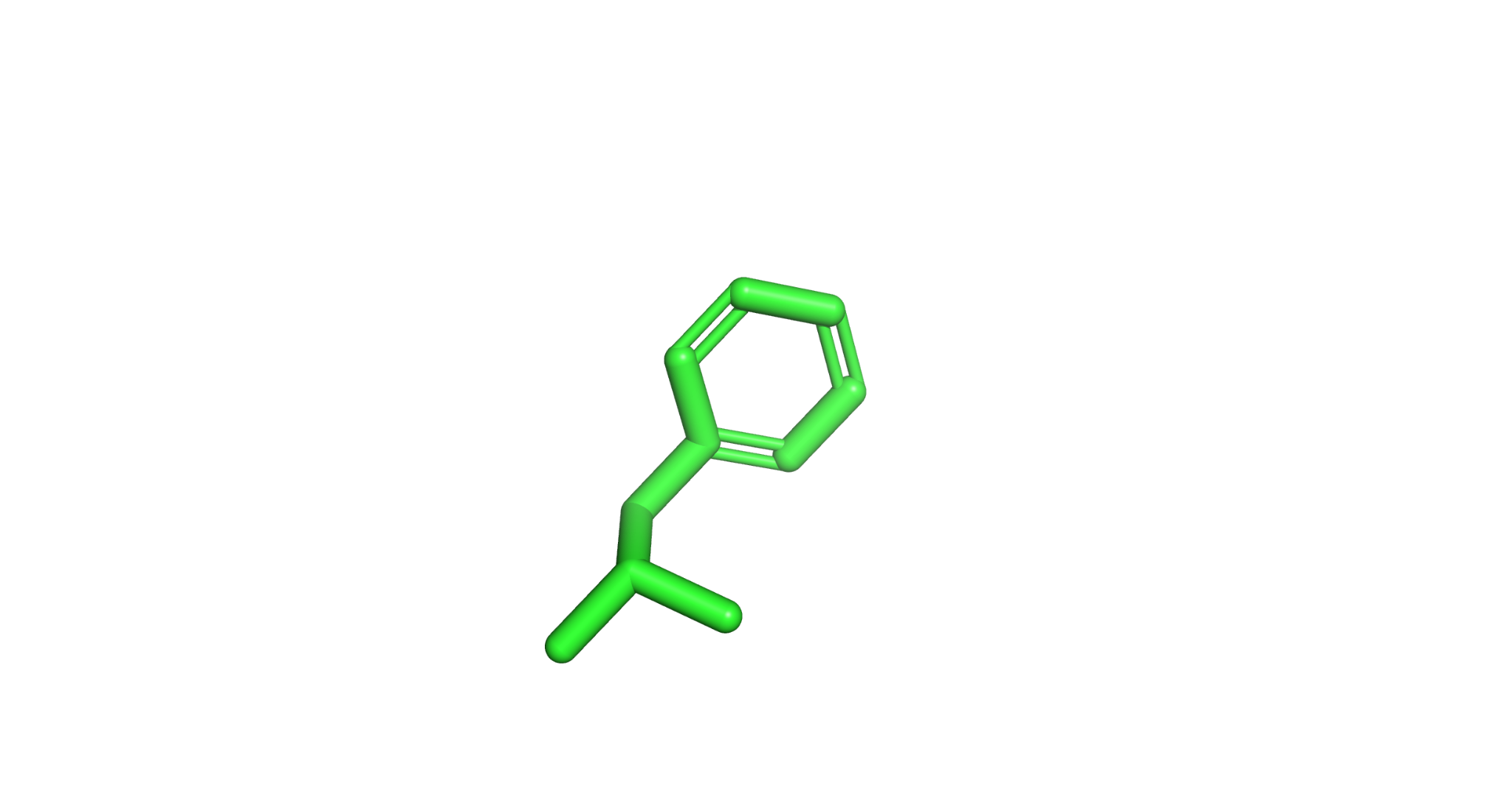 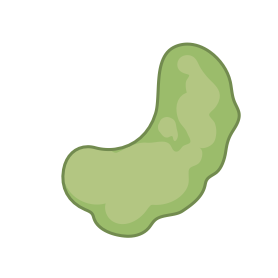 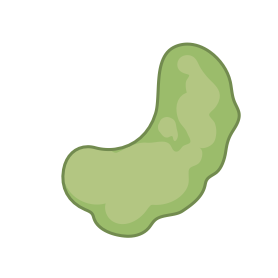 Torsional Diffusion
Protein - anchor complex prediction
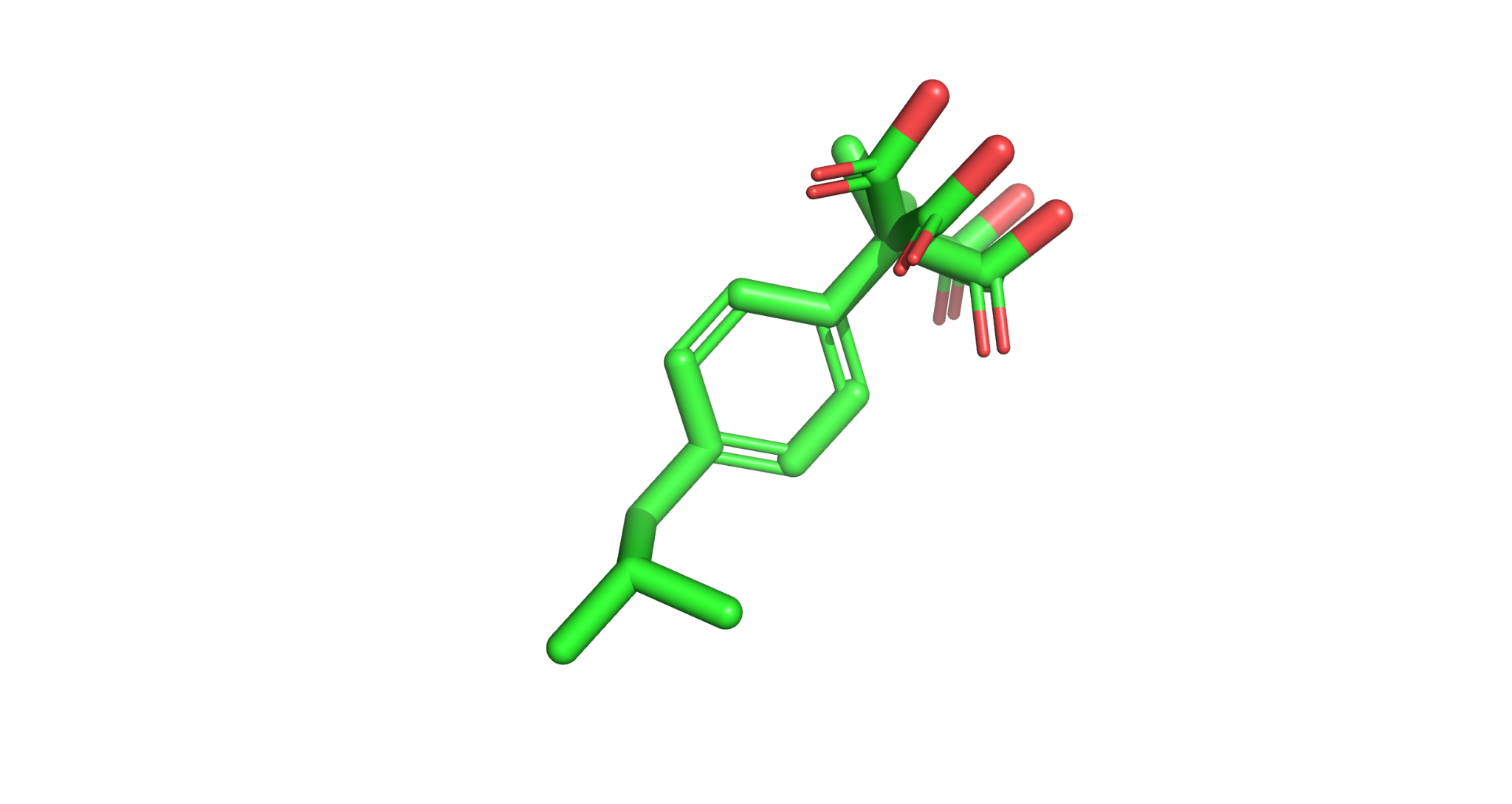 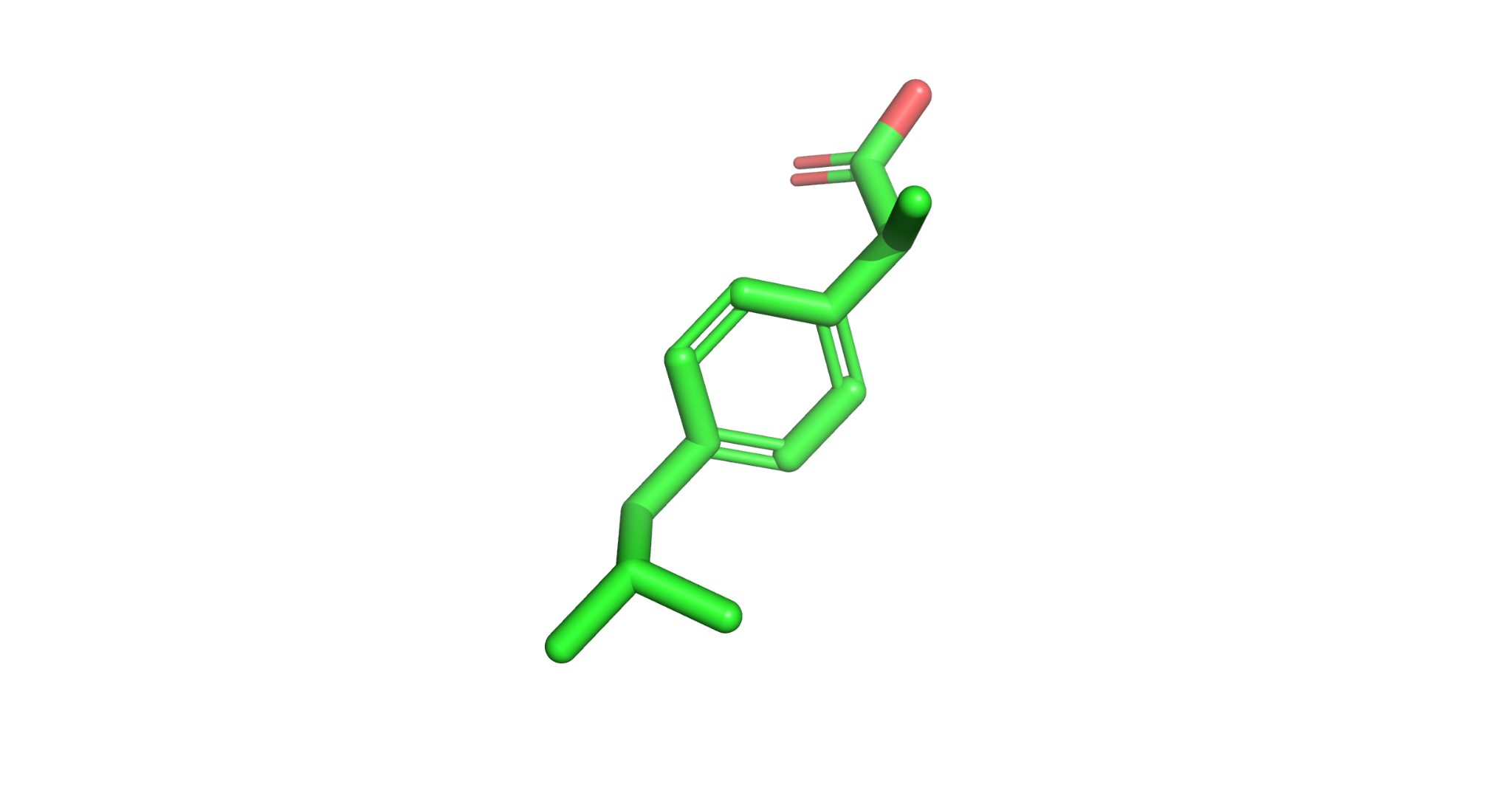 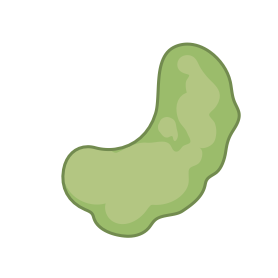 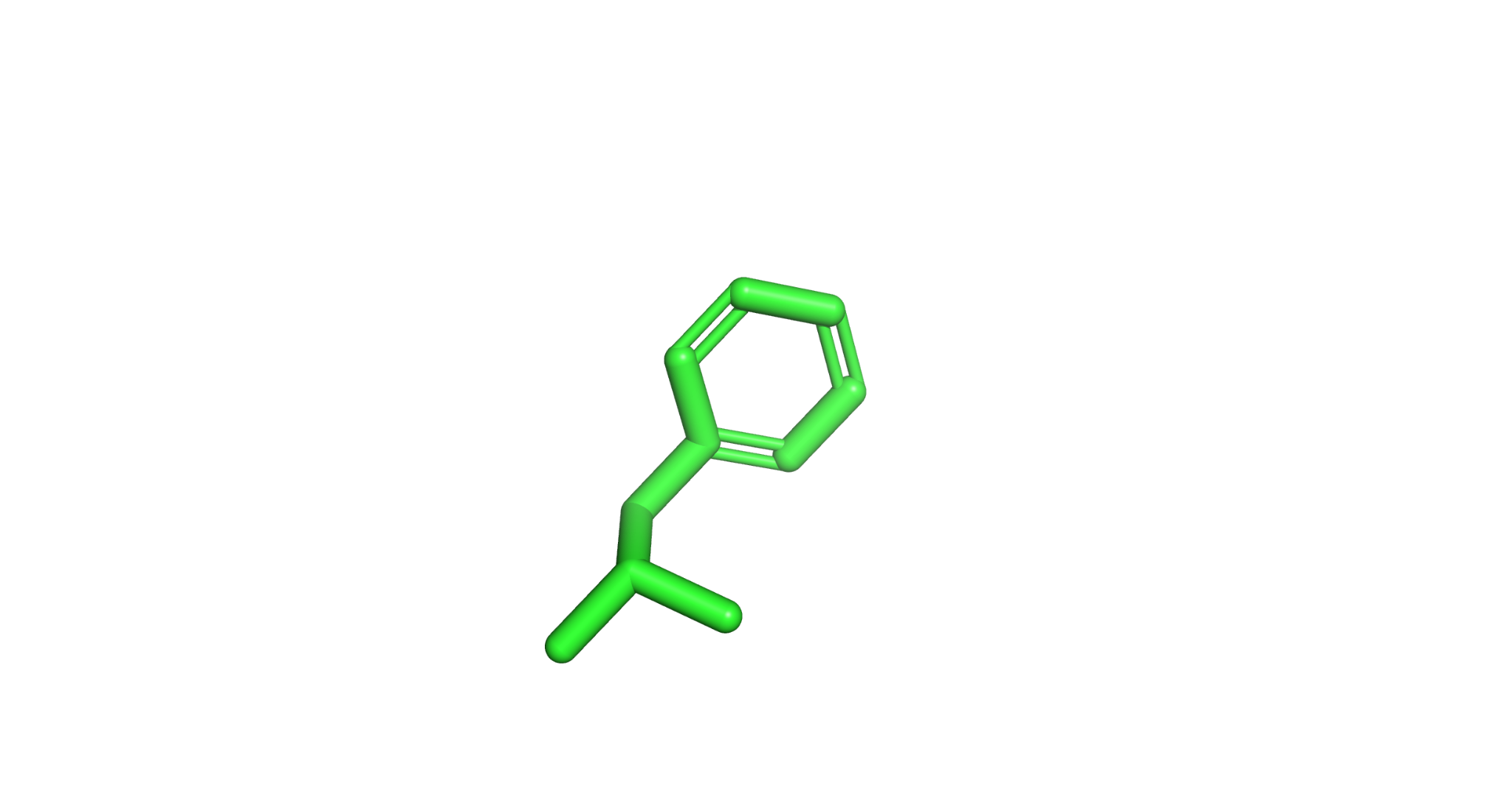 Confidence score
21
[Speaker Notes: Try to integrate these steps into a complete alphafold-style architecture which does not require a real crystal structure for the receptor]
Summary
Using partial match substructures beyond maximum common substructure improves the results
Anchoring docked poses on conserved substructures improves chances of generating successful models
Our results demonstrate the usefulness of integrating machine learning with physics-based sampling
The approach is useful when there is a robust set of partial templates
22
Extra slides
Overall success rates in CASP16 (Pharma Ligands)
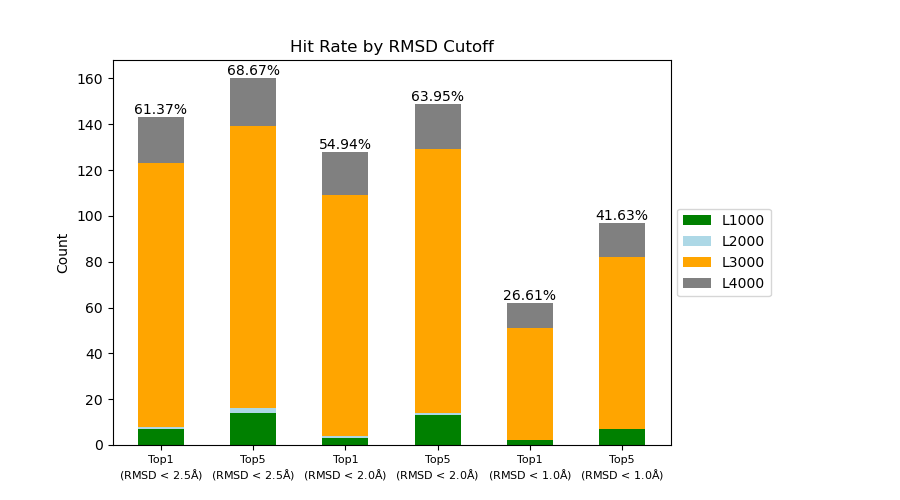 Model quality is dependent on template availability
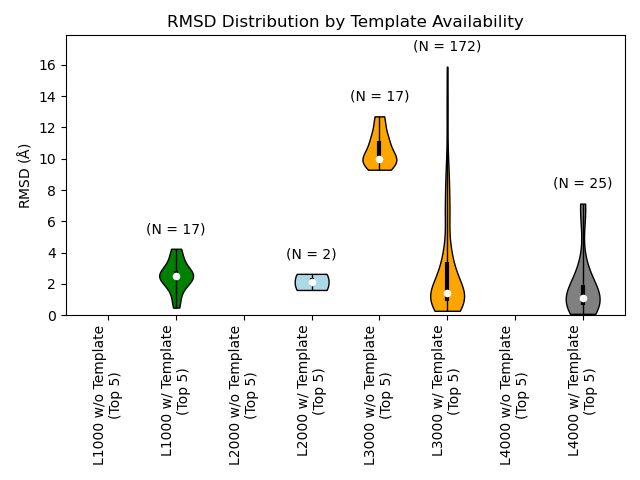 When a template is available, low RMSDs are typically achieved!
No templates were found for 17 L3000 ligands
What went right: L2002
Diverse pose selection improved results
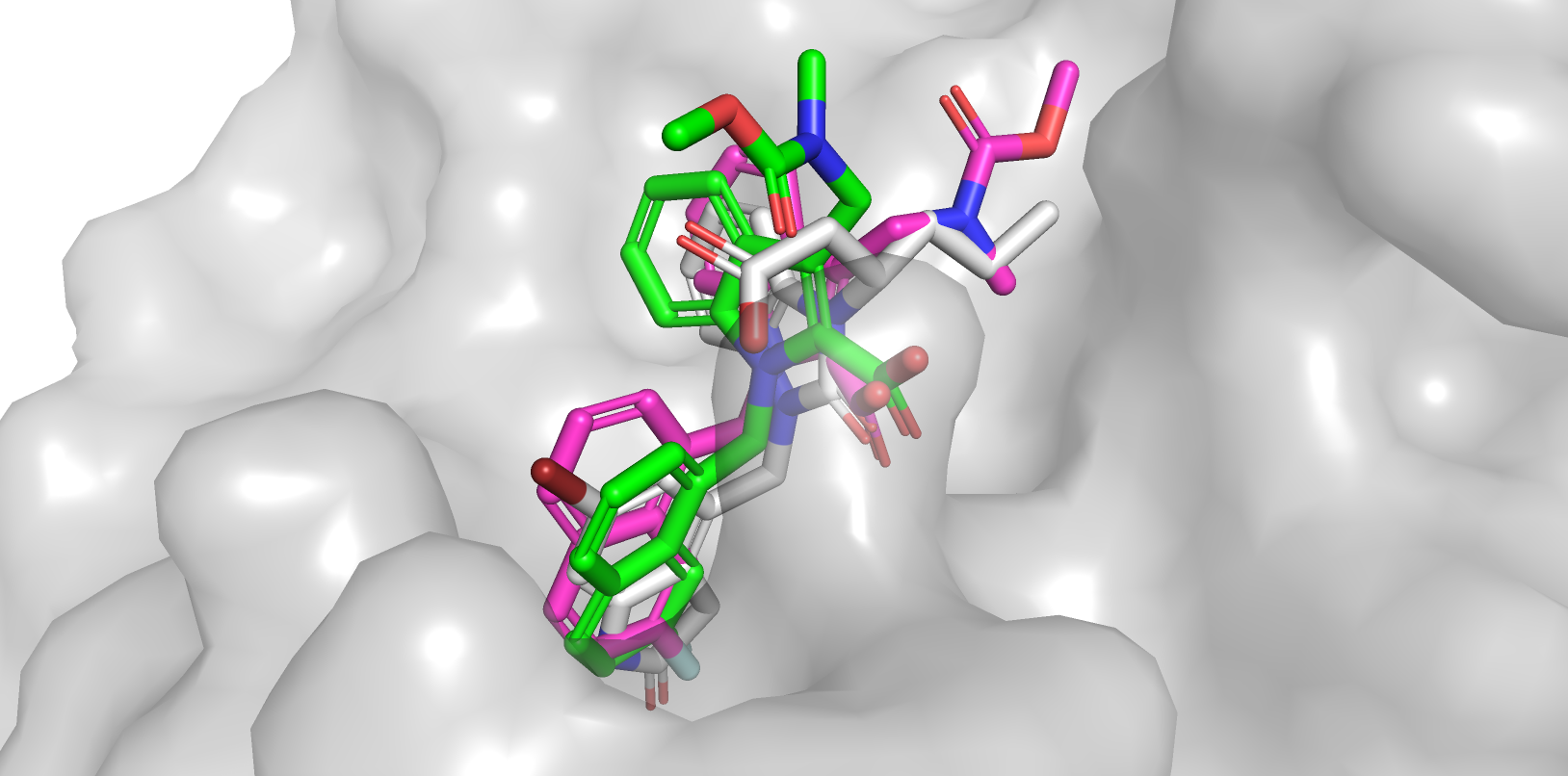 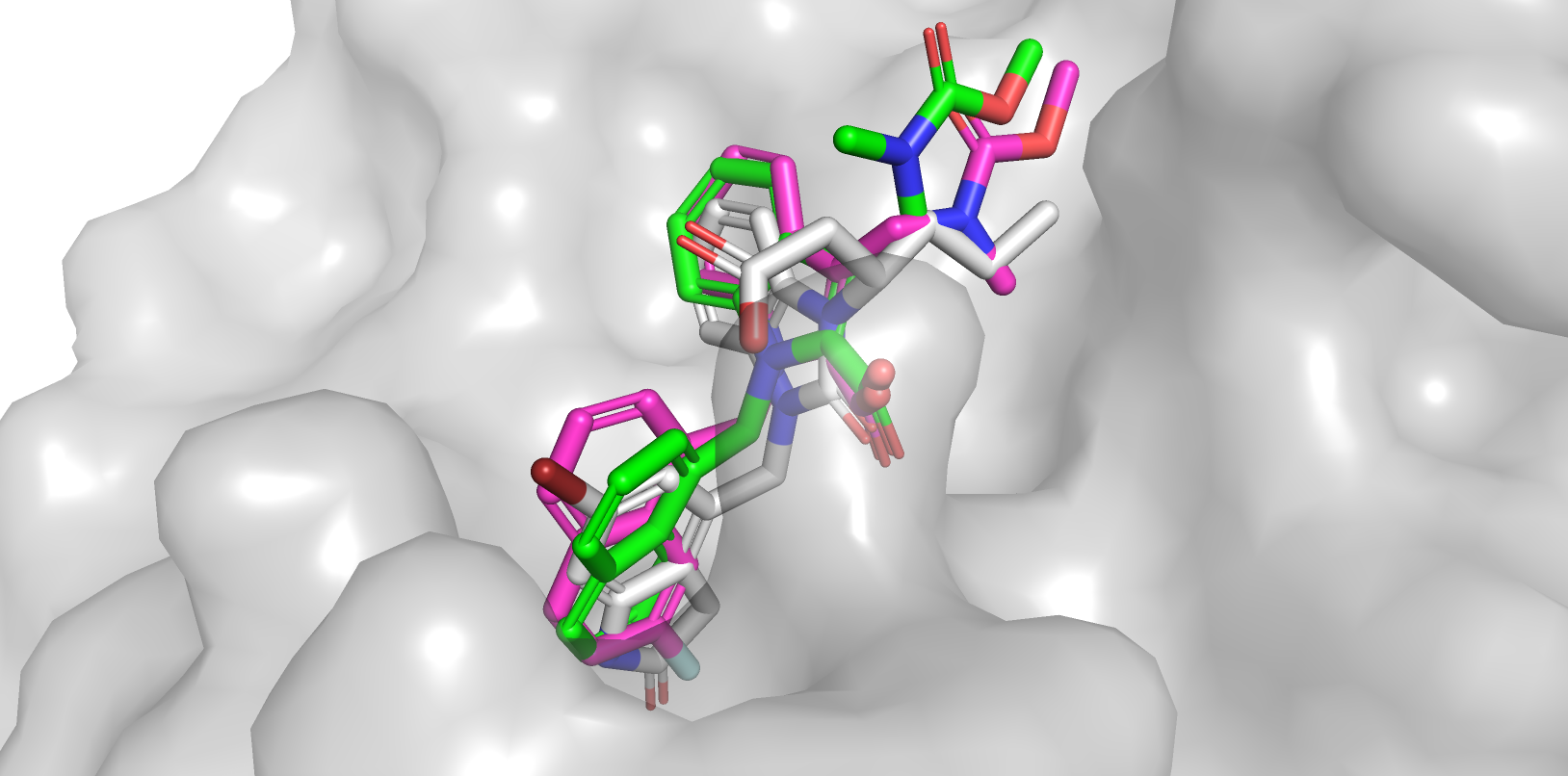 Model 2 RMSD: 2.9 Å 
Template PDB: 1T32 (Rec) 4K69 (Lig)
Model 4 RMSD: 1.4 Å 
Template PDB: 1KYN (Rec) 4K69 (Lig)
Key: Template Ligand, Model Ligand, Experimental ligand
11
[Speaker Notes: 1T32 is a Cathepsin receptor, but 4K69 is a Chymase ligand]
What went wrong: L3109
Anchor atom positions in the template ligand were not conserved in the experimental binding pose
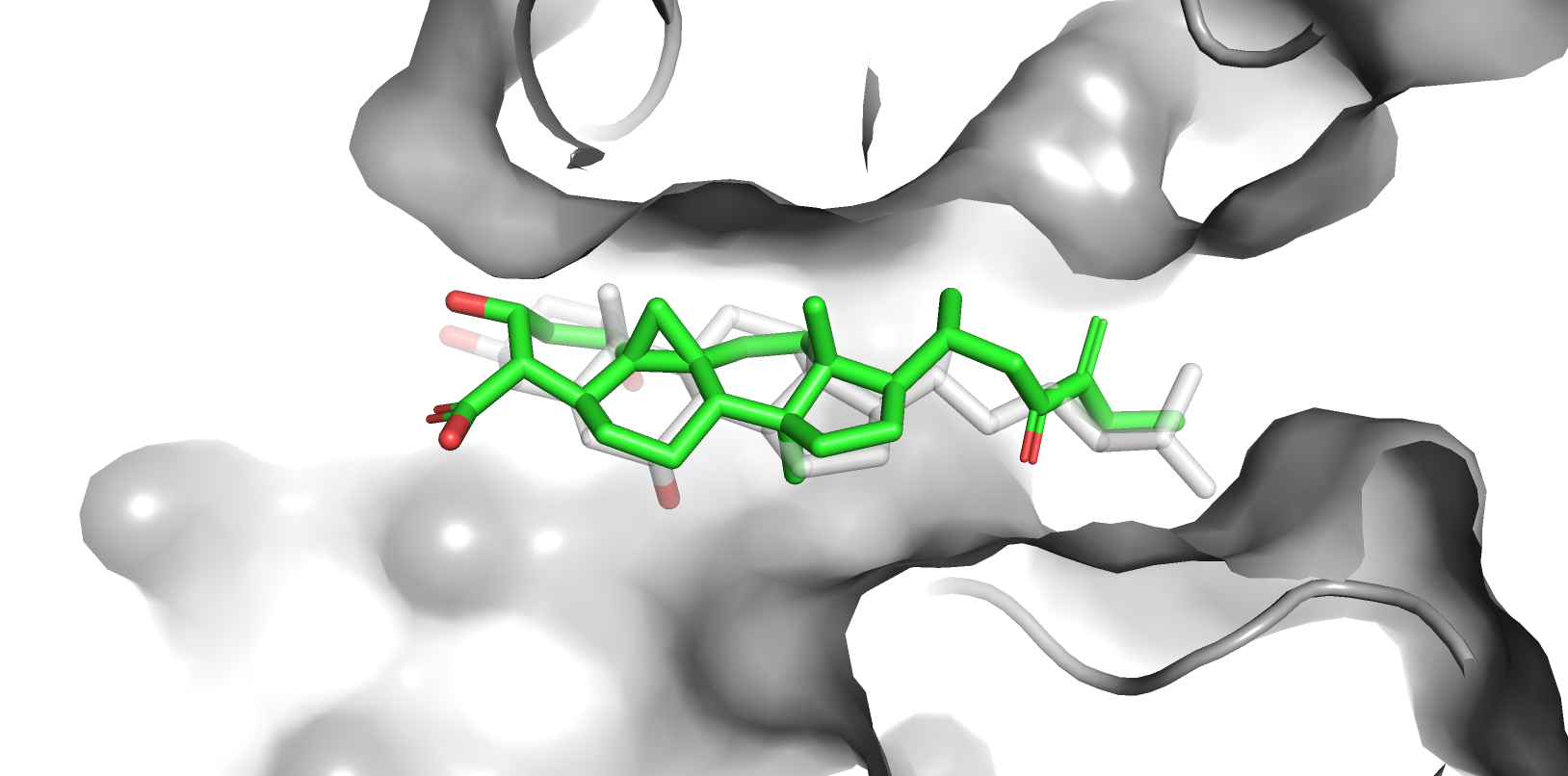 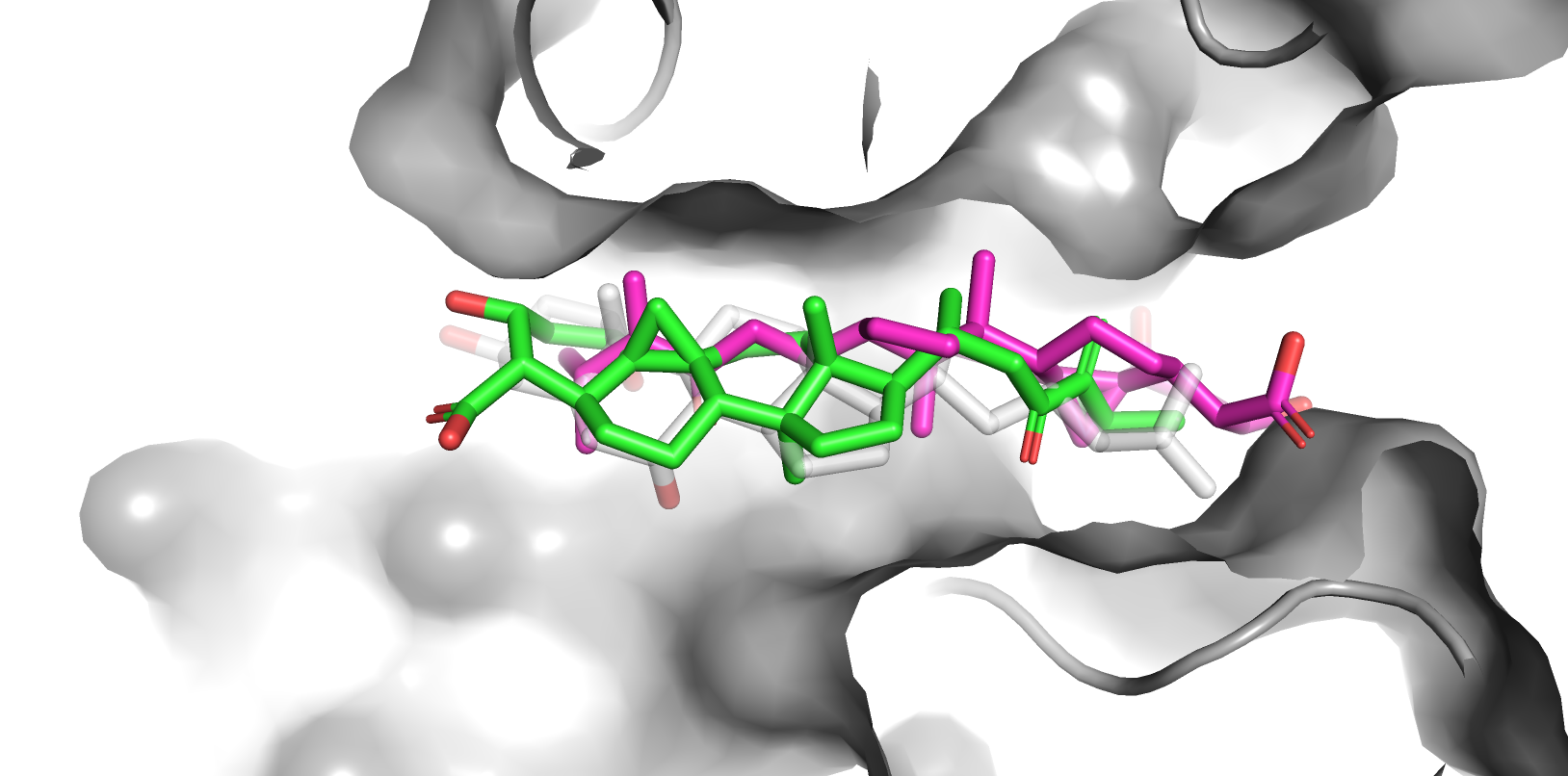 Template PDB: 8C3O
Best RMSD = 10.8 A
Key: Template Ligand, Model Ligand, Experimental ligand
[Speaker Notes: Template ligand 8C30]
Performance is dependent on ligand flexibility
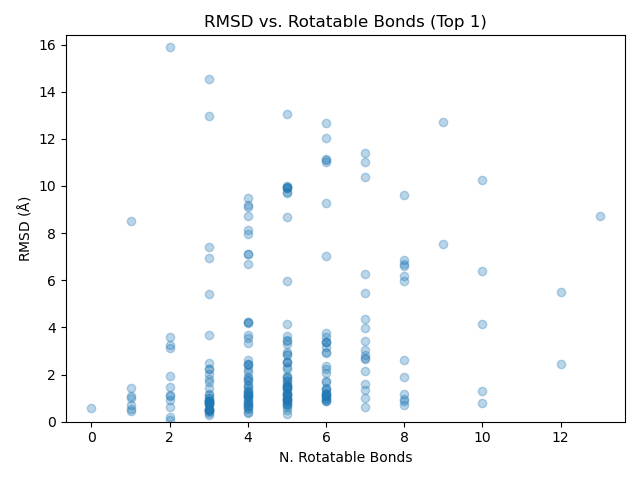 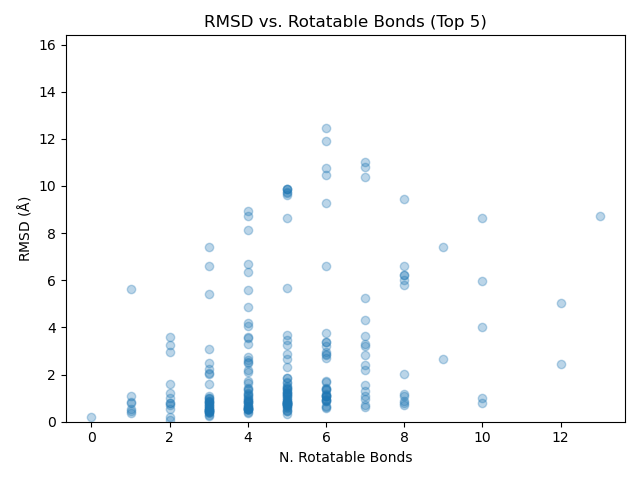 Success rates in L1000 (Pharma Ligands)
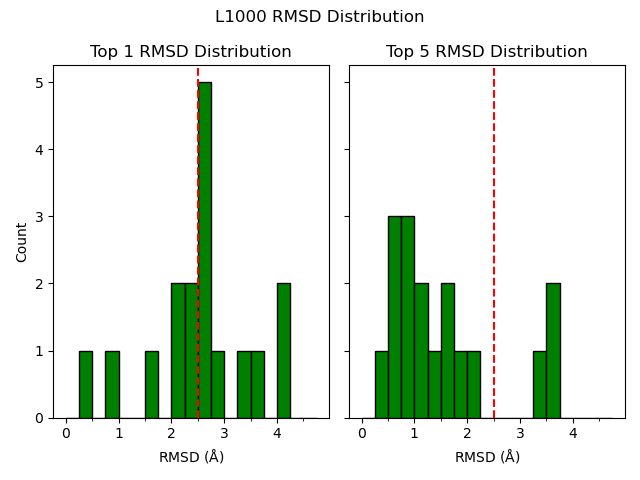 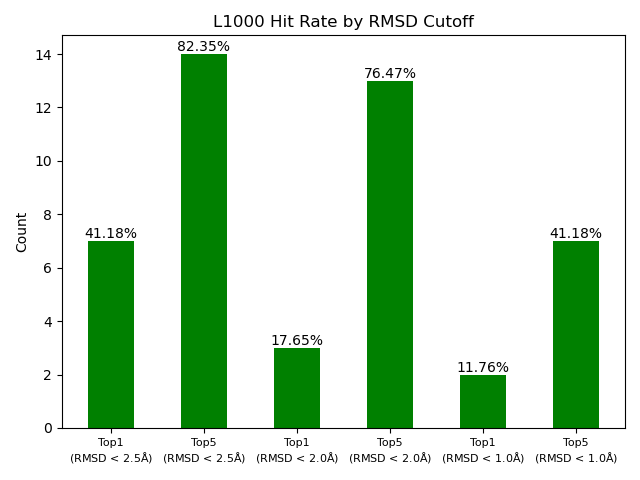 Success rates in L2000 (Pharma Ligands)
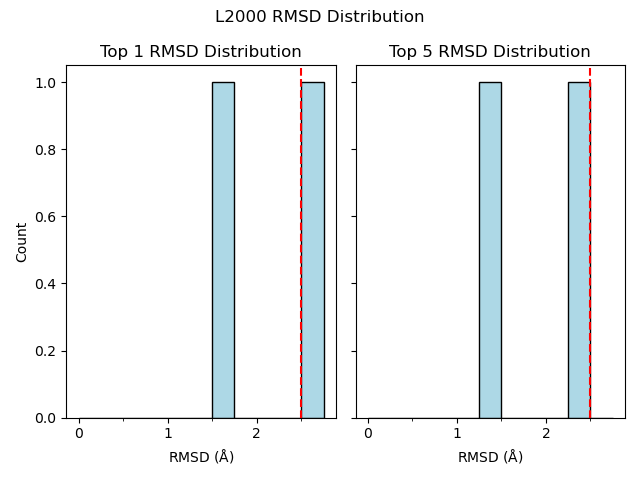 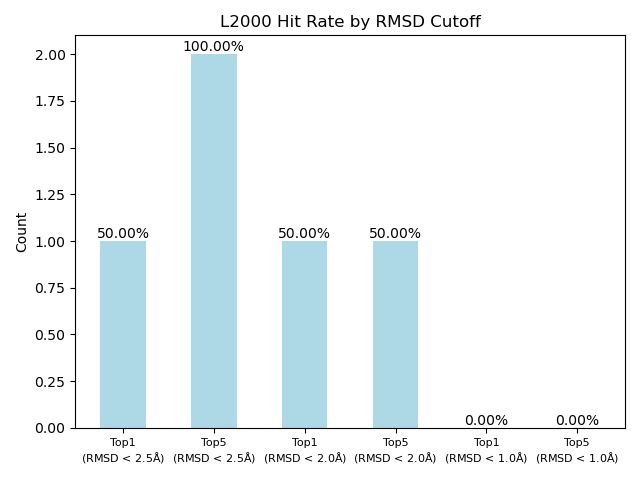 Success rates in L3000 (Pharma Ligands)
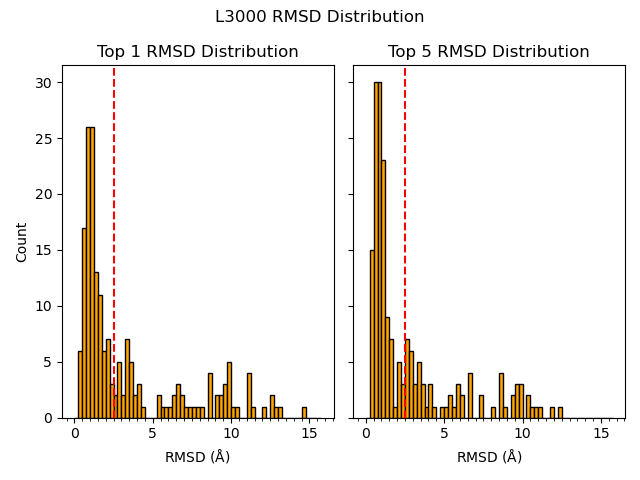 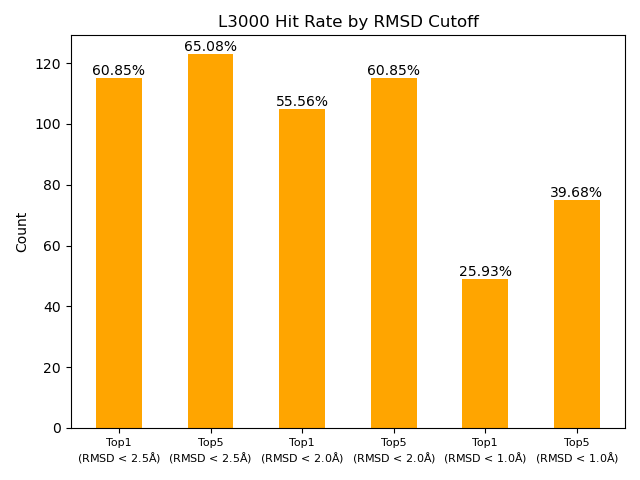 Success rates in L4000 (Pharma Ligands)
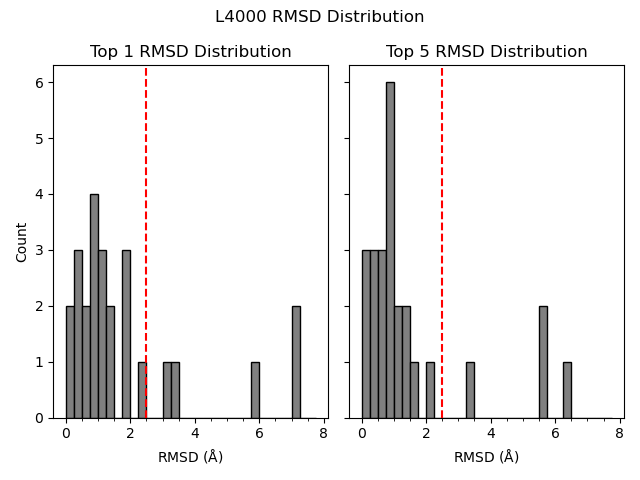 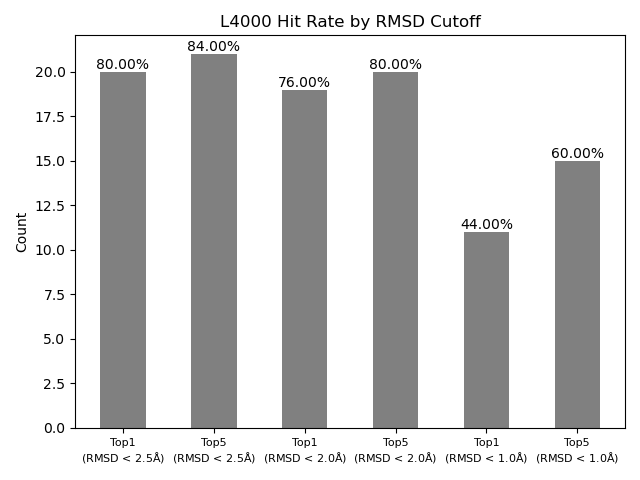 Slide with L4000 covalent ligand examples
Step 5. Ranking and selecting poses
Poses are scored using a combination of orthogonal metrics:
Metric
Best Poses
Diverse Low Energy Poses
Selected Poses
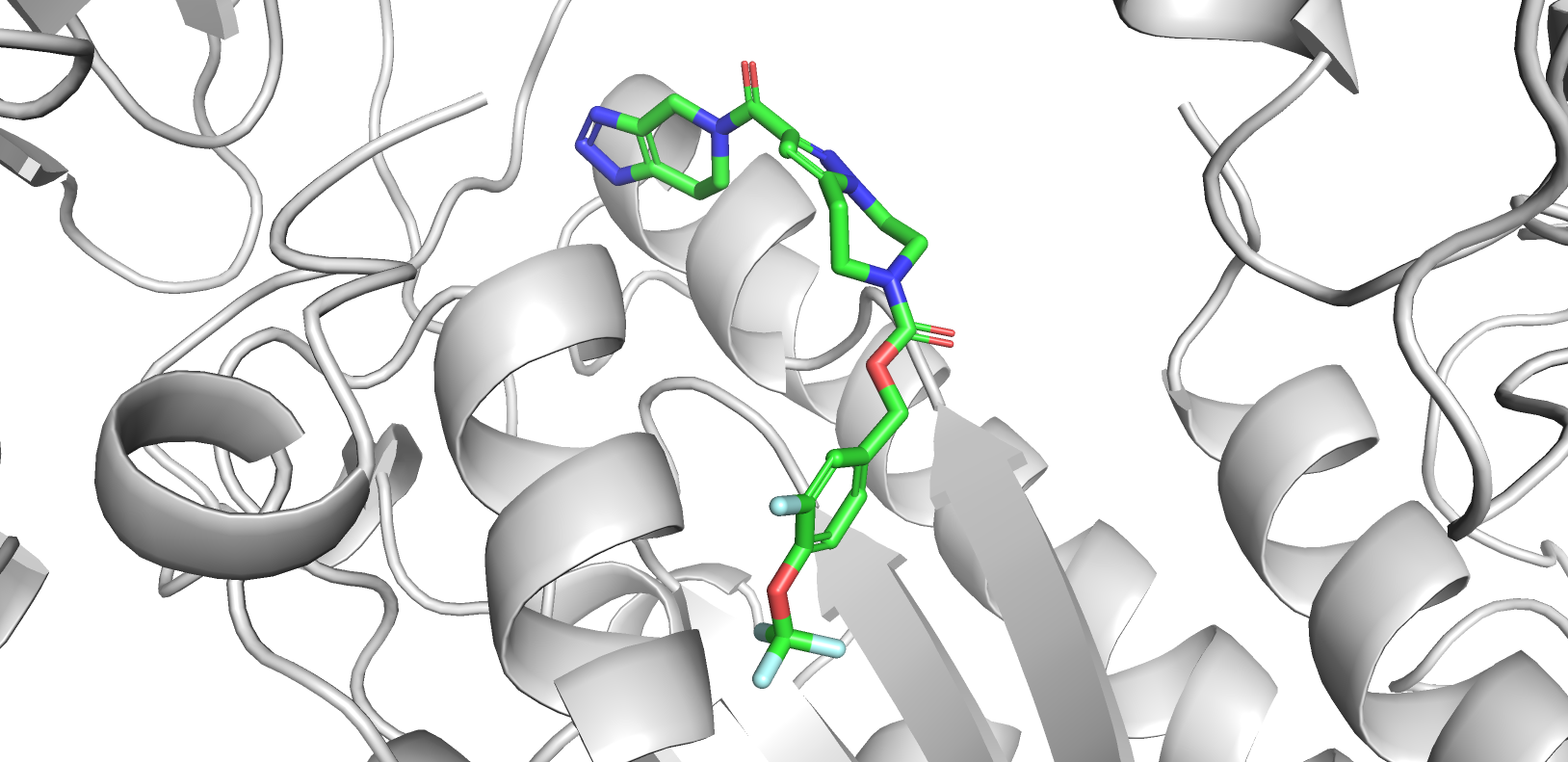 Overlap with volume of template ligands
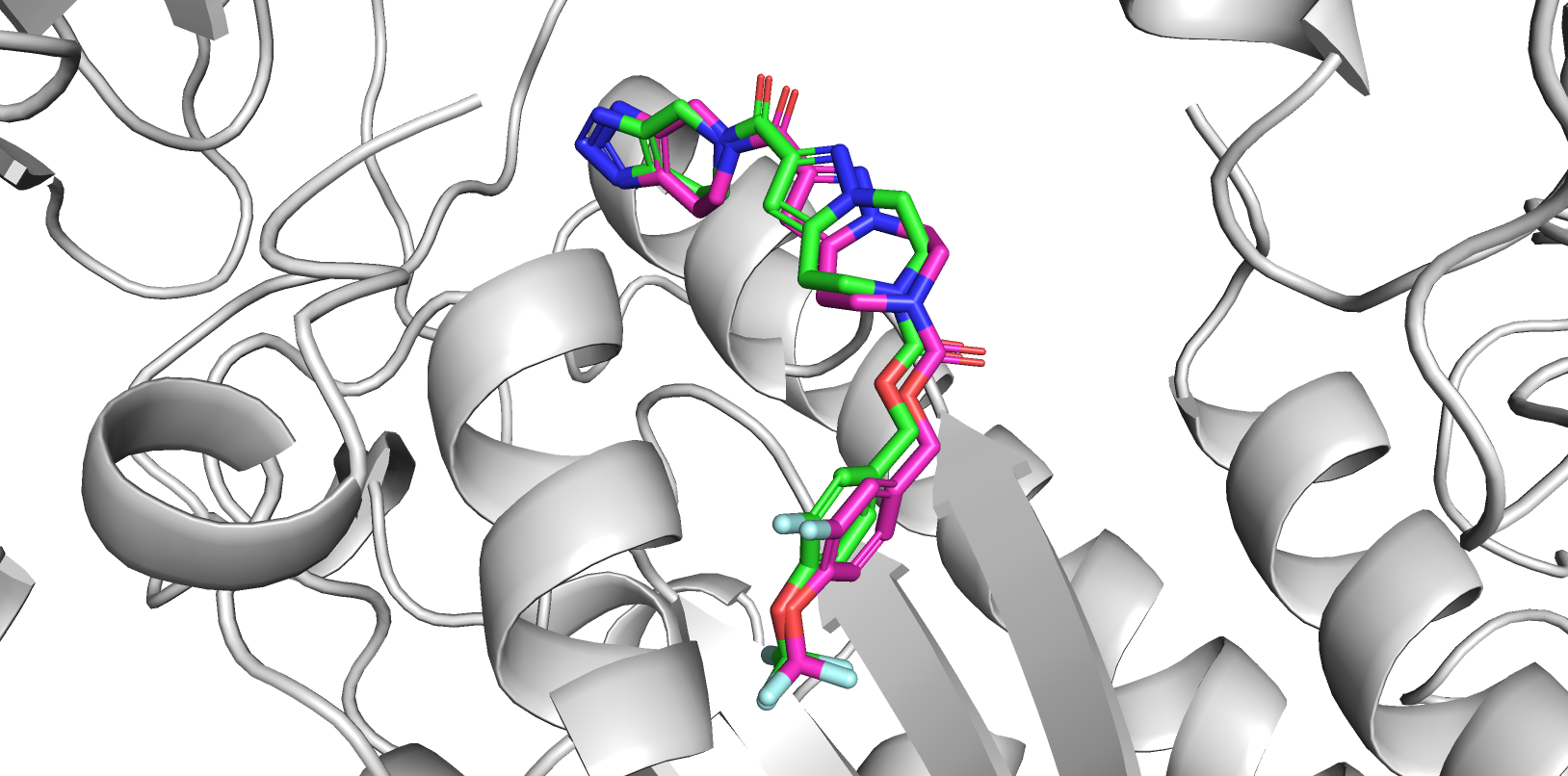 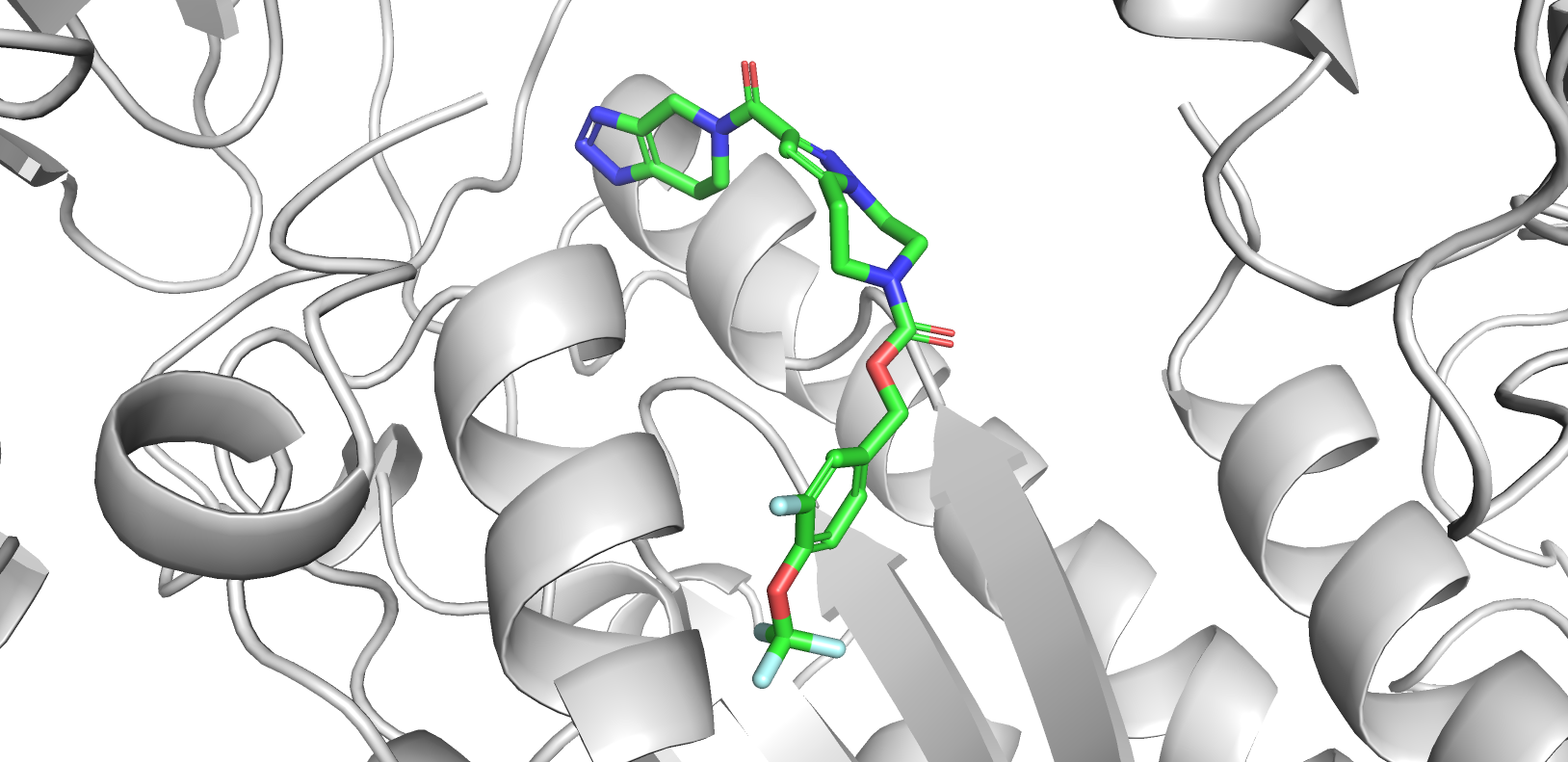 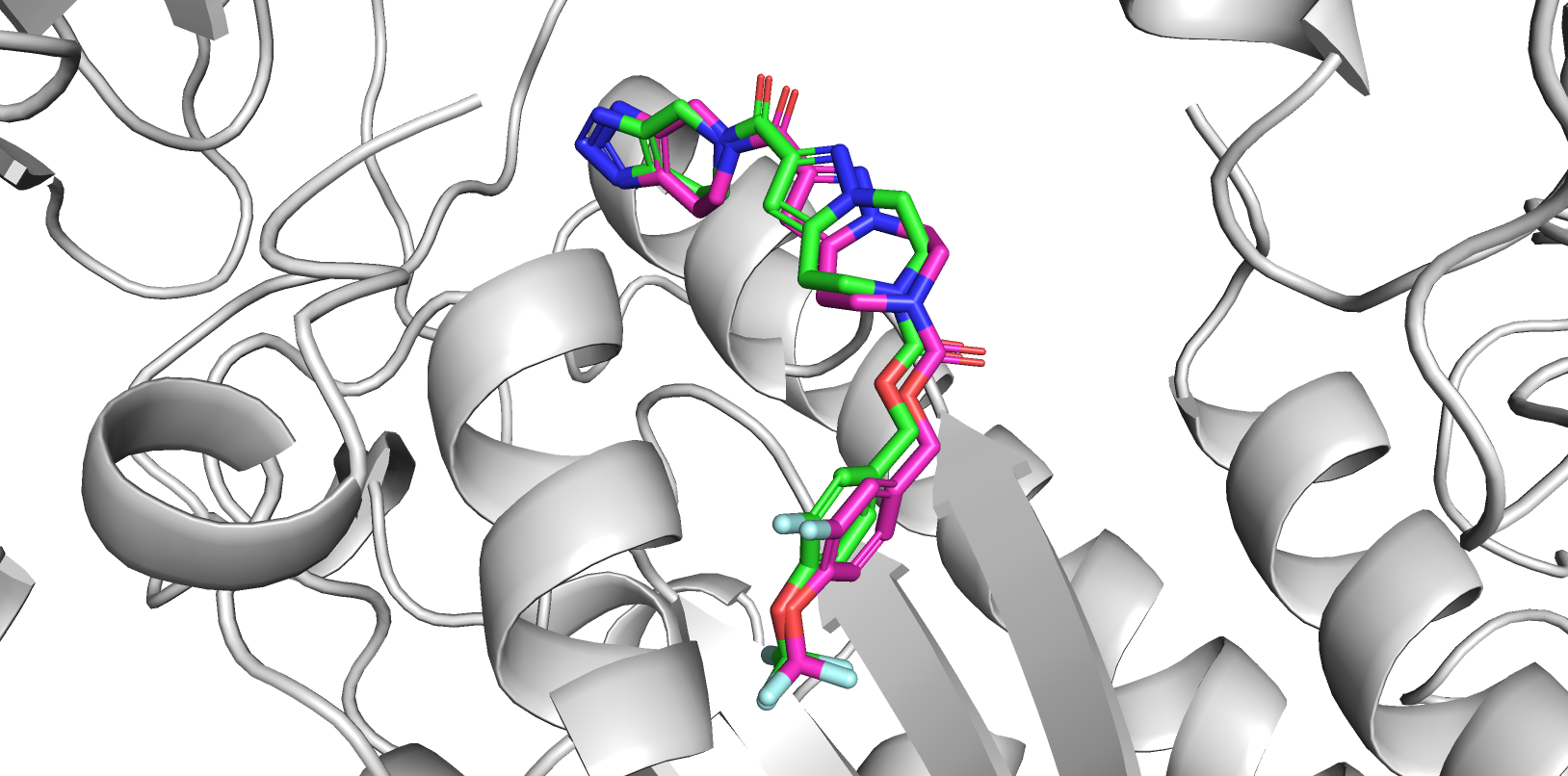 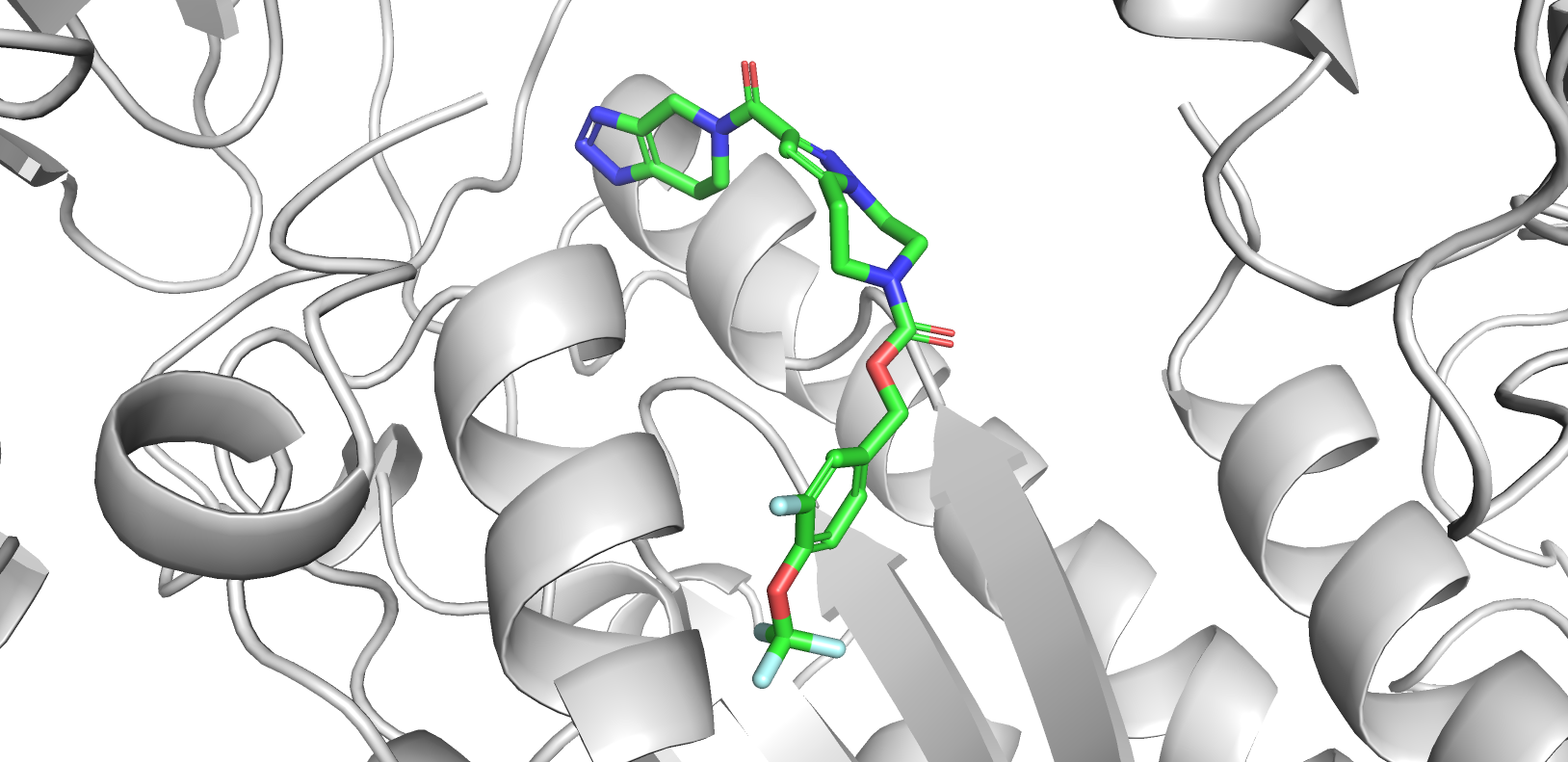 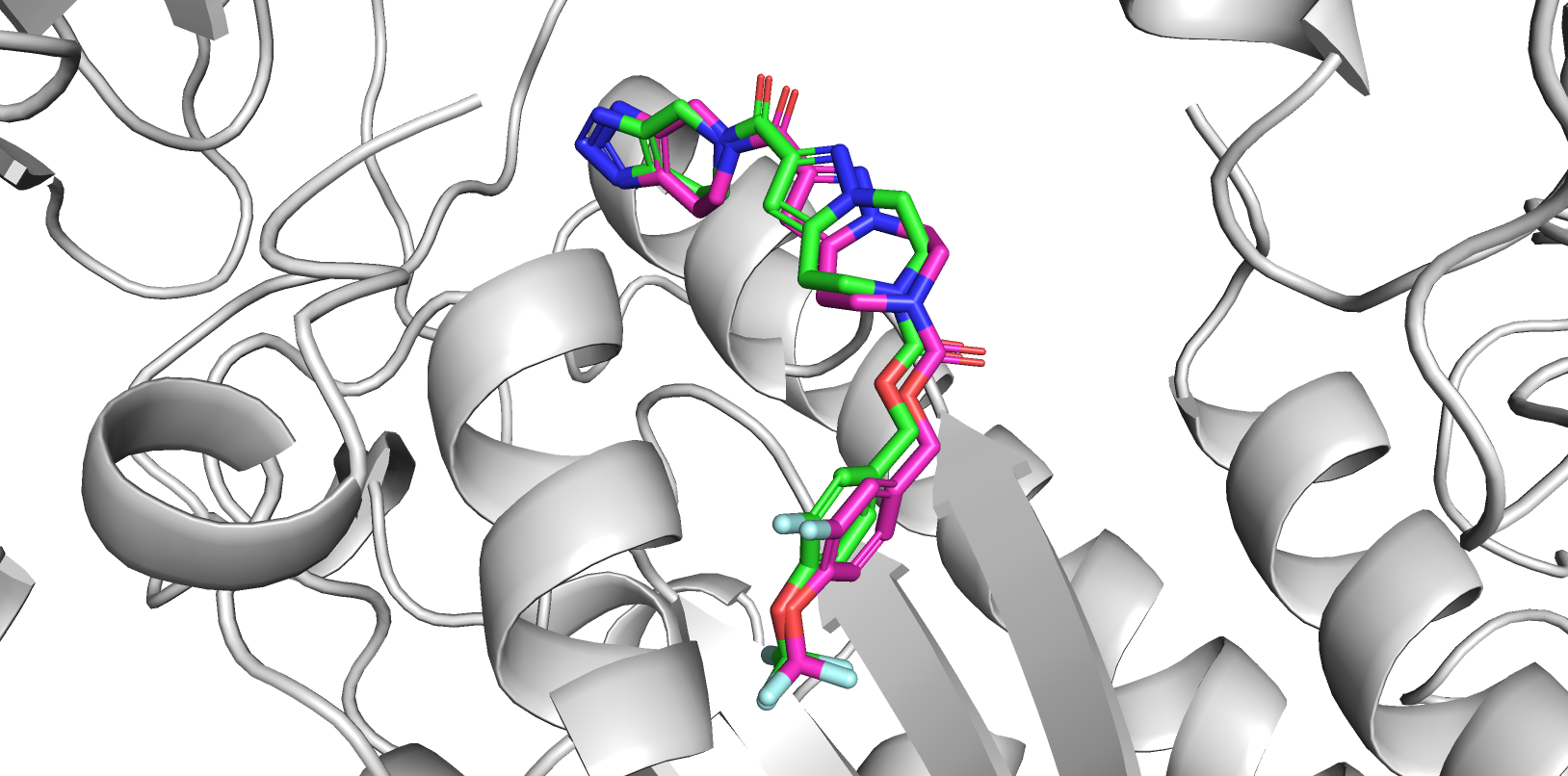 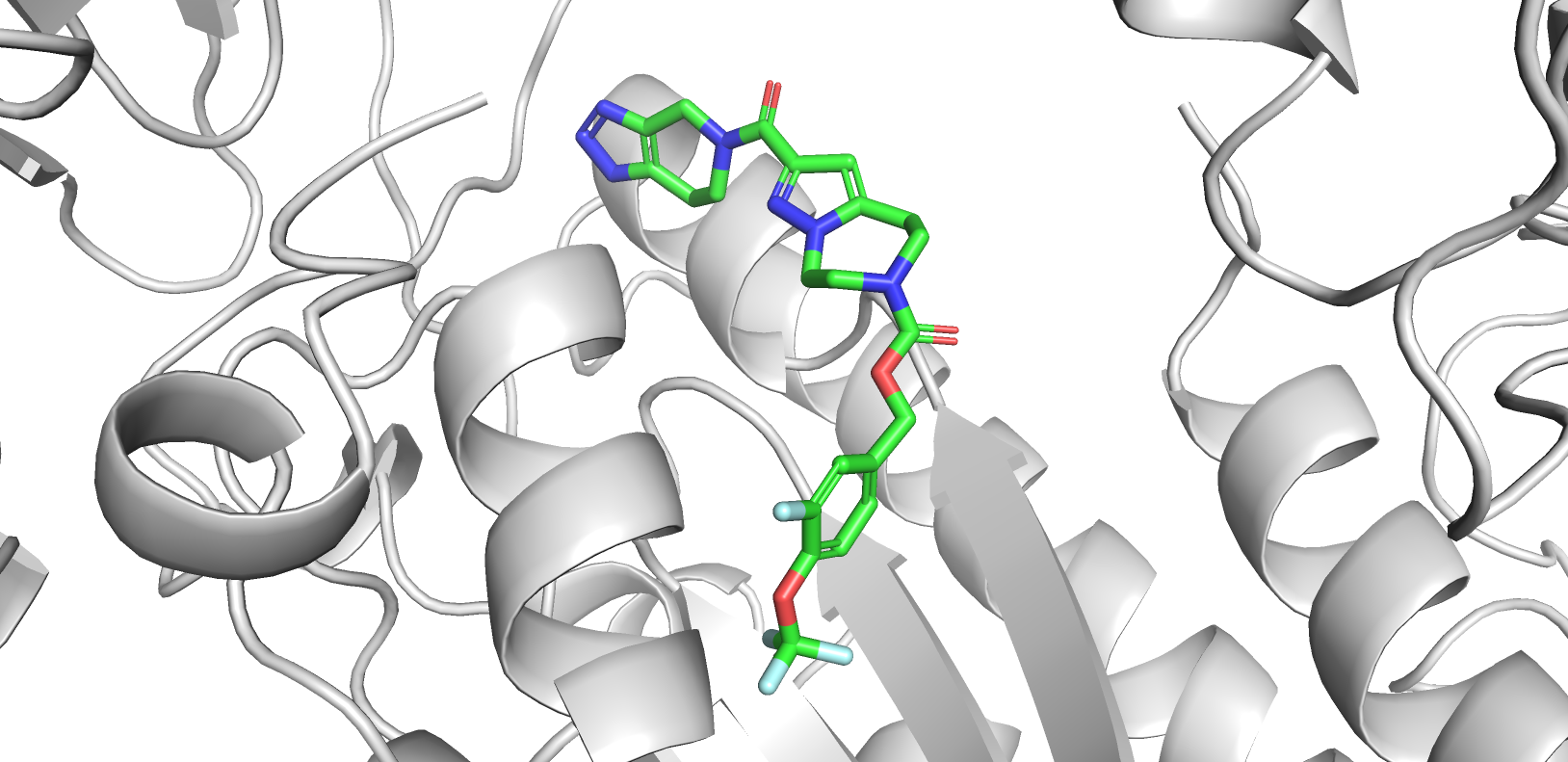 Selection by chemists
DiffDock confidence model
Cluster Size
Final poses score well in multiple metrics!
6